СТВОРЕННЯ
ТА ПОЧАТОК ДІЯЛЬНОСТІ
ОСББ
Посібник
Цей посібник розроблений в рамках проекту «Об’єднання спів-  власників будинків для впровадження сталих енергоефективних  рішень» (HOUSES), який впроваджується Програмо розвитку ООН  та фінансується Європейським Союзом.
Мета посібника – дати базові знання щодо порядку створення  та діяльності об’єднання співвласників багатоквартирних будинків  (ОСББ). У посібнику розкриваються юридичні та практичні аспекти  діяльності таких об’єднань.

За загальною редакцією Дмитра Левицького
Думки, висловлені в цьому посібнику, належать авторам і не обов’язково  відображають офіційну позицію Програми розвитку ООН. Жодну частину  посібника не можна відтворити або використовувати будь-яким чином без від-  повідного посилання на першоджерело. Повне відтворення тексту посібника  можливо лише за письмової згоди Програми розвитку ООН.


Проект «Об’єднання співвласників будинків для впровадження сталих енергоефек-  тивних рішень» (HOUSES) реалізується Програмою розвитку ООН та фінансується  Європейським Союзом. Мета проекту – мобілізувати співвласників багатоквартир-  них будинків на спільні дії з підвищення енергоефективності свого житла. Проект  мотивує та підтримує створення ОСББ, проводить навчання та надає консультації  ініціативним групам щодо створення, ефективного управління, ведення бухгалтерії  ОСББ та підвищення рівня енергоефективності будинків.
Більше про проект на сайті Програми розвитку ООН www.ua.undp.org
Долучитися до проекту та дізнатися контакти координаторів проекту в регіонах  можна завітавши на сайт www.houses.in.ua
Зміст
Передмова . 2
Тема 1
Замість вступу.
Чому співвласники? Чому ОСББ? . 3
Тема 2
Відносини власності в багатоквартирному будинку . 9
Тема 3
Поняття управління багатоквартирним будинком.
Форми управління ним . 24
Тема 4
правовий статус, порядок створення і діяльності . 38
ОСББ в Україні:
Тема 5
Налагодження роботи новоствореного ОСББ . 61
Тема 6
Основи фінансової діяльності ОСББ . 68
Тема 7
Місце ОСББ на ринку комунальних послуг . 90
Тема 8
Асоціації ОСББ . 103
Тема 9
Взаємодія ОСББ з органами державної влади
і місцевого самоврядування . 113
Додатки . 119
СТВОРЕННЯ ТА ПОЧАТОК ДІЯЛЬНОСТІ ОСББ. Посібник
Тема 1. Замість вступу. Чому співвласники? Чому ОСББ?
Тема 1. Замість вступу.
Чому співвласники? Чому ОСББ?
У цій темі ми коротко розглянемо, як формувалися в Україні  відносини спільної власності у багатоквартирних будинках  і чому ми сьогодні говоримо про співвласників багатоквартир-  них будинків та їхні об’єднання.
Передмова
Цей посібник є результатом роботи спеціалістів Проекту  ЄС/ПРООН «Об’єднання співвласників будинків для впрова-  дження сталих енергоефективних рішень» (HOUSES), який  впроваджується Програмою розвитку ООН та фінансується  Європейським Союзом.
Мета посібника – дати базові знання щодо порядку створення та  діяльності об’єднання співвласників багатоквартирного будин-  ку (ОСББ) власникам квартир та нежитлових приміщень у бага-  токвартирному будинку, і в першу чергу тим із них, хто прагне  створити ОСББ чи вже його створив.
Починаючи розмову про об’єднання співвласників багатоквар-  тирного будинку, маємо спершу зрозуміти, як взагалі такий тер-  мін з’явився. Чому раптом багатоквартирний будинок став спіль-  ною власністю і хто його співвласники?
У посібнику розкриваються юридичні і практичні аспекти діяль-  ності таких об’єднань. Текст посібника ми доповнюємо числен-  ними ілюстраціями та зразками документів.
Правове регулювання відносин власності у багатоквартирному  будинку, яке ми маємо сьогодні, послідовно формувалося протя-  гом усього часу незалежності України, а його принципи були за-  кладені ще в 1991 році, за часів Української Радянської Соціалістич-  ної Республіки, коли було прийнято Закон УРСР «Про власність».
У додатках до посібника ви також знайдете чимало корисної ін-  формації: витяги із чинних законодавчих актів (ми зібрали най-  частіше згадувані норми в одному місці, саме тому в тексті посіб-  ника небагато прямих цитат із законодавства), діаграми, більш  докладний розгляд окремих питань.
Що ж передбачив згаданий закон?
По-перше, він встановив, що самостійним об’єктом права влас-  ності у багатоквартирному будинку може бути квартира. Виділив  (виокремив) квартиру як об’єкт права власності із раніше ціліс-  ного об’єкта – багатоквартирного будинку.
Ознайомлення з усім викладеним у цьому посібнику матеріалом  не замінить вам уважного вивчення законодавства й особистого  практичного досвіду роботи, однак допоможе уникнути деяких
«ґуль», які так часто набивають новачки.
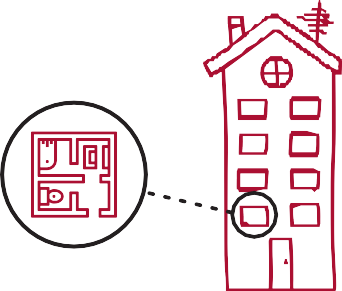 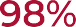 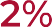 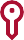 2
3
СТВОРЕННЯ ТА ПОЧАТОК ДІЯЛЬНОСТІ ОСББ. Посібник
Тема 1. Замість вступу. Чому співвласники? Чому ОСББ?
По-друге, він дозволив приватизацію (на той час оплатну) квартир  їх наймачами. Водночас він передбачив, що члени житлово-буді-  вельних кооперативів (ЖБК), які повністю внесли свій пайовий вне-  сок, стають власниками квартир, у яких вони проживають. Таким  чином, за одну ніч значна частина членів ЖБК стала власниками  своїх квартир, а всі наймачі квартир отримали право їх викупити.

Наступним кроком, вже в незалежній Україні, стало прийняття  Закону України «Про приватизацію державного житлового фон-  ду». Він дозволив безоплатну – що на практиці означало «масо-  ву» – приватизацію квартир.
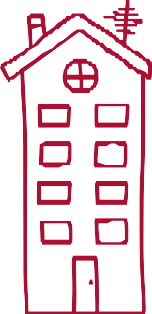 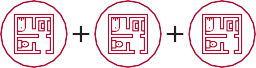 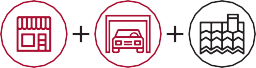 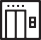 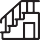 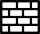 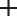 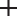 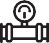 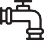 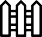 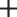 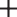 Як результат такої масової приватизації, на сьогодні у приватній  власності перебуває понад 98% квартир, у той час як у державній  та комунальній разом узятих – менше 2%.
Об’єднує цей набір самостійних об’єктів права власності спільне  майно багатоквартирного будинку, яке є «одним на всіх».
Про склад спільного майна ми поговоримо в наступній темі, а за-  раз наголосимо на такій особливості. Спільне майно як таке є ці-  лісним об’єктом, складові якого взаємопов’язані й одна без одної  не виконуватимуть своїх функцій. Тому і законодавство, а за ним  і ми, розглядаємо усе спільне майно як складний, але все-таки  єдиний об’єкт права власності, хоч і з багатьма співвласниками.  Саме тому закон забороняє співвласнику виділяти зі складу спіль-  ного майна свою частку «в натурі», і саме тому забороняє звертати  стягнення на неї кредиторам співвласника. Бо спільне майно і за  своїм призначенням, і за юридичною природою є неподільним.
Але ж приватизувалися лише квартири та паралельно з ними –  нежитлові вбудовані та прибудовані приміщення. А якого статусу  в зв’язку з цим набула решта частин багатоквартирного будинку
– допоміжні приміщення, інженерне обладнання (стіни, горища,  покрівлі, підвали, ліфти, мережі тощо)?
Тим же Законом України «Про приватизацію державного житло-  вого фонду» таке майно (вже можемо називати його спільним)  було названо спільною власністю власників квартир. Це поло-  ження було повторено, розвинено і уточнено в Цивільному ко-  дексі України та в Законі України «Про особливості здійснення  права власності у багатоквартирному будинку».
Специфіка складного, багатокомпонентного, але єдиного і непо-  дільного об’єкта, який перебуває у (спільній) власності багатьох  суб’єктів, вимагає особливого правового регулювання. Це регулю-  вання і втілене в законах, про які ми згадували на початку цієї теми.
 	
Власники квартир і нежитлових приміщень  є співвласниками спільного майна  багатоквартирного будинку.
Отже, чинне законодавство України протягом усього часу свого  розвитку послідовно визначає спільне майно багатоквартирно-  го будинку спільною власністю власників квартир і нежитлових  приміщень у ньому. Саме тому ми і говоримо про останніх як про
«співвласників багатоквартирного будинку».
І якщо до початку масової приватизації багатоквартирний бу-  динок з точки зору права власності був єдиним, «монолітним»  об’єктом у власності одного-єдиного власника (байдуже – держа-  ви, колгоспу чи ЖБК), то сьогодні він є сукупністю окремих об’єк-  тів права власності – квартир і нежитлових приміщень.
Там, де майно, там і витрати на його утримання. За загаль-  ним правилом, витрати з утримання майна несе його влас-  ник, а якщо майно перебуває у спільній власності – співвлас-  ники. Тож коли ми говоримо про утримання спільного майна
4
5
СТВОРЕННЯ ТА ПОЧАТОК ДІЯЛЬНОСТІ ОСББ. Посібник
Тема 1. Замість вступу. Чому співвласники? Чому ОСББ?
ОСББ цілком виправдано відноситься до оптимального варіанту,  адже саме в ОСББ кошти співвласників витрачаються на майно  співвласників, при цьому – самими співвласниками (за рішення-  ми загальних зборів, руками обраного співвласниками правлін-  ня, під наглядом обраної співвласниками ревізійної комісії).
багатоквартирного будинку, витрати з такого утримання несуть  саме співвласники багатоквартирного будинку, а не «балан-  соутримувач», «ЖЕК» чи «держава».
Важливо усвідомити, що витрати з управління і утримання спіль-  ного майна багатоквартирного будинку – ширше поняття, ніж  просто «плата за послуги» чи «внески до ОСББ». Витрати є завж-  ди, різняться лише форми, в яких вони здійснюються. І співвлас-  ник несе витрати з утримання спільного майна незалежно від  того, чи фактично користується таким майном.
Щойно ми згадали про «кошти співвласників», і згадуватимемо  про них іще не раз. Але дехто може заперечити – мовляв, після  того, як гроші потрапили на рахунок ОСББ, вони належать об’єд-  нанню як юридичній особі. Дехто йде далі і каже, що на майно,  набуте ОСББ, може бути звернено стягнення за боргами об’єд-  нання як юридичної особи.
Але, якщо треба разом утримувати спільне майно й нести відпо-  відні витрати, то треба й домовлятися про те, що, як і за які кошти  робити. Іншими словами, співвласники багатоквартирного бу-  динку просто приречені домовлятися і приймати спільні рішен-  ня. Відмовитися від цього можна, лише відмовившись від своєї  власності – квартири чи нежитлового приміщення.
Втім, підстав для таких тверджень немає. Стаття 4 Закону України
«Про  об’єднання  співвласників  багатоквартирного  будинку»  з цього приводу прямо встановлює, що «майно, придбане об’єд-  нанням за рахунок внесків та платежів співвласників, є їхньою  спільною власністю». Тобто, ОСББ не набуває це майно у свою  власність. Саме тому ми наголошуємо, що створення ОСББ не  змінює відносин власності в багатоквартирному будинку.
Сьогодні законодавство дає співвласникам механізми прийнят-  тя і виконання спільних рішень. Об’єднання співвласників бага-  токвартирного будинку – один із них, і найефективніший.
Створення ОСББ не змінює відносин власності  в багатоквартирному будинку!
Чому ж ми називаємо ОСББ найефективнішим інструментом  прийняття і виконання спільних рішень? У чому його сила?
Погляньте на таблицю нижче. В ній порівнюються різні економічні  моделі роботи за двома критеріями: чиї кошти (свої чи чужі) і на чиї  потреби (свої чи чужі) використовуються задіяним у моделі суб’єк-  том. Оптимальним у цьому порівнянні буде варіант «свої кошти на  свої потреби», найгіршим – «чужі кошти на чужі потреби».
Тож ОСББ – це не новий «власник» багатоквартирного будинку,  а інструмент у руках його співвласників.
Додамо до сказаного дві тези про місію ОСББ у суспільстві.
Перша: ОСББ – це «школа демократії». Саме тут, у конкретному  і осяжному зв’язку між собою, співвласники навчаються обира-  ти і бути обраними в органи управління ОСББ, домовлятися і ви-  працьовувати спільні рішення, і що не менш важливо – брати  на себе відповідальність за них.

Друга: ОСББ – це «школа бюджетування». Так ми називаємо ОСББ  тому, що для спільного утримання майна співвласники змуше-
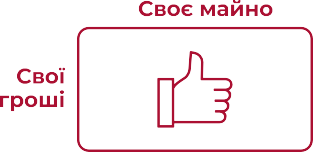 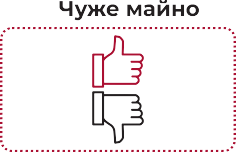 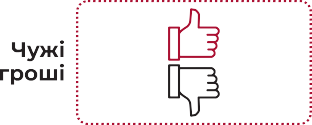 ні опановувати елементарні прийоми фінансового планування,
6
7
СТВОРЕННЯ ТА ПОЧАТОК ДІЯЛЬНОСТІ ОСББ. Посібник
Тема 2. Відносини власності в багатоквартирному будинку
а головне – усвідомлювати, що неможливо витратити більше, ніж  заробляєш, і що змарновані «громадські» кошти – це змарновані  кошти бюджету кожної конкретної сім’ї. Громадяни, навчені пла-  нувати і контролювати витрачання спільних коштів на рівні окре-  мого будинку, з часом неминуче починають активно цікавитися  тим, як громадські кошти витрачаються на рівні територіальної  громади і держави.
Тема 2. Відносини власності
в багатоквартирному будинку
У цій темі ми з’ясуємо, хто є співвласниками та що входить до складу  спільного майна багатоквартирного будинку, чи потрібно реєструва-  ти право власності на таке спільне майно і яке відношення до нього  мають «балансоутримувачі», ОСББ, ЖБК та будинкові комітети.
Саме тому ми говоримо, що створення і розвиток ОСББ є запору-  кою успішного становлення в Україні громадянського суспільства.
Історія та сучасність
Як ми вже з’ясували в попередній темі, система правовідносин  у багатоквартирному будинку, яка існує сьогодні, була започат-  кована ще в Українській Радянській Соціалістичній Республіці  1991 року, коли був прийнятий Закон УРСР «Про власність». Саме  він, нагадаємо, «виокремив» квартиру як самостійний об’єкт  права власності із раніше цілісного об’єкта – багатоквартирного  будинку і дозволив оплатну приватизацію квартир.
Висновки
1. Квартири і нежитлові приміщення в багатоквартирних будин-  ках є окремими об’єктами права власності в Україні.
2. Інше майно в багатоквартирному будинку (його несучі та ого-  роджувальні конструкції, інженерне обладнання тощо) є спіль-  ною власністю власників квартир і нежитлових приміщень (спів-  власників багатоквартирного будинку).
Наступний закон, «Про приватизацію державного житлового фон-  ду», дозволив безоплатну, а отже масову, приватизацію квартир.
3. Створення чи не створення ОСББ не змінює відносин власно-  сті в багатоквартирному будинку.
Закон України «Про об’єднання співвласників багатоквартирно-  го будинку» врегулював на законодавчому рівні діяльність ОСББ.  На той момент лише співвласники, об’єднані в ОСББ, могли при-  ймати рішення більшістю голосів. Співвласники багатоквартир-  них будинків, де ОСББ не були створені, повинні були керувати-  ся загальними нормами Цивільного кодексу – а отже, приймати  рішення шляхом досягнення 100% згоди, що на практиці в біль-  шості будинків було нереальним.
4. Співвласники багатоквартирного будинку самостійно несуть  тягар утримання як своїх квартир і нежитлових приміщень, так і  спільного майна багатоквартирного будинку.
5. ОСББ – не власник будинку, а інструмент управління спільною  власністю в руках його співвласників. ОСББ для співвласників є
«школою демократії» та «школою бюджетування».
Новий Цивільний кодекс України повторив, уточнив і розвинув  положення попередніх законодавчих актів. Зокрема, у статті 382  було дане найповніше на той час визначення спільного майна  багатоквартирного будинку.

І, зрештою, у 2015 році був прийнятий Закон України «Про особли-  вості здійснення права власності у багатоквартирному будинку».  Він не запровадив нічого кардинально нового, лише розставив
8
9
СТВОРЕННЯ ТА ПОЧАТОК ДІЯЛЬНОСТІ ОСББ. Посібник
Тема 2. Відносини власності в багатоквартирному будинку
кілька остаточних крапок над «і». По-перше, закон описав проце-  дуру прийняття спільних рішень більшістю голосів співвласників  багатоквартирних будинків, які не створили ОСББ. По-друге, він  вніс зміни до низки інших законодавчих актів, як-от Цивільний  кодекс України та Закон України «Про об’єднання співвласників  багатоквартирного будинку», уточнивши перелік і статус спільно-  го майна, а також статус і порядок діяльності ОСББ. Саме із цими  змінами пов’язане зникнення таких понять, як «балансоутриман-  ня» багатоквартирного будинку чи «членство» в ОСББ.
власники нежитлових приміщень (офісів, магазинів,  бібліотек тощо);
власники машиномісць, розташованих у будинку;
власники інших «самостійних» об’єктів права власності  в будинку, набутих на законних підставах.
Останні дві категорії прямо не названі ні в статті 382 Цивільного  кодексу України, ні в Законі України «Про особливості здійснен-  ня права власності у багатоквартирному будинку». Річ у тім, що  власники машиномісць та інших об’єктів, які реєструються як са-  мостійні об’єкти права власності в багатоквартирному будинку,  потрапили до переліку тому, що наявність таких об’єктів допу-  стив свого часу Закон України «Про фінансово-кредитні меха-  нізми і управління майном при будівництві житла та операціях  з нерухомістю». Але на цьому ми зупинимося пізніше, наприкін-  ці цієї теми. Зараз же просто зробимо застереження: всюди, де  ми говоримо про власників квартир і нежитлових приміщень,  ми також маємо на увазі і власників машиномісць та інших об’єк-  тів права власності в будинку, набутих на законних підставах.
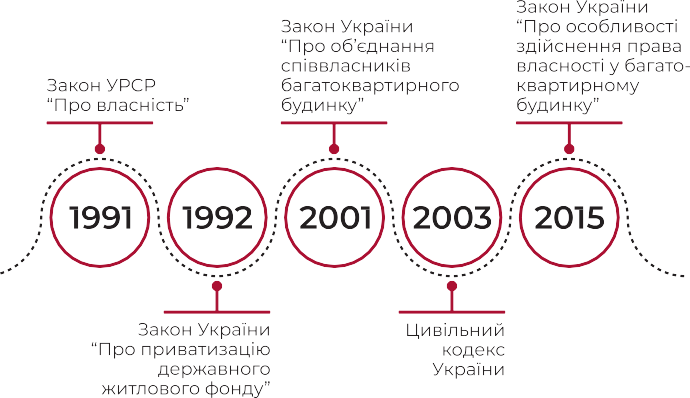 Отже, в багатоквартирному будинку ми маємо різні форми влас-  ності (приватну, комунальну, державну) на житлові і нежитлові  приміщення і різних власників, а також спільне майно як їхню  спільну власність.
Наголосимо: у багатоквартирному будинку одночасно існують
(1) об’єкти, які мають своїх, так би мовити, «одноособових» влас-  ників (квартири і нежитлові приміщення), і (2) спільне майно  багатоквартирного будинку, яке одноособового власника не має,  а перебуває в спільній власності багатьох співвласників.
Таким чином, на сьогодні  всі  власники квартир  і  нежитло-  вих приміщень (незалежно від того, у приватній, державній чи  комунальній власності перебувають ці об’єкти) є співвласника-  ми багатоквартирного будинку та мають законодавчий механізм  прийняття спільних рішень більшістю голосів.
Власники і власність
Хто ж є співвласниками багатоквартирного будинку? Повторимо  ще раз і розставимо акценти:
власники квартир та інших житлових приміщень (напри-  клад, власники кімнат у гуртожитках, які були приватизова-  ні згідно з Законом України «Про забезпечення реалізації  житлових прав мешканців гуртожитків»);
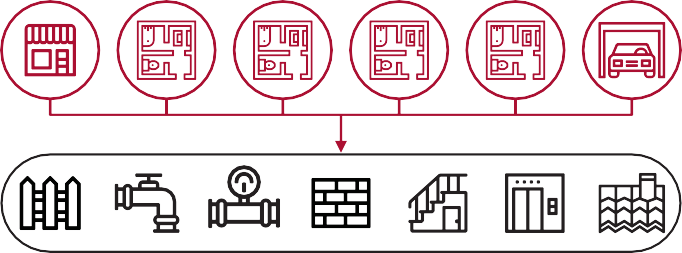 10
11
СТВОРЕННЯ ТА ПОЧАТОК ДІЯЛЬНОСТІ ОСББ. Посібник
Тема 2. Відносини власності в багатоквартирному будинку
Що входить до складу спільного майна? З’ясувати це слід в тому  числі й для того, щоб розуміти, які заходи можуть виконуватися  силами ОСББ, а які повинні робити виключно власники квар-  тир і нежитлових приміщень самостійно. Можливо, ви будете  здивовані, дізнавшись, що ОСББ може до заходів з термомодер-  нізації включати заміну вікон не лише в місцях загального ко-  ристування, а й у квартирах (хоча в дійсності нічого дивного тут  немає: нікого ж не дивує утеплення балконів і лоджій за спільні  кошти співвласників).
На останньому пункті зупинимося докладніше. Річ у тім, що згід-  но з ч.2 ст. 42 Земельного кодексу України, «Земельні ділянки, на  яких розташовані багатоквартирні будинки, а також належні до  них будівлі, споруди та прибудинкова територія, що перебувають  у спільній сумісній власності власників квартир та нежитлових  приміщень у будинку, передаються безоплатно у власність або  в постійне користування співвласникам багатоквартирного бу-  динку в порядку, встановленому Кабінетом Міністрів України.»
Тобто, закон вимагає певної процедури передачі, однак така про-  цедура досі не визначена.
Нижче наведено розгорнутий і  розбитий на  абзаци перелік  зі статті 382 Цивільного кодексу України. Розглянемо його по  пунктах із прикладами:
Ми цю норму (у її взаємозв’язку зі статтею 382 Цивільного кодексу  України) розуміємо таким чином: земельні ділянки під багатоквар-  тирними будинками поки що «зарезервовані» за співвласниками.  Тобто, співвласники поки не мають механізму їх отримання, але й  нікому іншому ці ділянки передані бути не можуть.
Приміщення загального користування (у т.ч. допоміжні). Це,  наприклад, сходові клітки, ліфтові холи, сміттєприймальні  камери, колясочні, комори, горища, підвали;
Несучі (несучі стіни, колони), огороджувальні (зовнішні сті-  ни, перекриття покрівлі, вікна як світлопроникні елементи  огороджувальних конструкцій) та несуче-огороджувальні  конструкції будинку (наприклад, зовнішні стіни, які одно-  часно є несучими);
Механічне, електричне, сантехнічне та інше обладнання  всередині або за межами будинку, яке обслуговує більше  одного житлового або нежитлового приміщення. Звер-  ніть увагу на те, що, на відміну від двох попередніх пунктів,  закон містить тут застереження щодо обслуговування біль-  ше одного приміщення. Тобто, те інженерне обладнання,  яке обслуговує одну квартиру, не є спільним майном, а от  те, яке обслуговує дві і більше, вже належить до спільного  майна багатоквартирного будинку. Це, наприклад, стояки  систем водопостачання і опалення, внутрішньобудинкові  електричні мережі;
Будівлі і споруди, які призначені для задоволення потреб  співвласників багатоквартирного будинку та розташовані  на прибудинковій території. Наприклад, обладнання дитя-  чих майданчиків, котельні, комори тощо.
Права на земельну ділянку, на якій розташовані бага-  токвартирний будинок і належні до нього будівлі та спору-  ди і його прибудинкова територія.
Наголосимо, що мова йшла і йде саме про спільну власність  співвласників, а не ОСББ як юридичної особи. ОСББ може бути  чи не бути створено, а співвласники багатоквартирного бу-  динку є завжди, і саме вони є власниками переліченого вище  спільного майна. З огляду на це і практика передачі земельних  ділянок у власність або користування ОСББ, яка нині подекуди  трапляється, не відповідає чинному законодавству.
Власником спільного майна багатоквартирного  будинку є власники квартир і нежитлових  приміщень, а не ОСББ, «балансоутримувач»
чи будь-хто інший!
Попри все сказане, часом комусь все-таки хочеться трактувати  ОСББ як «власника» будинку. У зв’язку з цим ще раз звернемо  увагу на одне важливе положення статті 4 Закону України «Про  об’єднання співвласників багатоквартирного будинку»: «Май-  но, придбане об’єднанням за рахунок внесків та платежів  співвласників, є їхньою спільною власністю.» Навіть майно, яке
12
13
СТВОРЕННЯ ТА ПОЧАТОК ДІЯЛЬНОСТІ ОСББ. Посібник
Тема 2. Відносини власності в багатоквартирному будинку
Підтвердження права власності
на спільне майно багатоквартирного будинку
Отже, ми впевнилися, що спільне майно багатоквартирного  будинку є спільною власністю власників квартир і нежитлових  приміщень, та з’ясували, що входить до складу цього майна. Од-  нак часом можна почути запитання на кшталт «А де ж у вас до-  кумент на право власності на це спільне майно?»
ОСББ придбає від власного імені, «приймається» ним не у влас-  ність юридичної особи, а у спільну власність співвласників. Це  передбачено спеціально для того, щоб спільне майно співвлас-  ників багатоквартирного будинку не «розмивалося» і щоб ні  в кого не було спокуси спробувати звернути стягнення на це  майно нібито як на власність ОСББ (а не співвласників) за «бор-  гами» (дійсними чи вигаданими) ОСББ як юридичної особи.
А от стосовно будинків, які свого часу збудували ЖБК, можна  почути хибну думку, що одноособовим власником таких будин-  ків досі є кооператив.
У тому-то  й річ,  що жодних «документів  про право власності»  на спільне майно в багатоквартирному будинку законодавством  просто не передбачено. Адже це право (спільної) власності є похід-  ним від права власності на квартири і нежитлові приміщення і ок-  ремо не реєструється. Частина друга статті 10 Закону України «Про  приватизацію державного житлового фонду» прямо говорить: «До-  поміжні приміщення ... окремо приватизації не підлягають».
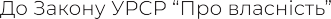 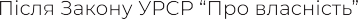 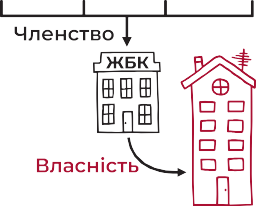 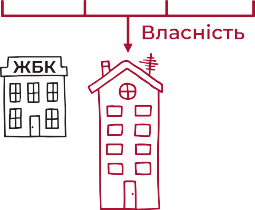 Виходячи з викладеного, Конституційний Суд України в своєму  рішенні від 02.03.2004 року № 4-рп/2004 зазначив, що підтвер-  дження права власності на допоміжні приміщення не потребує  здійснення додаткових дій.
А коли право спільної власності в багатоквартирному будинку  почали ставити під сумнів з інших підстав, Конституційний Суд  України в своєму рішенні від 09.11.2011 року № 14-рп/2011 роз’яс-  нив, що власники квартир є співвласниками спільного майна не-  залежно від підстав набуття права власності на квартири.
Тут знову варто звернутися до Закону УРСР «Про власність».  Адже саме він, нагадаємо, встановив, що члени житлово-бу-  дівельних кооперативів, які повністю сплатили свій пайовий  внесок, стають власниками квартир, у яких вони проживають.  Таким чином, ще 1991 року за одну ніч значна частина членів  ЖБК стала власниками своїх квартир. А хто не зробив цього  1991 року – переважно сплатили свої пайові внески протягом  90-х років минулого століття, і станом на сьогодні в так званих
«будинках ЖБК» зазвичай відсутні невикуплені квартири. Там,  де невикуплені квартири все-таки є (а це поодинокі випадки),  ЖБК є власником таких невикуплених квартир, а не будинку  в цілому – тобто, лише одним зі співвласників.
Отже, співвласникам багатоквартирного будинку не потрібні  будь-які правовстановлюючі документи (свідоцтва, договори,  акти) для підтвердження права власності на допоміжні примі-  щення та інше спільне майно. Право (спільної) власності на, ска-  жімо, ліфт, підтверджується для конкретного власника квартири  насамперед його документом, що посвідчує право власності на  квартиру. Право власності «на ліфт» окремо реєструвати не треба.
Законодавство не передбачає, а співвласники  не потребують окремої реєстрації права власності
на спільне майно багатоквартирного будинку.
Докладніше про це ви можете прочитати в Додатку 1.
14
15
СТВОРЕННЯ ТА ПОЧАТОК ДІЯЛЬНОСТІ ОСББ. Посібник
Тема 2. Відносини власності в багатоквартирному будинку
Можливо, ви зустрічалися із випадками (переважно в минулі  роки), коли ті чи інші суб’єкти (житлово-будівельні кооперативи  і часом навіть ОСББ) реєстрували право власності на багатоквар-  тирний будинок в цілому попри наявні в ньому квартири, які мали  своїх «окремих» власників. З цього приводу слід знати, що така  практика не відповідає закону. Така реєстрація права власності
«на будинок» має бути скасована. Адже будинок як об’єкт матері-  ального світу складається із несучих і огороджувальних конструк-  цій, а такі конструкції, як ми вже з’ясували, є спільною власністю  власників квартир, і тому ні за ким іншим «зареєстровані» бути не  можуть – ні за «балансоутримувачем», ні за ЖБК, ні навіть за ОСББ.
будинки, де вже приватизовано 100% приміщень, хоча правових  підстав для цього немає. Адже п.7 розділу ІІ Національного по-  ложення (стандарту) бухгалтерського обліку 1 «Загальні вимоги  до складання фінансової звітності» передбачають, що у балансі  відображається лише власне майно підприємства: «У балансі  відображаються активи, зобов’язання та власний капітал під-  приємства». А ні квартири, ні будинок в цілому (спільне майно)  більше «балансоутримувачу» не належать.
Нині ні Закон України «Про об’єднання співвласників багатоквар-  тирного будинку», ні Закон України «Про особливості здійснення  права власності у багатоквартирному будинку», ні новий Закон  України «Про житлово-комунальні послуги» не оперує поняттям
«балансоутримувача» – хіба що згадується «колишній балансоутри-  мувач» у контексті обов’язку з передачі документації на будинок.
Питання «балансоутримувача»
Хоча це поняття стосовно багатоквартирних будинків уже мало  би відійти у минуле, час від часу про «балансоутримувача» згаду-  ють і досі. Тож з’ясуймо, якою є дійсна ситуація.
Для тих, хто сумнівався у правильності дій зі списання з ба-  лансу власності (давно вже не своєї), Кабінет Міністрів Укра-  їни своєю постановою від 20 квітня 2016 р. № 301 затвердив  відповідний порядок.
Сам термін «балансоутримання» стосовно багатоквартирних будин-  ків є рудиментом радянського законодавства. В умовах, коли майже  весь житловий фонд перебував у руках одного суб’єкта – держави,  необхідно було все-таки розмежувати цю власність між різними  організаціями. Так і виникає поняття «балансоутримання» і «балан-  соутримувача» – як «квазівласності» і «квазівласника». І воно засто-  совувалося в усіх сферах економічного життя, не лише у житловій.
Але якби такий порядок і не було затверджено, списувати бу-  динки з балансу можна і треба було б за звичайними правилами  бухгалтерського обліку. Наприклад, так: відповідно до п.12 По-  рядку подання фінансової звітності, затвердженого постановою  Кабінету Міністрів України від 28 лютого 2000 р. № 419, перед  складанням річної фінансової звітності обов’язкове проведення  інвентаризації активів та зобов’язань підприємства. Тобто, «ба-  лансоутримувач» щороку повинен проводити інвентаризацію  активів і зобов’язань. Якщо у ході такої інвентаризації інвента-  ризаційна комісія працює сумлінно, майже завжди виявляється  майно, що обліковується на балансі, хоча більше підприємству  чи організації не належить. Про це інвентаризаційна комісія ін-  формує власника і пропонує списати з балансу таке майно.
Із початком приватизації житла – і з урахуванням того, що спіль-  не майно стало спільною власністю власників квартир – потреба  в понятті «балансоутримання» щодо багатоквартирних будинків  відпала, але термін у законодавстві залишився ще на кілька років.
Там, де в ході безоплатної приватизації квартир і платної прива-  тизації нежитлових приміщень одночасно списувалася пропор-  ційна вартість цих приміщень з «балансу» «балансоутримувача»,  із останнім приватизованим приміщенням на балансі залишався
«нуль» і проблеми не виникало.
Загалом на сьогодні питання «списання з балансу» будинку по-  рушується вже не стільки у контексті претензій (посягань) на  спільне майно з боку колишнього балансоутримувача, скільки  в контексті небажання останнього «відпускати» багатоквартир-  ний будинок зі свого управління.
Однак там, де в якийсь момент таке пропорційне списання ро-  бити припинили, «балансоутримувачі» зберегли на «балансах»
16
17
СТВОРЕННЯ ТА ПОЧАТОК ДІЯЛЬНОСТІ ОСББ. Посібник
Тема 2. Відносини власності в багатоквартирному будинку
У зв’язку з цим ще раз наголошуємо: облік багатоквартирного бу-  динку «на балансі» будь-якої організації за чинним законодавством  не тягне для співвласників абсолютно жодних правових наслідків.

Облік багатоквартирного будинку «на балансі»  будь-якої організації за чинним законодавством  не тягне для співвласників абсолютно жодних  правових наслідків та не позбавляє їх права  управляти своїм будинком.
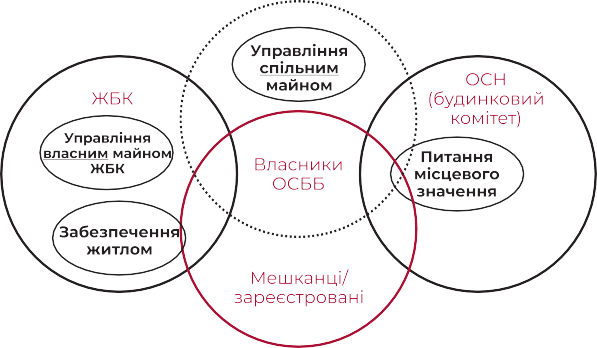 Інші дотичні до багатоквартирного будинку суб’єкти
Отже, ми розібралися, що власники спільного майна – це лише  власники квартир і нежитлових приміщень. Відповідно, жодні  сторонні суб’єкти розпоряджатися цим майном без згоди спів-  власників не мають права.
Зверніть увагу на те, як співвідносяться різні організаційно-пра-  вові форми юридичних осіб з точки зору того, кого вони можуть  об’єднувати, і з точки зору того, для чого вони створюються.
Як бачите, ОСББ має за мету управління спільним майном бага-  токвартирного будинку. Воно об’єднує всіх співвласників, і саме  тому кола «власники» і «ОСББ» накладені одне на одне і співпа-  дають. Це унікальна особливість саме ОСББ. Через те, що інсти-  тут членства в ОСББ відсутній, право участі в ньому автоматично  виникає при набутті права власності на квартиру і автоматично  втрачається при втраті права власності на квартиру. Але про  ОСББ ми ще поговоримо в наступних темах.
Головним суб’єктом для багатоквартирного будинку є його спів-  власники. Саме вони наділені функцією управляти своїм спіль-  ним майном. Окремі (або усі) співвласники можуть створювати  різні юридичні особи чи вступати в уже існуючі, починаючи від  споживчих кооперативів і закінчуючи політичними партіями.
Та  якщо говорити про якісь форми об’єднання співвласників  у юридичну особу для управління своїм спільним майном, то  законодавством для них передбачена спеціальна форма об’єд-  нання – ОСББ (об’єднання співвласників багатоквартирного бу-  динку). Всі інші форми – ЖБК, будинкові комітети – відрізняються  від ОСББ тим, що не об’єднують усіх співвласників автоматично  і одномоментно, а тому закон не наділяє їх повноваженнями  управляти (не кажучи вже про повноваження розпоряджатися!)  спільним майном. Ці форми мають свої завдання і цілі створення,  тож не варто їх змішувати з ОСББ.
Житлово-будівельні кооперативи на сьогодні можуть об’єднува-  ти як власників квартир і нежитлових приміщень у будинку, так  і осіб, які такими власниками вже не є. Отже, конкретний ЖБК  на практиці не представляє одномоментно всіх співвласників  конкретного багатоквартирного будинку. Цілі створення ЖБК  також відмінні – забезпечити членів ЖБК житлом та управляти  цим житлом як своїм власним. Історії та сучасному стану жит-  лово-будівельних кооперативів ми присвятили окрему довідку,  яку ви можете знайти в Додатку 1.
Будинкові комітети та інші органи самоорганізації населення  займаються вирішенням питань місцевого значення, але до  переліку цих питань не входить управління спільним майном  багатоквартирного будинку. Та й об’єднують (коректніше сказати –
Погляньте на ілюстрацію. Тут показано деякі «дотичні» до бага-  токвартирного будинку організаційно-правові форми юридич-  них осіб, членами яких теоретично можуть бути співвласники  багатоквартирного будинку.
18
19
СТВОРЕННЯ ТА ПОЧАТОК ДІЯЛЬНОСТІ ОСББ. Посібник
Тема 2. Відносини власності в багатоквартирному будинку
представляють) органи самоорганізації населення не співвласни-  ків багатоквартирного будинку, а його мешканців. Тобто, якщо  власник квартири в ній не проживає, то і до будинкового комі-  тету стосунку не має.

Окремі питання: адреса та машиномісця
На завершення теми спільної власності в багатоквартирному бу-  динку зупинимося докладніше на двох питаннях, які часом при-  зводять до непорозумінь.
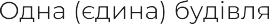 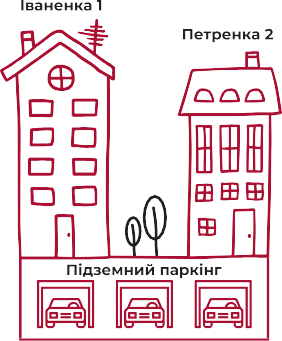 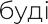 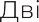 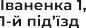 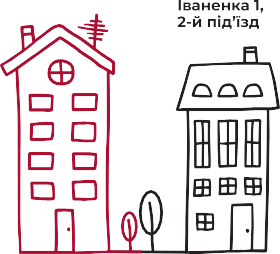 Перше питання – поштова адреса багатоквартирного будинку.  Періодично виникають  спори щодо правомірності  створення  в двох будівлях з однією поштовою адресою двох окремих ОСББ  або про присвоєння конструктивно єдиній будівлі двох або біль-  ше поштових адрес.
Часом трапляється так, що забудовник, прагнучі якомога швид-  ше розпродати квартири, вводить об’єкт в експлуатацію частина-  ми (секціями), отримуючи на кожну із них окрему поштову адре-  су, хоча, як потім з’ясовується, усі ці частини є єдиною будівлею зі  спільними конструктивними елементами (часто – спільним фун-  даментом) та інженерним обладнанням, як на малюнку ліворуч,  де на одному фундаменті стоять дві «башти».
З точки зору права спільної власності у багатоквартирному  будинку нас цікавить саме будинок як окрема конструктивно  цілісна будівля.
Адже згідно з «Державним класифікатором будівель та споруд»  (ДК 018-2000), «Будівлі – це споруди, що складаються з несучих  та огороджувальних або сполучених (несуче-огороджувальних)  конструкцій, які утворюють наземні або підземні приміщення,  призначені для проживання або перебування людей, розмі-  щення устаткування, тварин, рослин, а також предметів.» Як ба-  чимо, жодного посилання на поштову адресу.
А часом буває, що кілька самостійних будівель, побудованих  на одній земельній ділянці з однією будівельною адресою, от-  римують одну поштову адресу. Але ж від того вони не стають  єдиним об’єктом, а залишаються окремими будівлями – як на  малюнку праворуч.
Тож іще раз нагадуємо: з точки зору права власності, створен-  ня і діяльності ОСББ, а також проведення термомодернізації  нас цікавить сама будівля як окремий цілісний об’єкт, а не її  поштова адреса.
Тому питання, чи є об’єкти нерухомості частиною однієї будівлі  чи окремими будівлями, вирішуємо через наведене визначення,  вивчаючи технічну документацію будівлі (або просто обстежую-  чи її, якщо така документація недоступна).
А з поштовими адресами ситуації можуть бути найрізноманітні-  ші. На початку будівництва об’єкту присвоюється так звана буді-  вельна адреса. По завершенні – поштова, яка може співпадати  чи не співпадати з будівельною.
Сама по собі поштова адреса не є достатнім  критерієм для того, щоб визнати (частини)  будівлі однією будівлею або окремими.
20
21
СТВОРЕННЯ ТА ПОЧАТОК ДІЯЛЬНОСТІ ОСББ. Посібник
Тема 2. Відносини власності в багатоквартирному будинку
Друге питання – машиномісця, про які ми згадували на початку  цієї теми. Зараз, коли ми розглянули питання поштової адреси,  час повернутися до них.
Висновки
1. Співвласниками багатоквартирного будинку є власники квар-  тир та інших житлових приміщень, власники нежитлових при-  міщень, власники машиномісць, розташованих у будинку, влас-  ники інших «самостійних» об’єктів права власності в будинку,  набутих на законних підставах.
Зробимо застереження: тут ми говоримо про машиномісця, які  розташовані в конструктивній частині багатоквартирного будин-  ку. Тобто, не про окремий паркінг, який має ту ж саму поштову  адресу, що й будинок, але є повністю окремою будівлею, а саме  про будинок із вбудованим (вбудовано-прибудованим) паркінгом.
2. Законодавство не передбачає окремої реєстрації права влас-  ності на спільне майно багатоквартирного будинку.
Отже, з приводу чого дискусія? Річ у тім,  що машиномісце –  не приміщення. Але в той же час – окремий самостійний об’єкт  права власності в багатоквартирному будинку. У зв’язку з цим  свого часу виникали спори, чи визнавати власників машино-  місць співвласниками багатоквартирного будинку та, відповід-  но, чи допускати їх до участі в установчих та загальних зборах  ОСББ, і чи зобов’язані вони нести витрати з утримання будинку  нарівні з рештою співвласників.
3. «Утримання на балансі» багатоквартирного будинку сторонні-  ми організаціями не породжує для співвласників жодних обов’яз-  ків та не обмежує співвласників у їхніх правах щодо управління  багатоквартирним будинком.
4. Чи є окремі об’єкти частинами однієї будівлі або окремими бу-  дівлями, визначається технічною документацією на будівлю (бу-  дівлі), а не присвоєною поштовою адресою.
Склалося дві позиції. Одна ґрунтується на положеннях дер-  жавних будівельних норм і не визнає власників машиномісць  співвласниками багатоквартирного будинку. Вона має свою  логіку, оскільки ДБН В.2.2-15-2005 розглядає вбудовані та вбу-  довано-прибудовані стоянки як допоміжні приміщення бага-  токвартирного будинку. Але ця логіка була би справедливою,  якби... машиномісця справді були допоміжними приміщеннями,  а не самостійними об’єктами права власності.
Та в тому-то й річ, що право власності на машиномісце як на са-  мостійний об’єкт реєструється згідно з Законом України «Про фі-  нансово-кредитні механізми і управління майном при будівни-  цтві житла та операціях з нерухомістю». Тобто машиномісце на  рівні закону визначене як «рівноправний» об’єкт права власності  в багатоквартирному будинку поряд із квартирою чи нежитло-  вим приміщенням.

Тому в порядку аналогії закону (ч.1 ст.8 ЦК України) за власника-  ми таких машиномісць слід визнати права і обов’язки співвлас-  ників багатоквартирного будинку.
22
23
СТВОРЕННЯ ТА ПОЧАТОК ДІЯЛЬНОСТІ ОСББ. Посібник
Тема 3. Поняття управління багатоквартирним будинком. Форми управління ним
Тема 3. Поняття управління  багатоквартирним будинком.  Форми управління ним
У цій темі ми дізнаємося, що розуміється під управлінням бага-  токвартирним будинком, у яких формах воно може здійснюва-  тися та хто за нього платить, як співвласники можуть приймати  спільні рішення без створення ОСББ та хто такий управитель  багатоквартирного будинку.
Форми управління багатоквартирним будинком
Чинне законодавство передбачає три форми управління бага-  токвартирним будинком:
самими співвласниками,
ОСББ чи асоціацією ОСББ,
управителем.
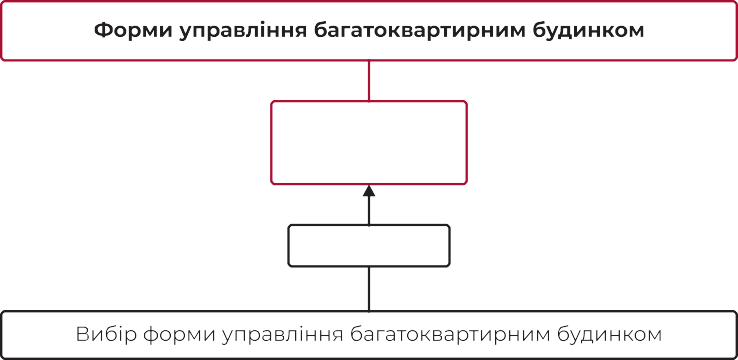 Поняття управління багатоквартирним будинком
Вище ми вже згадували поняття «управління багатоквартирним  будинком», говорячи, що це – функція співвласників. Вперше на  законодавчому рівні це поняття чітко визначив Закон України
«Про особливості здійснення права власності у багатоквартир-  ному будинку»: «управління багатоквартирним будинком – вчи-  нення співвласниками багатоквартирного будинку дій щодо  реалізації прав та виконання обов’язків співвласників, пов’яза-  них з володінням, користуванням і розпорядженням спільним  майном багатоквартирного будинку».
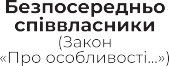 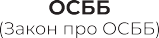 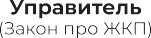 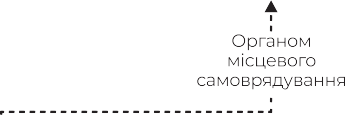 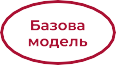 Насправді в самому законі, а саме в статті 9 Закону України
«Про особливості здійснення права власності у багатоквар-  тирному будинку», перелік форм управління викладений не  так структуровано.
Як бачимо з наведеного визначення, управління – це функція  співвласників, похідна від їхнього права власності, тобто право-  мочностей володіти, користуватися і розпоряджатися спільним  майном багатоквартирного будинку. Володіють і користуються  цим майном співвласники безпосередньо і щоденно. А от розпо-  рядження – це насамперед прийняття спільних рішень.
Дослівно закон передбачає, що «управління багатоквартир-  ним будинком здійснюється його співвласниками» і що «за рі-  шенням співвласників усі або частина функцій з управління  багатоквартирним будинком можуть передаватися управите-  лю або всі функції – об’єднанню співвласників багатоквартир-  ного будинку (асоціації об’єднань співвласників багатоквар-  тирного будинку).»
Тому, дещо спрощуючи, можемо сказати, що саме в прийнятті  спільних рішень співвласниками щодо їхнього спільного майна  і полягає управління багатоквартирним будинком.
При цьому, як побачимо далі, для реалізації цієї функції спів-  власникам немає потреби створювати ОСББ – закон дає їм  право і механізм приймати рішення і без створення об’єднання  та без залучення управителя.
Саме тому, до речі, управління безпосередньо співвласни-  ками (слово «безпосередньо» ми тут додали для виразності
- в законі цього слова немає) і є базовою формою управлін-  ня «за замовчуванням».
24
25
СТВОРЕННЯ ТА ПОЧАТОК ДІЯЛЬНОСТІ ОСББ. Посібник
Тема 3. Поняття управління багатоквартирним будинком. Форми управління ним
витрати, пов’язані з виконанням зобов’язань за кредитним дого-  вором, укладеним за програмами Фонду енергоефективності;
витрати на сплату винагороди управителю в разі його залучення.
Тобто, новозбудований будинок юридично не «висить у повітрі»,  а вже має свою форму управління – управління співвласниками.  Інша річ, наскільки співвласники організаційно готові та спро-  можні цю свою функцію виконати на даному етапі.
Однак попри те, що такий перелік міститься у законі, в кінцевому  підсумку конкретний перелік і розмір витрат на управління ви-  значається самими співвласниками багатоквартирного будинку.  Тобто держава встановлює певні вимоги до утримання будинку,  але співвласники самостійно вирішують, які роботи і коли вико-  нувати та які кошти на них асигнувати.
Обирають та змінюють форму управління самі співвласники. Лише  для тих, хто до 1 липня 2016 року не створив ОСББ і не визначив ін-  шої форми управління, органи місцевого самоврядування на кон-  курсних засадах повинні призначити управителя. Звертаємо увагу  на дві речі: по-перше, ця норма не обмежена в часі – там, де орга-  ни місцевого самоврядування свого обов’язку провести конкурс  ще не виконали, вони його досі зобов’язані виконати. По-друге, ця  норма може бути застосована лише до будинків, що введені в екс-  плуатацію до 1 липня 2016 року – на «пізніші» вона не поширюється  просто тому, що цих будинків до 1 липня 2016 року не існувало.
Більш того, наведений у законі перелік не є вичерпним. Згадана  стаття 12 посилається і на «інші витрати, передбачені рішенням  співвласників або законом». Тобто будь-які витрати співвласни-  ків, пов’язані з управлінням спільним майном багатоквартирного  будинку, є витратами з управління багатоквартирним будинком.  Це доволі широке коло витрат, але все ж таки не безмежне. Краще  зрозуміти сказане допоможе такий приклад. Так, витрати на при-  дбання новорічної атрибутики для оздоблення під’їзду можна від-  нести до витрат на управління багатоквартирним будинком, адже  йдеться про користування спільним майном багатоквартирного  будинку. Хоч вони і не є необхідними, але все-таки це витрати на  управління багатоквартирним будинком. А от витрати на придбан-  ня новорічних подарунків дітям співвласників до витрат на управ-  ління віднести не можна – вони не стосуються спільного майна.
Тож співвласники будинків, зведених після 1 липня 2016 року,  юридично вже управляють ними, і якщо хочуть щось змінити,  повинні самі визначатися із формою управління, не розрахову-  ючи на орган місцевого самоврядування.
Витрати з управління багатоквартирним будинком
Управління багатоквартирним будинком вимагає витрат. Насам-  перед, на його утримання. Можна сказати, що базове управлін-  ське рішення співвласників таке: належно утримувати свій буди-  нок або спостерігати, як він повільно руйнується.
Перелік витрат на управління багатоквартирним  будинком не є вичерпним.
Ст.12 Закону України «Про особливості здійснення права власності  у багатоквартирному будинку» дає перелік витрат з управління,  і починає його з витрат на утримання багатоквартирного будинку.
Чому так важливо чітко усвідомлювати, які витрати можна від-  нести до витрат на управління багатоквартирним будинком, а  які – ні? Тому, що від цього залежить, чи буде кожен конкретний  співвласник зобов’язаний нести ці витрати, чи ні. Так, ч. 2 ст. 12  Закону України «Про особливості здійснення права власності у  багатоквартирному будинку» покладає витрати на управління  багатоквартирним будинком на його співвласників: «Витрати на  управління багатоквартирним будинком розподіляються між  співвласниками пропорційно до їхніх часток співвласника, якщо
Закон прямо називає такі витрати на управління багатоквар-  тирним будинком:
витрати на утримання, реконструкцію, реставрацію, прове-  дення поточного і капітального ремонтів, технічного пере-  оснащення спільного майна у багатоквартирному будинку;
витрати на оплату комунальних послуг стосовно спільного  майна багатоквартирного будинку;
26
27
СТВОРЕННЯ ТА ПОЧАТОК ДІЯЛЬНОСТІ ОСББ. Посібник
Тема 3. Поняття управління багатоквартирним будинком. Форми управління ним
рішенням зборів співвласників або законодавством не перед-  бачено іншого порядку розподілу витрат». І ці витрати співвлас-  ник зобов’язаний нести незалежно від того, чи користується він  спільним майном, своєю квартирою чи своїм нежитловим при-  міщенням: «Невикористання власником належної йому кварти-  ри чи нежитлового приміщення або відмова від використання  спільного майна не є підставою для ухилення від здійснення ви-  трат на управління багатоквартирним будинком».
Наголосимо ще раз: витрати на управління багатоквартирним  будинком – це витрати співвласників багатоквартирного будин-  ку. Не міфічного “балансоутримувача”, не ОСББ, не управителя,  а кожного конкретного співвласника. Адже витрати завжди  конкретні, завжди є хтось, хто ці витрати в кінцевому підсумку  несе. І в багатоквартирному будинку це – співвласники. Навіть  якщо співвласники найняли управителя, витрати на управлін-  ня своїм будинком несуть все одно вони. Просто в цій ситуа-  ції співвласники несуть ці витрати у вигляді плати управителю.  Для співвласників це витрата, а для управителя – дохід!
Співвласник зобов’язаний нести витрати  на управління багатоквартирним будинком
незалежно від того, чи фактично користується  своїм приміщенням або спільним майном  багатоквартирного будинку.
А якщо держава, орган місцевого самоврядування чи будь-який  інший «благодійник» дали, так би мовити, “на будинок” грант,  подарунок або благодійну допомогу, то ці кошти не можна  розглядати як витрати на управління будинком з боку «благо-  дійників» (адже будинок їм не належить!), а вважається, що це  співвласники витратили ці кошти на свій будинок. Ця логіка діє  незалежно від того, як організовано “грошові потоки”.
Але якщо конкретні витрати, за які проголосували збори  співвласників багатоквартирного будинку або загальні збо-  ри ОСББ, неможливо віднести до витрат з управління бага-  токвартирним будинком і вони не передбачені законом, їх  сплата залишається добровільною справою кожного окремо  взятого співвласника.
Співвласники можуть нести витрати
з управління багатоквартирним будинком  у різних формах, але ці витрати завжди  лишаються витратами саме співвласників,
а не ОСББ, управителя чи «балансоутримувача».
Слід звернути увагу: застереження ч.4 ст.12 Закону України «Про  особливості здійснення права власності у  багатоквартирно-  му будинку» про те, що «зобов’язання із здійснення витрат на  управління багатоквартирним будинком у разі здачі в найм  (оренду) квартир та/або нежитлових приміщень державної або  комунальної власності несуть наймачі (орендарі) таких квар-  тир та/або приміщень», не порушує того загального принципу,  що витрати з управління несе співвласник. На нашу думку, це  застереження стосується внутрішніх відносин між орендарем  і орендодавцем стосовно того, хто з них виконуватиме обов’я-  зок зі сплати відповідних витрат. Це дає підставу орендодавцеві  державного або комунального майна включити відповідні по-  ложення до договору оренди. А перед третіми особами (як-от  перед рештою співвласників чи їх об’єднанням) за виконання  своїх зобов’язань в кінцевому підсумку все одно відповідає  власник приміщення – держава або територіальна громада.
У зв’язку зі сказаним зауважимо, що співвласники можуть не-  сти свої витрати у будь-яких формах: платити внески до ОСББ,  вносити плату управителю, самостійно купувати ремонтні ма-  теріали і своїми руками робити ремонт – це все витрати спів-  власників. Мова йде про зміст, а не про форму. Як ми вже  говорили, поняття «витрати на управління» є широким, і воно  включає в себе інші витрати, якими б не були їхні форми чи  конкретні напрями. Ці інші витрати можуть називатися «внеска-  ми» чи «платою», «на утримання» чи «на ремонт» – але все це є  складовими витрат з управління багатоквартирним будинком.
28
29
СТВОРЕННЯ ТА ПОЧАТОК ДІЯЛЬНОСТІ ОСББ. Посібник
Тема 3. Поняття управління багатоквартирним будинком. Форми управління ним
Управління як прийняття спільних рішень
Ми вже говорили, що ключовим у контексті управління бага-  токвартирним будинком є питання прийняття спільних рішень  співвласниками. Навіть для того, щоб передоручити управління  управителю, про це спершу треба прийняти спільне рішення.
Як бачимо, принципово процедура прийняття спільних рішень  побудована однаково що для будинків, де створено ОСББ, що для  будинків, де об’єднання не створене. Спершу скликаються та про-  водяться збори – загальні збори ОСББ або ж збори співвласників  багатоквартирного будинку. Причому не має значення, скільки  співвласників візьме у них участь – адже підрахунок голосів здійс-  нюється не від кількості присутніх на зборах співвласників, а від  загальної кількості голосів усіх співвласників багатоквартирно-  го будинку. Можливість такого підрахунку забезпечується через  механізм письмового опитування, яке проводиться серед спів-  власників, які не брали участь в зборах, якщо на самих зборах не  було отримано більшості голосів ні «за», ні «проти» резолюції, яка  ставилася на голосування. Під час остаточного підрахунку голо-  сів враховуються і голоси, віддані на зборах, і голоси, віддані під  час письмового опитування. Якщо встановленої більшості голосів
«за» не набрано, рішення вважається таким, що не прийняте.
Законодавство передбачає для співвласників дві процедури  прийняття спільних рішень:
за Законом України «Про особливості здійснення права власно-  сті у багатоквартирному будинку» – для тих, хто не створив ОСББ;
за Законом України «Про об’єднання співвласників бага-  токвартирного будинку» – для тих, хто створив ОСББ.
Дещо спростивши, порівняємо ці процедури у таблиці:
Пізніше ми докладніше зупинимося на порядку проведення  установчих і загальних зборів ОСББ, а зараз хочемо наголосити,  що чинне законодавство надає можливість приймати спільні рі-  шення і тим співвласникам, які поки що в ОСББ не об’єдналися.  З більшості питань їм доведеться набирати більшу кількість голо-  сів (понад 75%), ніж треба було б в рамках ОСББ, але навіть така  можливість є кращою за її повну відсутність. Отже, згадана вище  форма управління багатоквартирним будинком безпосередньо  співвласниками є не теоретичною, а цілком практичною можли-  вістю. Що і підтверджують співвласники, які вже встигли свідомо  обрати цю форму управління для своїх будинків (як свідчить прак-  тика, зазвичай це будинки з кількістю квартир до трьох десятків).

Для кожної з названих вище процедур прийняття рішень  передбачено і свій порядок оформлення таких рішень. Для зборів  співвласників багатоквартирних будинків, де не створено ОСББ,  передбачено складання протоколу за встановленою формою, а  також регламентовано зміст листків письмового опитування.
Зверніть увагу, що дотримання затвердженої Мінрегіоном (наказ  від 25.08.2015 № 203) форми протоколу передбачено лише для  зборів співвласників. Хоча на практиці часом і від ОСББ вимагають  дотримуватися цієї форми, але такі вимоги не відповідають закону.
* Якщо одна особа є власником квартир (квартири) та/або нежитлових приміщень, загальна площа  яких становить більш як 50 відсотків загальної площі всіх квартир та нежитлових приміщень  багатоквартирного будинку, кожний співвласник має один голос.
30
31
СТВОРЕННЯ ТА ПОЧАТОК ДІЯЛЬНОСТІ ОСББ. Посібник
Тема 3. Поняття управління багатоквартирним будинком. Форми управління ним
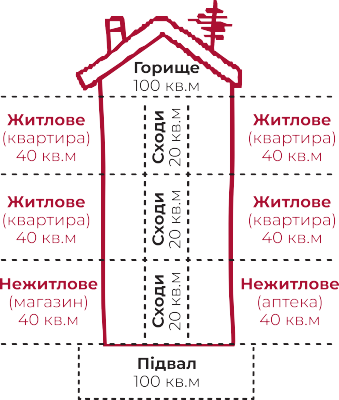 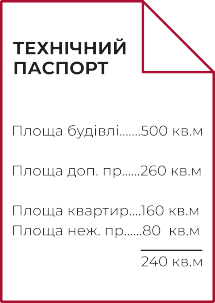 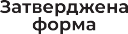 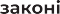 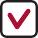 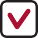 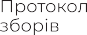 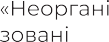 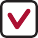 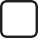 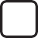 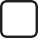 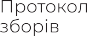 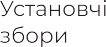 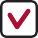 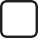 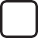 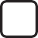 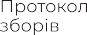 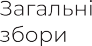 Коли ми говоримо, що голоси (і витрати) розподіляються про-  порційно до площі, це означає наступне.
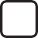 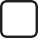 Спершу визначаємо загальну площу всіх квартир і нежитлових  приміщень (і машиномісць, якщо такі є, зважаючи на те, що ми  розглядали в попередніх темах).
Натомість ні для установчих, ні для загальних зборів ОСББ та-  ких вимог не встановлено. Є лише відсилочна норма в законі  про ОСББ, яка передбачає, що письмове опитування після уста-  новчих зборів проводиться в порядку, передбаченому Законом  України «Про особливості здійснення права власності у бага-  токвартирному будинку». Це означає лише, що листок письмо-  вого опитування повинен містити відомості, передбачені за-  значеним законом.
Далі визначаємо, як відноситься площа кожної, скажімо, квар-  тири до загальної площі всіх квартир і нежитлових приміщень.  У нашому прикладі це співвідношення 40 м2 до 240 м2, тобто 1/6,  або ж 16,67%. Це і буде голосом співвласника та його часткою в за-  гальному розмірі витрат на управління будинком. Якщо, скажімо,  загальний бюджет управління (для прикладу вважатимемо, що  в цю суму входять витрати на утримання будинку, відрахування  до ремонтного і резервного фондів) на рік складає 36 тис. грн, то  за рік такий співвласник повинен заплатити 6 тис. грн (а за місяць
- 0,5 тис. грн). Загальний місячний розмір усіх внесків співвласни-  ка в розрахунку на квадратний метр становитиме 12,50 грн.
Закон не вимагає складати протокол установчих  чи загальних зборів ОСББ за затвердженою  Мінрегіоном формою. Ця вимога передбачена  лише для зборів співвласників багатоквартирних  будинків, де не створено ОСББ.
Зверніть увагу, що ми під час розрахунку проігнорували місця  загального користування. Хоча їхні площі й зазначені у технічній  документації на будинок, але в голосуванні участі не беруть. Не-  розуміння цього факту призводить до смішних і сумних помилок  при підрахунку голосів, коли голоси починають рахувати від за-  гальної площі будівлі (враховуючи місця загального користуван-  ня), і дивуються, чому ж ніяк не виходить набрати більшості.
А тепер зупинимося докладно на питанні розподілу голосів,  а також тісно пов’язаному з ним питанні розподілу витрат на  управління. Розберемо його на прикладі, і в пригоді нам стане  така діаграма.
32
33
СТВОРЕННЯ ТА ПОЧАТОК ДІЯЛЬНОСТІ ОСББ. Посібник
Тема 3. Поняття управління багатоквартирним будинком. Форми управління ним
(а не орган місцевого самоврядування, ОСББ чи уповноваже-  ний на підписання договору співвласник). Уповноважена на  підписання договору особа робить це не від власного імені,  а від імені всіх одночасно співвласників.
Управління багатоквартирним  будинком управителем
Ми коротко  охарактеризували  самостійне
управління бага-
токвартирним будинком співвласниками (про управління через  статутні органи ОСББ ще поговоримо докладніше в наступних  темах), а зараз коротко зупинимося на управлінні багатоквартир-  ним будинком через управителя.
По-друге,  закон вимагає одного договору на один будинок.  Не можна укладати один договір з управителем на кілька бу-  динків, адже стороною договору є співвласники конкретного  будинку. Цю вимогу часом порушують органи місцевого само-  врядування при укладанні договорів з управителями після ви-  значення управителя за результатами конкурсу.
Закон України «Про особливості здійснення прав власності у бага-  токвартирному будинку» дає таке визначення управителя: «упра-  витель багатоквартирного будинку (далі – управитель) – фізична  особа – підприємець або юридична особа – суб’єкт підприєм-  ницької діяльності, яка за договором із співвласниками забезпе-  чує належне утримання та ремонт спільного майна багатоквар-  тирного будинку і прибудинкової території та належні умови  проживання і задоволення господарсько-побутових потреб.»
По-третє,  ОСББ, правління, голова правління – не управителі  в розумінні закону. Управитель – це суб’єкт підприємницької  діяльності, який надає відповідну послугу.
По-четверте, фізичні особи – підприємці, які залучені за догово-  ром з ОСББ і при цьому не мають договору зі співвласниками, не  приймають безпосередньо платежі від них, насправді є не упра-  вителями, а звичайними підрядниками (наприклад, з комплек-  сного прибирання чи надання консультаційних послуг).
Для правильного розуміння статусу управителя наголосимо, що  мова у визначенні йде не про спеціаліста за професією «мене-  джер (управитель) житлового будинку (групи будинків)», а саме  про суб’єкта господарювання, учасника правовідносин, а бути  він може і фізичною особою – підприємцем, і юридичною особою.  Зверніть також увагу на формулювання «за договором із співвлас-  никами». Саме наявність договору зі співвласниками (а не наяв-  ність відповідної освіти чи проходження професійної атестації)  визначає в кінцевому підсумку статус управителя як такого.
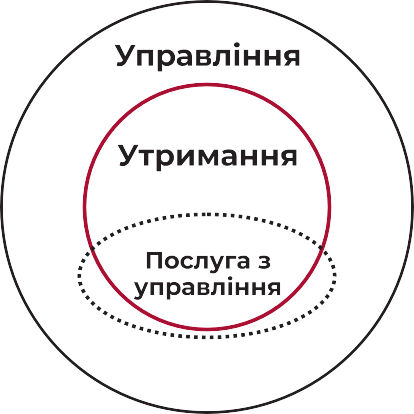 Статус управителя як учасника правовідносин  щодо управління багатоквартирним будинком  визначається наявністю у нього договору
зі співвласниками конкретного багатоквартирного  будинку, а не освітою чи професійною атестацією.

Які ще висновки можна зробити із наведеного визначення?
Управитель надає послугу з управління багатоквартирним бу-  динком. Слід розуміти, що зміст послуги з управління є вужчим,  ніж управління як функція співвласників взагалі.
По-перше, сторонами договору про надання послуг з управлін-  ня багатоквартирним будинком є управитель і співвласники
34
35
СТВОРЕННЯ ТА ПОЧАТОК ДІЯЛЬНОСТІ ОСББ. Посібник
Тема 3. Поняття управління багатоквартирним будинком. Форми управління ним
Ось як визначає складові послуги з управління багатоквартир-  ним будинком стаття 5 Закону України «Про житлово-комуналь-  ні послуги»: (1) утримання спільного майна багатоквартирного  будинку; (2) купівля електричної енергії для забезпечення функ-  ціонування спільного майна багатоквартирного будинку; (3) по-  точний ремонт спільного майна багатоквартирного будинку.
Висновки

1. Існує три форми управління багатоквартирним будинком:
самими співвласниками,
співвласниками через статутні органи створеного ними  ОСББ (або асоціації ОСББ),
управителем.

2. Управління багатоквартирним будинком самими співвлас-  никами є формою управління багатоквартирним будинком
«за замовчуванням».
Як бачимо, роль управителя фактично зводиться до утри-  мання будинку. Утім, закон дозволяє співвласникам наділити  управителя і деякими додатковими функціями, наприклад від  їхнього імені здавати в оренду допоміжні приміщення, висту-  пати замовником капітальних робіт, бути уповноваженою осо-  бою в моделі надання комунальних послуг за колективним  договором (про це поговоримо в іншій темі). У кожному разі  набір повноважень управителя завжди вужчий, ніж у спів-  власників, і це логічно.
3. Співвласники самостійно та вільно обирають і в будь-який час  можуть змінити форму управління багатоквартирним будинком.
4. Витрати на управління багатоквартирним будинком є ви-  тратами співвласників, визначаються  ними (перелік  витрат  не є вичерпним) та не обмежуються платою управителю, а мо-  жуть здійснюватися у різних формах: і шляхом сплати внесків  в ОСББ, і шляхом безпосереднього придбання товарів і послуг  самими співвласниками.
Хто ж залучає управителя до управління багатоквартирним  будинком? Звісно, самі співвласники. І самі з ним домовляють-  ся про ціну послуги з управління. Але, нагадаємо, законодав-  ство передбачає і можливість обрання управителя органом  місцевого самоврядування шляхом конкурсу. Такий конкурс  проводиться у разі, якщо співвласниками багатоквартирного  будинку станом на 1 липня 2016 року не було створено ОСББ та  не було визначено іншої форми управління. Але хто б не обрав  управителя, договір укладається між управителем та співвлас-  никами (договір з управителем, обраним шляхом конкурсу,  підписує посадова особа органу місцевого самоврядування,  але від імені співвласників).
5. Співвласники багатоквартирного будинку можуть приймати  спільні рішення більшістю голосів навіть без створення ОСББ  (хоча в рамках ОСББ це робити простіше).
І ще кілька слів про договір з управителем. Він повинен уклада-  тися згідно з типовим (затвердженим постановою Кабінету Мі-  ністрів України від 5 вересня 2018 р. № 712). Укладається такий  договір на один рік із можливою пролонгацією. Тож якщо спів-  власники помилилися із вибором, їм достатньо завчасно про-  вести збори та прийняти рішення про відмову від подовження  договору на черговий строк, про що повідомити управителю.  Це часто є простішим і швидшим, ніж вимагати дострокового  розірвання договору в судовому порядку.
36
37
СТВОРЕННЯ ТА ПОЧАТОК ДІЯЛЬНОСТІ ОСББ. Посібник
Тема 4. ОСББ в Україні: правовий статус, порядок створення і діяльності
ОСББ – це об’єднання співвласників (власників квартир і не-  житлових приміщень) багатоквартирного будинку, а не його  власник. ОСББ не стає власником ні будинку в цілому, ні квар-  тир і нежитлових приміщень, ні спільного майна у багатоквар-  тирному будинку. Це просто об’єднання співвласників, а  не  їх заміна. Його створення жодним чином не змінює відносин  власності в багатоквартирному будинку. А майно, придбане  ОСББ за внески співвласників, зараховується не до його влас-  ності як юридичної особи, а до спільної власності співвласни-  ків багатоквартирного будинку.
Тема 4. ОСББ в Україні:  правовий статус, порядок  створення і діяльності
Ця тема у нашому посібнику є першою з трьох тем, присвячених  безпосередньо створенню та діяльності ОСББ. У ній ми ознайо-  мимося із правовим статусом ОСББ, його органами управління,  докладно розберемо порядок скликання і проведення установчих  зборів та інші питання створення ОСББ.
ОСББ не є і не може бути власником  багатоквартирного будинку.
Загальний огляд правового статусу ОСББ
Настав час розібратися, як чинне законодавство України визна-  чає статус об’єднань співвласників багатоквартирного будинку.
ОСББ є неприбутковою організацією. Чинним законодав-  ством передбачено, що ОСББ має право бути внесеним до  Реєстру неприбуткових установ та організацій, отримавши  статус неприбуткової організації. Цей процес не є автоматич-  ним – новоствореному ОСББ слід подати відповідну заяву.  Статус неприбуткової організації дозволяє ОСББ не спла-  чувати податок на прибуток підприємств із коштів, що йому  надходять, та застосовувати відповідні особливі правила бух-  галтерського і податкового обліку.
ОСББ в Україні створюється як юридична особа (на відміну від  деяких інших країн, де аналогічні об’єднання статусу юридичної  особи не мають). З моменту державної реєстрації об’єднання  набуває прав і обов’язків юридичної особи за законодавством  України. Це означає, що ОСББ зобов’язане, як і інші юридичні  особи, вести бухгалтерський облік та дотримуватися податко-  вого законодавства, а у випадку наявності найманих працівни-  ків – і трудового законодавства. Також це означає, що ОСББ як  юридична особа може відкрити банківський рахунок та прозоро  приймати на нього внески співвласників, укладати від власного  імені договори і навіть залучати позики – тобто є для співвлас-  ників повноцінним юридичним і фінансовим інструментом для  належного утримання свого багатоквартирного будинку та впро-  вадження в ньому енергоефективних заходів.
ОСББ є неприбутковою організацією  за податковим законодавством України.
Співвласники багатоквартирного будинку, в якому створено  ОСББ, рівні в своїх правах і обов’язках. В ОСББ немає поділу на
«членів» і «не-членів». Усі рішення на загальних зборах прийма-  ються встановленою більшістю від усіх голосів усіх співвласни-  ків багатоквартирного будинку. І кожен співвласник багатоквар-  тирного будинку має право брати участь у загальних зборах  ОСББ. Прийняті загальними зборами ОСББ в межах їхньої ком-  петенції рішення є обов’язковими для всіх співвласників. Сплата  внесків в ОСББ є обов’язковою для всіх співвласників. Витрати
ОСББ в Україні є юридичними особами.
Цей статус робить об’єднання повноцінним  юридичним і фінансовим інструментом  співвласників у впровадженні  енергоефективних заходів.
38
39
СТВОРЕННЯ ТА ПОЧАТОК ДІЯЛЬНОСТІ ОСББ. Посібник
Тема 4. ОСББ в Україні: правовий статус, порядок створення і діяльності
на утримання і ремонт спільного майна багатоквартирного бу-  динку розподіляються між усіма без винятку співвласниками  пропорційно до загальної площі приміщень у будинку, які нале-  жать кожному співвласнику.
(поруч з управлінням багатоквартирним будинком його спів-  власниками безпосередньо та управителем). Будинок пере-  буває в управлінні ОСББ з моменту його створення (створен-  ня ОСББ означає одночасно обрання співвласниками форми  управління через ОСББ). ОСББ не потребує жодних додаткових  дій інших суб’єктів («списання з балансу», «передачі в управлін-  ня» будинку) для того, щоб розпочати управління будинком.
В ОСББ немає поділу співвласників на «членів»  та «не-членів». Прийняті загальними зборами  ОСББ в межах їхньої компетенції рішення
є обов’язковими для всіх співвласників.
ОСББ – не управитель, а самостійна форма  управління багатоквартирним будинком.
Створення ОСББ є добровільним. Законодавство дозволяє, але  не зобов’язує співвласників багатоквартирного будинку ство-  рювати ОСББ. Але відколи ОСББ створене, співвласник може
«вийти» із нього, лише продавши своє приміщення і втративши  таким чином статус співвласника в цьому будинку.
В одному будинку можна створити лише одне ОСББ. Закон за-  бороняє створювати в одному будинку більше ніж одне об’єд-  нання співвласників багатоквартирного будинку. Але мова  саме про ОСББ. Тому можна створити ОСББ паралельно з «існу-  ючим» в будинку житлово-будівельним кооперативом.
Створення ОСББ є добровільним.
Але «вийти» із об’єднання співвласник може  лише втративши право власності на приміщення  у будинку, де створено ОСББ.
Закон дозволяє створити одне ОСББ співвласникам двох  і більше будинків, які об’єднані спільною прибудинковою те-  риторією, елементами благоустрою, обладнанням, інженер-  ною інфраструктурою.
Відносини співвласників багатоквартирного будинку між  собою та з ОСББ є статутними, а не договірними. Права   і обов’язки співвласників визначаються законом і статутом  конкретного ОСББ, однакові для всіх співвласників та не мо-  жуть бути  змінені  шляхом  укладання  окремих договорів  із окремими співвласниками.
В одному будинку можна створити лише  одне ОСББ, але одне ОСББ може об’єднати  співвласників двох і більше будинків.
Для запобігання зловживанням створювати ОСББ в будинку  можна лише після того, як зареєстровано право власності на по-  над 50% квартир і нежитлових приміщень у будинку. Саме «квар-  тир» і «приміщень», а не «площ». Ця вимога має на меті запобігти  створенню «кишенькових ОСББ», що свого часу практикували  несумлінні забудовники.
Відносини співвласників з ОСББ є статутними,  а не договірними.
Завершимо характеристику правового статусу ОСББ його порів-  нянням з іншими організаційно-правовими формами юридич-  них осіб, дотичними до багатоквартирного будинку.
ОСББ - форма управління багатоквартирним будинком, а не  його управитель. ОСББ є однією з трьох форм управління бага-  токвартирним будинком, визначених чинним законодавством
40
41
СТВОРЕННЯ ТА ПОЧАТОК ДІЯЛЬНОСТІ ОСББ. Посібник
Тема 4. ОСББ в Україні: правовий статус, порядок створення і діяльності
Питання «господарської діяльності»  та відносин ОСББ зі співвласниками
Вище ми зазначили, що ОСББ не є суб’єктом господарювання.  Зупинимося на цьому докладніше.

Згідно зі ст.ст. 4 і 22 Закону України «Про об’єднання співвлас-  ників багатоквартирного будинку», діяльність ОСББ є госпо-  дарчим забезпеченням діяльності негосподарюючих суб’єктів,  а відтак саме ОСББ не є суб’єктом господарювання.

Згідно із Господарським кодексом України, різниця між господар-  ською діяльністю і господарчим забезпеченням діяльності него-  сподарюючих суб’єктів полягає в тому, що господарська діяльність
– це діяльність «у сфері суспільного виробництва, спрямована на  виготовлення та реалізацію продукції, виконання робіт чи надан-  ня послуг вартісного характеру, що мають цінову визначеність».
42
43
СТВОРЕННЯ ТА ПОЧАТОК ДІЯЛЬНОСТІ ОСББ. Посібник
Тема 4. ОСББ в Україні: правовий статус, порядок створення і діяльності
Іншими словами, вона орієнтована «назовні», на «зовнішнє» спо-  живання. А господарче забезпечення – на «внутрішнє» спожи-  вання, забезпечення своїх власних потреб. Саме цим і займа-  ються співвласники, створивши ОСББ – разом управляють своїм  будинком і утримують його.
Попри те, що за чинним законодавством ОСББ послуг не надає  і не може надавати, періодично у деяких правлінь виникає «чу-  дова» ідея укласти зі співвласниками договори за логікою:
«У ЖЕКу був договір? І нам треба!». Олії у вогонь підливають ще  й деякі юристи, яким при наявності договору нібито легше пра-  цювати з боржниками (а насправді не хочеться перебудовувати
«накатану» в ЖЕКах логіку викладу позовних заяв).
Оскільки ОСББ здійснює самозабезпечення, то така діяльність  не може розглядатися як надання послуг. Якщо немає послуг – то  немає і ціни на послуги. Фінансується самозабезпечення за раху-  нок внесків співвласників. А розмір і перелік внесків визначають  виключно самі співвласники на загальних зборах ОСББ, і жоден  орган не може (і не має права) зробити це за них.
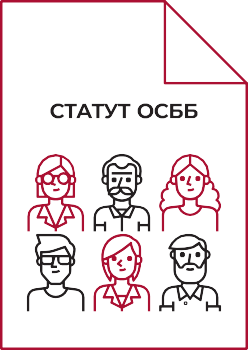 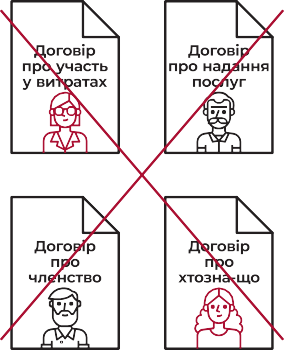 Статус ОСББ як негосподарюючого суб’єкта є дуже важливим,  адже це питання про те, чи застосовуються до ОСББ вимоги нор-  мативно-правових актів, які поширюються на суб’єктів господа-  рювання у частині ліцензування певних видів діяльності, контро-  лю, перевірок тощо. Ми стоїмо на позиції, що вимоги, адресовані  суб’єктам господарювання, до ОСББ пред’являтися не можуть.
Цілком логічно у цій ситуації закон визначає ОСББ і як неприбут-  кову організацію. Щоправда, як і інші неприбуткові організації,  ОСББ для отримання цього статусу має бути внесене до Реєстру  неприбуткових установ та організацій.
Така практика є глибоко хибною і шкідливою. Відносини в ОСББ є ста-  тутними, а не договірними, права і обов’язки співвласників визначені  законом і статутом. І жодного договору в цих відносинах не треба.
Податковий кодекс України вимагає від неприбуткових органі-  зацій серед іншого цільового (згідно зі статутними цілями) ви-  трачання коштів. Для ОСББ (та інших неприбуткових організацій,  хоч не всі на практиці цю вимогу виконують) це означає, що над-  ходження і витрачання внесків та інших коштів повинні здійсню-  ватися та обліковуватися за цільовими фондами.
По-перше, укладення договорів між ОСББ і співвласниками  не передбачено чинним законодавством.
По-друге, постає питання: яким документом керуватися, якщо  в статуті й договорі обсяг прав і обов’язків співвласника визна-  чено по-різному? І чи може правління, укладаючи договори, «на-  діляти» співвласників різним об’ємом прав і обов’язків (різним у  статуті і договорі та різним у різних договорах)? Відповідь очевид-  на: ні, правління цього робити не може, і керуватися слід статутом,  а не укладеними всупереч йому й законодавству договорами.
ОСББ не надає послуг, а здійснює  самозабезпечення! Для цього співвласники  сплачують внески, а не платять за послуги!
Облік надходження і витрачання внесків в ОСББ  здійснюється за цільовими фондами. Затвердження  переліку і розмірів внесків, а також кошторису
є виключною компетенцією загальних зборів.
По-третє, укладення договорів між ОСББ і співвласниками  може тлумачитись (і на практиці тлумачиться) як надання ОСББ  послуг співвласникові - з усіма подальшими негативними на-  слідками, у тому числі й податковими.
44
45
СТВОРЕННЯ ТА ПОЧАТОК ДІЯЛЬНОСТІ ОСББ. Посібник
Тема 4. ОСББ в Україні: правовий статус, порядок створення і діяльності
Більше того, для найважливіших питань встановлено вимогу  прийняття рішень більшістю в щонайменше 2/3 усіх голосів спів-  власників. Це питання:
Органи управління ОСББ

Стаття  12 Закону України «Про об’єднання співвласників
визначення переліку та розмірів внесків і платежів  співвласників,
порядок управління та користування спільним майном,
передача у користування фізичним та юридичним особам  спільного майна,
реконструкція та капітальний ремонт багатоквартирного  будинку або зведення господарських споруд.
багатоквартирного будинку»  багатоквартирним будинком  свої органи управління».
говорить,	що	«управління  здійснює об’єднання через
Такими органами, відповідно до ст. 10 зазначеного закону, є:
загальні збори (вищий орган управління),
правління (колегіальний виконавчий орган) – зверніть  увагу, що мова йде саме про правління, а не особисто про  голову правління,
ревізійна комісія або ревізор – контролюючий орган.
Решта питань приймаються, нагадаємо, більшістю в понад 50%  усіх голосів співвласників.
Підкреслимо: більшість рахується саме від усіх голосів усіх спів-  власників. Поняття кворуму, як ви пам’ятаєте, на загальних збо-  рах ОСББ відсутнє. Натомість при недосягненні на загальних  зборах більшості ні «за» ні «проти» проводиться письмове опи-  тування співвласників, які не голосували на зборах, і результати  голосування на зборах та під час письмового опитування разом  і визначають, чи набрало рішення необхідну більшість голосів.
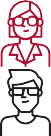 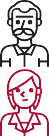 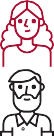 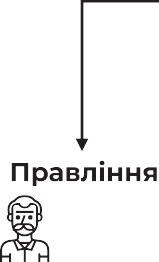 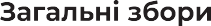 Ми весь час оперуємо поняттям «голосу». Чому так? Бо закон  дозволяє співвласникам по-своєму визначити в статуті ОСББ  принцип розподілу голосів, не обов’язково пропорційно до  площі. На практиці деякі ОСББ запроваджують принцип «один  власник = один голос», а деякі – принцип «одна квартира = один  голос». Кожен підхід має свої переваги і недоліки, який обрати –  вирішувати співвласникам у кожному конкретному будинку.
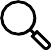 Загальні збори вправі вирішувати будь-які питання діяльності  ОСББ. При цьому низка питань віднесена до їхньої виключної  компетенції – тобто жоден орган, крім самих загальних зборів, не  має права приймати рішень із цих питань. Зокрема, це:
Правління (саме правління колегіально) є постійно діючим ви-  конавчим органом ОСББ. Голова правління є лише його «руками  і ногами», який може вчиняти лише ті правочини, які схвалили  загальні збори та/або правління. На практиці це означає, зокре-  ма, що при добре організованій роботі під кожен укладений го-  ловою правління договір має бути наявний протокол засідання  правління з рішенням його укласти.
затвердження та зміна статуту,
обрання членів правління та ревізійної комісії (ревізора),
питання про використання спільного майна,
затвердження кошторису, балансу об’єднання та річного звіту,
визначення порядку сплати, переліку та розмірів внесків  і платежів співвласників,
прийняття рішення про реконструкцію та ремонт ба-  гатоквартирного будинку або про зведення господар-
Часто ведуться суперечки про те, хто може бути членом правління.
Нагадаємо, що члени правління обираються загальними зборами.
ських споруд.
46
47
СТВОРЕННЯ ТА ПОЧАТОК ДІЯЛЬНОСТІ ОСББ. Посібник
Тема 4. ОСББ в Україні: правовий статус, порядок створення і діяльності
Це вибір і відповідальність співвласників. Закон обмежень не  встановлює. Тому загальні збори вправі обрати до правління як  співвласників, так і осіб, які співвласниками не є та навіть взагалі  не проживають у будинку. Хоча, виходячи з практичного досвіду,  ми рекомендуємо, щоб до правління обиралися якщо не співвлас-  ники, то хоча б члени їхніх сімей, що проживають у будинку.
Ці кроки відображено на діаграмі:
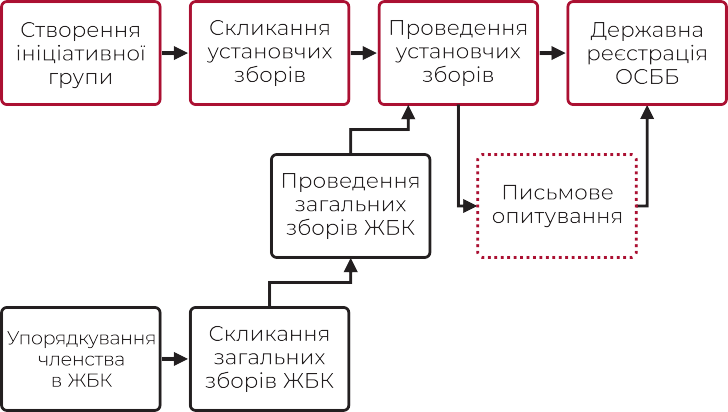 Ще одне практичне питання – кількість членів правління. Закон  не визначає ні мінімальної, ні максимальної кількості. Однак ло-  гіка роботи колегіального органу підказує, що він потребує що-  найменше трьох членів, щоб бути здатним приймати рішення  більшістю голосів. А враховуючи, що окремі члени правління  можуть з різних об’єктивних та суб’єктивних причин припиняти  фактичну участь у його роботі, ми рекомендуємо обирати прав-  ління у якомога більшому складі. Тоді буде меншим ризик, що  правління внаслідок «вибуття» двох чи трьох членів виявиться  фактично неспроможним ухвалювати рішення.
На діаграмі також відображено, як у перелічені кроки може
«вмонтуватися» процедура з реорганізації ЖБК в ОСББ. Стаття 5  Закону України «Про об’єднання співвласників багатоквартир-  ного будинку» дозволяє створити ОСББ шляхом реорганізації  існуючого в будинку житлово-будівельного кооперативу. Закон  говорить про такий спосіб створення ОСББ коротко: мають бути  проведені загальні збори ЖБК, на яких – прийняте рішення про  його реорганізацію в ОСББ. З моменту прийняття такого рішен-  ня загальні збори кооперативу вважаються установчими збора-  ми об’єднання співвласників багатоквартирного будинку.
А от членами ревізійної комісії (або ревізором) можуть бути  лише співвласники. Таке обмеження закон запровадив неспро-  ста – адже мова йде про контроль за фінансовою діяльністю  правління і звітування загальним зборам.
Якщо на загальних зборах буде вирішено не створювати ревізій-  ної комісії та не обирати ревізора, то можна натомість залучати ау-  диторів, передбачивши в кошторисі витрати на оплату їхніх послуг.
Основні кроки зі створення ОСББ
Порядок створення ОСББ визначають ст.ст. 5 і 6 Закону Укра-  їни «Про об’єднання співвласників багатоквартирного будин-  ку». Основними кроками зі створення ОСББ, обумовленими  законом, є такі:
Та ми повинні не обмежуватися лише тим, що говорить Закон
«Про  об’єднання співвласників багатоквартирного будинку»,  а підготуватися до установчих зборів з урахуванням того, що  ми вже знаємо про поточний стан справ у житлово-будівель-  них кооперативах. Ключовим завданням, про яке не говорить  закон, але яке продиктоване практичним досвідом, є «упо-  рядкувати членство» в ЖБК, щоб склад членів кооперативу  максимально відповідав складу співвласників багатоквартир-  ного будинку, аби уникнути в подальшому непорозумінь при  проведенні установчих зборів. Тобто осіб, які досі зазначені як  члени кооперативу, але вже не є власниками приміщень у бу-
Створення ініціативної групи;
Скликання установчих зборів;
Проведення установчих зборів;
Проведення письмового опитування співвласників, які  не брали участь в установчих зборах (за необхідності);
5.	Державна реєстрація об’єднання.
динку, слід виключити з ЖБК.
48
49
СТВОРЕННЯ ТА ПОЧАТОК ДІЯЛЬНОСТІ ОСББ. Посібник
Тема 4. ОСББ в Україні: правовий статус, порядок створення і діяльності
Докладніше про реорганізацію ЖБК в ОСББ ми розповідає-  мо в Додатку 1. А тут нагадаємо лише, що закон не забороняє  створювати ОСББ паралельно з існуючим у будинку ЖБК, тобто  не шляхом реорганізації останнього, а «з чистого аркуша». У та-  кому разі кооператив є для ОСББ таким же «колишнім балан-  соутримувачем» будинку, як і будь-який інший суб’єкт в будинку,  що не належав ЖБК (ЖЕК, територіальна громада тощо).
Не зайвим буде після створення ініціативної групи надіслати  листа міському голові з повідомленням про створення ініціатив-  ної групи та проханням про сприяння в її роботі. У деяких містах  міські голови дійсно сприяють ініціативним групам і в отриманні  інформації про склад співвласників багатоквартирного будинку,  і в отриманні приміщення для проведення установчих зборів,  а також забезпечують присутність на зборах особи, уповнова-  женої представляти територіальну громаду як власника примі-  щень, які належать до комунальної власності.
Далі розглянемо докладніше загальний порядок створення  ОСББ і проведення установчих зборів.
На ініціативну групу лягає чималий перелік завдань.
Ініціативна група
Отже, для створення ОСББ необхідно скликати та провести  установчі збори. Такі збори скликаються відповідною ініціа-  тивною групою. Вона повинна складатися з не менш як трьох  власників квартир або нежитлових приміщень. Наголосимо:  мова йде саме про власників. Ця вимога закону – одна з гаран-  тій запобігання створенню «кишенькових» чи «рейдерських»  ОСББ. Тому ні як «член сім’ї», ні «за довіреністю» особа, що не  є власником, увійти до ініціативної групи не може. Допомага-  ти – будь ласка. Офіційно значитися членом ініціативної гру-  пи – ні. Закон не забороняє ініціативній групі користуватися  допомогою інших осіб, але офіційно членами її можуть бути  лише власники квартир і нежитлових приміщень багатоквар-  тирного будинка, і саме на членах ініціативної групи лежить  відповідальність за правильність підготовки, скликання й про-  ведення установчих зборів.
По-перше, члени ініціативної групи повинні самі досконало ви-  вчити законодавство щодо створення і діяльності ОСББ. А ви-  вчивши законодавство – скласти проект статуту об’єднання (на  цьому ми ще зупинимося окремо).
По-друге, ініціативній групі слід з’ясувати технічний стан будинку та  відповідно спланувати першочергові заходи після створення ОСББ.
По-третє, ініціативна група повинна зібрати інформацію про всіх  співвласників багатоквартирного будинку, щоб повідомити їм  про проведення установчих зборів, а також правильно визначи-  ти результати голосування на них.
По-четверте, слід заздалегідь підібрати і обговорити кандидату-  ри членів правління і ревізійної комісії (ревізора), які пропонува-  тимуться на розгляд установчих зборів.
По-п’яте, необхідно провести роз’яснювальну роботу серед  співвласників багатоквартирного будинку, обговорити з ними  проекти рішень, які виноситимуться на розгляд установчих збо-  рів. Це доцільно робити як у форматі особистих зустрічей, так і  у форматі так званих «інформаційних зборів» (у під’їздах, на по-  верхах тощо). Питання майбутнього порядку денного мають об-  говорюватися по суті саме на таких неформальних зборах, за-  довго до «офіційних» установчих зборів. Усі дискусії та «випуск  пари» мають відбутися саме тут, а на установчі збори повинні  виноситися лише попередньо обговорені і остаточно погодже-
Хоч закон цього прямо й не вимагає, для формального підтвер-  дження створення робочої групи доцільно скласти протокол її  першого засідання та вести протоколи подальших засідань іні-  ціативної групи. Зразок ви можете знайти в Додатку 2. А в по-  дальшому членам ініціативної групи слід поіменно зазначити  себе (і підписатися) в повідомленнях про скликання установ-  чих зборів. Крім іншого, це буде формальним доказом того, що  ініціативна група справді була створена, і саме в такому складі,  на випадок, якщо на установчих зборах несподівано з’явиться
«альтернативна» ініціативна група.
ні більшістю співвласників резолюції. Саме на «інформаційних
50
51
СТВОРЕННЯ ТА ПОЧАТОК ДІЯЛЬНОСТІ ОСББ. Посібник
Тема 4. ОСББ в Україні: правовий статус, порядок створення і діяльності
зборах» слід обговорити назву ОСББ, кандидатури до правлін-  ня і ревізійної комісії та інші питання.
підході легко допустити помилки. Адже Типовий статут готували  фахівці, які досить глибоко вивчили питання діяльності ОСББ.
Приклади варіантів окремих формулювань, які на практиці вико-  ристовують ОСББ у своїх статутах, складених на основі Типового,  можна знайти, наприклад, на сайті proosbb.info (розділ «Бібліотека»).
По-шосте, ініціативна група повинна визначитися із конкретни-  ми датою, часом, місцем проведення та скликати установчі збо-  ри, розіславши відповідні повідомлення .
І, по-сьоме, саме ініціативна група організаційно забезпечує  проведення установчих зборів: веде реєстрацію співвласників,  що взяли участь у зборах, та, щонайменше, «відкриває» збори.
Збір інформації про співвласників  багатоквартирного будинку
Збір інформації про співвласників багатоквартирного будин-  ку є кропіткою роботою. Така інформація критично необхідна  для того, щоб повідомити усім співвласникам про проведен-  ня установчих зборів. Формально, основним її джерелом мав  би бути Державний реєстр речових прав на нерухоме майно.  Однак у ньому може бути відсутня інформація про приміщен-  ня, право власності на які востаннє реєструвалося до 2013 року.
Підготовка проекту статуту ОСББ
Статут є установчим документом ОСББ. Він повинен відповідати  Типовому статуту об’єднання співвласників багатоквартирного  будинку (затверджений наказом ДЖКГ № 141 від 27.07.2003  р.,  в редакції наказу Мінрегіону № 238 від 23.09.2015).
Тому на практиці ініціативній групі доводиться збирати цю  інформацію з трьох джерел:
Тож при складанні статуту ОСББ простір для маневру у співвлас-  ників не дуже великий - адже є затверджений типовий статут.
отримувати інформаційну довідку із зазначеного Реєстру,
від бюро технічної інвентаризації, яке раніше здійснювало  реєстрацію речових прав (станом до 2013 року),
від самих співвласників.
Однак дещо все-таки можна і варто зробити:
1) по-своєму визначити принцип розподілу голосів на загальних  зборах (наприклад, замість пропорційного розподілу голосів  відповідно до площ приміщень - принцип «один власник = один  голос» або «одна квартира = один голос»),
Останнє джерело є часом найдоступнішим, хоч і не завжди на-  дійним (співвласник може показати копію «застарілого» доку-  мента про право власності: наприклад, дідусь покаже копію сво-  го свідоцтва про право власності на квартиру, хоча в дійсності  вже подарував її онукові).
2) по-своєму визначити перелік питань, про рішення з яких слід  письмово повідомляти співвласникам (тут типовий статут містить  невиправдано великий перелік, чого немає в законі).
Повідомлення про проведення установчих зборів
Повідомлення про проведення установчих зборів надсила-  ється  ініціативною групою всім співвласникам не менш ніж  за 14 днів до дати проведення установчих зборів. Для пошто-  вих відправлень слід врахувати час поштового обігу і дода-  ти до 14 днів ще 3-5 днів. Можна повідомляти і раніше. Однак
А от чого не варто робити - то це деталізувати статут питаннями,  які можна затвердити окремими рішеннями загальних зборів  ОСББ у вигляді порядків та положень.
Так само не варто захоплюватися самодіяльністю і «вигадувати  велосипед», виписуючи статут із чистого аркуша. Окрім можливих  непорозумінь при державній реєстрації такого статуту, при такому
52
53
СТВОРЕННЯ ТА ПОЧАТОК ДІЯЛЬНОСТІ ОСББ. Посібник
Тема 4. ОСББ в Україні: правовий статус, порядок створення і діяльності
цій конкретній особі про проведення установчих зборів – вона  цим лише «перестрахувалася» у виконанні свого обов’язку поін-  формувати всіх співвласників. Тож до участі в голосуванні можна  допустити виключно тих, хто достовірно є власником, а не всіх,  хто отримав згадані повідомлення.
практичний досвід показав, що повідомляти про проведення  установчих зборів більше ніж за місяць - контрпродуктивно:  частина співвласників встигне забути про збори, а частина  може просто переплутати дати (наприклад, прийти на збори  15 числа поточного місяця, а не наступного).
Повідомлення направляється в письмовій формі та вручається  кожному власнику під розписку або шляхом поштового відправ-  лення (рекомендованим листом). Зверніть увагу, що закон не  вимагає надсилати відправлення з повідомленням про вручен-  ня чи цінним листом, рекомендованого листа достатньо.
Проведення установчих зборів ОСББ
Установчі збори слід проводити в приміщенні. Збори, що про-  водяться «у дворі», з високою імовірністю можуть бути зірва-  ні. Адже контроль доступу відсутній, і до зборів можуть вільно
«приєднуватися» абсолютно сторонні особи. Та й самі співвлас-  ники в атмосфері «ярмарку» схильні поводитися недисципліно-  вано і неконструктивно.
У повідомленні необхідно зазначити:
з чиєї ініціативи скликаються збори (ми рекомендуємо  назвати ініціативну групу поіменно),
місце проведення зборів (рекомендуємо обрати для цього  закрите приміщення, на чому зупинимося пізніше),
час проведення (конкретні дата і час),
проект порядку денного.
Організовуючи установчі збори в приміщенні, можна (і корисно)  максимально уподібнити їх до того, що вже є звичним для спів-  власників – до виборів. Співвласників, що заходять, хтось із чле-  нів ініціативної групи повинен реєструвати і в обмін на підпис  у листку реєстрації видавати своєрідний «бюлетень» – листок  голосування (зразок наводимо в Додатку 4).
Зразок повідомлення ви можете знайти в Додатку 3.
Крім «офіційного» вручення чи надсилання повідомлення про  проведення установчих зборів кожному співвласнику, слід  також  розмістити відповідні оголошення у  місцях загально-  го користування. Не зайвим буде і просто вкинути до пошто-  вих скриньок повідомлення-нагадування про установчі збори  за 2-3 дні до їх проведення.
Нагадаємо, що для установчих та загальних зборів ОСББ понят-  тя кворуму відсутнє: скільки б співвласників не прийшло, збо-  ри є чинними. Якщо під час голосування на установчих зборах  не набрано встановленої більшості голосів ні «за», ні «проти»  рішення, винесеного на голосування, проводиться письмове  опитування співвласників, які не брали участь в зборах.
Трапляється, що ініціативній групі не вдається знайти інформа-  цію про певне приміщення в жодному з наявних джерел. Це  стосується, наприклад, «неприватизованих» квартир. У такій си-  туації доцільно надіслати повідомлення про скликання установ-  чих зборів усім, кого ініціативна група теоретично може вважати  власником такого приміщення (починаючи від міського голови  як представника територіальної громади і закінчуючи фактични-  ми мешканцями цієї квартири). А на самі установчі збори буде  допущений представник того, хто матиме на руках правовста-  новлюючі документи, або не буде допущений ніхто з таких ймо-  вірних власників. І байдуже, що ініціативна група повідомляла
Кожний співвласник під час голосування має кількість голосів,  пропорційну до частки загальної площі квартири або нежитло-  вого приміщення співвласника у загальній площі всіх квартир  та нежитлових приміщень, розташованих у багатоквартирному  будинку. Якщо ж одна особа є власником квартир та/або нежит-  лових приміщень, загальна площа яких становить більш як 50%  загальної площі всіх квартир та нежитлових приміщень бага-  токвартирного будинку, кожний співвласник на установчих збо-  рах має один голос незалежно від кількості та площі квартир або  нежитлових приміщень, що перебувають у його власності.
54
55
СТВОРЕННЯ ТА ПОЧАТОК ДІЯЛЬНОСТІ ОСББ. Посібник
Тема 4. ОСББ в Україні: правовий статус, порядок створення і діяльності
Розпочати збори у визначений час слід ініціативній групі чи  особі, попередньо визначеній для цього ініціативною групою.  На цьому етапі слід пояснити присутнім порядок роботи і го-  лосування на установчих зборах, особливо закцентувавши  увагу на чинності зборів незалежно від кількості присутніх та  на подальшому проведенні письмового опитування, якщо таке  буде потрібне. Після цього слід запропонувати обрати голову  установчих зборів та назвати конкретну особу, яку ініціативна  група рекомендує обрати.
Щоби створити ОСББ, установчі збори повинні обов’язково  прийняти рішення:
про створення об’єднання,
про затвердження статуту.
Крім названих двох, слід також прийняти рішення:
про обрання правління та ревізійної комісії,
про доручення голові зборів підписати протокол і ста-  тут об’єднання та подати документи для державної  реєстрації ОСББ.
Голова установчих зборів обирається більшістю голосів при-  сутніх співвласників або їхніх представників. Його обрання –  єдине питання, яке приймається більшістю голосів присутніх.  Усі інші питання приймаються більшістю (понад 50%) голосів  від загальної кількості голосів усіх співвласників багатоквар-  тирного будинку.
Іноді постає питання про те, що частина присутніх співвласників  хотіла би змінити чи доповнити запропонований ініціативною  групою порядок денний. Ми вважаємо таку ініціативу шкідли-  вою і дезорганізуючою з практичної точки зору та сумнівною –  з юридичної. Розглядати зміну порядку денного на установчих  зборах теоретично можна лише тоді, коли на зборах присутні  співвласники (чи представники співвласників), які володіють  більш ніж половиною усіх голосів, тобто, коли існує принайм-  ні теоретична можливість ухвалити рішення безпосередньо на  зборах, без подальшого письмового опитування. Адже, нагада-  ємо, єдине рішення, яке закон дозволяє приймати більшістю  голосів присутніх на зборах, – це обрання голови зборів. Будь-  яке інше рішення за відсутності достатньої кількості присутніх  на зборах співвласників на самих зборах не може бути прийня-  те, а потребуватиме ще й письмового опитування.
Роль голови зборів законом визначена коротко: він веде  установчі збори. Але не слід цю роль недооцінювати. Якщо  присутні співвласники оберуть головуючим особу, яка до ве-  дення зборів не готова або налаштована до створення ОСББ  вороже, збори можуть бути де-факто зірвані. Тому ініціатив-  ній групі слід, по-перше, переконати прийти на установчі  збори якомога більшу кількість конструктивно налаштова-  них співвласників, а, по-друге, зі свого складу до ролі голо-  ви зборів підготувати кількох кандидатів, щоб мати змогу за-  пропонувати присутнім інші кандидатури в разі відхилення  першої запропонованої.
Тобто навіть якщо питання про зміну порядку денного буде по-  ставлене на голосування і навіть отримає підтримку більшості  голосів присутніх співвласників, але не отримає при цьому біль-  шості голосів усіх співвласників, то рішення буде не прийнятим,  а голова зборів не матиме підстав вести установчі збори за «змі-  неним» порядком денним.
Ще одна рекомендація: членам ініціативної групи не слід  залишати голову зборів самого. Біля нього мають знаходи-  тися один-два члени ініціативної групи, щоб вчасно допо-  могти із відповіддю, знайти й процитувати норму закону,
«погасити» емоційні репліки аудиторії. Та й просто забезпе-  чити психологічну підтримку. Решта членів ініціативної гру-  пи може розосередитися в аудиторії. Їхня роль – «замика-  ти» на себе розмовою окремих «крикунів», якщо такі будуть,  щоб ті не відволікали всіх присутніх та не заважали голові  вести установчі збори.
Рішення з питань порядку денного оформлюється особистим  підписом кожного, хто проголосував, із зазначенням резуль-  тату голосування («за» чи «проти»). Ми вже згадували вище,  що для такого оформлення рекомендуємо використовувати  листки голосування.
56
57
СТВОРЕННЯ ТА ПОЧАТОК ДІЯЛЬНОСТІ ОСББ. Посібник
Тема 4. ОСББ в Україні: правовий статус, порядок створення і діяльності
Зверніть увагу, що дотримання затвердженої Мінрегіоном фор-  ми протоколу передбачено лише для зборів співвласників (хоча  на практиці часом і від ОСББ вимагають дотримуватися цієї фор-  ми, але такі вимоги не відповідають закону).
Рішення з питань порядку денного  оформлюється особистим підписом кожного,  хто проголосував, із зазначенням результату  голосування («за» чи «проти»).
Ні для установчих, ні для загальних зборів ОСББ таких вимог не  встановлено. Є лише відсилочна норма в законі про ОСББ, яка  передбачає, що письмове опитування після установчих зборів  проводиться в порядку, передбаченому Законом України «Про  особливості здійснення права власності у багатоквартирному  будинку». Це означає лише, що листок письмового опитування  повинен містити відомості, передбачені зазначеним законом  (ми їх врахували в наших зразках).
У зв’язку з вимогою письмової фіксації результатів  голосування  в ході розгляду питань порядку денного слід просити співвласни-  ків голосувати не шляхом підняття руки (це не має жодного сенсу),  а ставити відповідну відмітку («за» чи «проти») у листку голосуван-  ня. За результатами установчих зборів слід обов’язково зібрати  листки голосування і повідомити, що додатково проводитиметься  письмове опитування в порядку, встановленому законом.
При підрахунку голосів враховуються і голоси, віддані на самих  установчих зборах, і голоси, віддані під час письмового опиту-  вання. Рішення (в тому числі про створення ОСББ, затверджен-  ня статуту) вважається прийнятим, якщо за нього віддано понад  50% голосів усіх співвласників багатоквартирного будинку.
Нагадаємо, письмове опитування серед співвласників, які не  брали участь в установчих зборах, проводиться ініціативною гру-  пою в разі, якщо в результаті проведення зборів для прийнят-  тя рішення не набрало встановленої законом кількості голосів
«за» або «проти». Письмове опитування проводиться протягом  15 календарних днів з дати проведення установчих зборів.
Насамкінець слід повідомити співвласникам про досягнуті  результати. Бо часом ініціативна група відразу після уста-  новчих зборів і  письмового опитування  «перемикається»  на нові клопоти – державну реєстрацію, отримання статусу  неприбуткової організації, формування штату працівників...  і банально забуває повідомити співвласникам, «а чим же все  закінчилося».  Для цього достатньо розмістити оголошення  в місцях загального користування будинку, а при наявності –  і у соціальних мережах.
Під час письмового опитування кожен співвласник, який не  брав участь у зборах, власноручно заповнює листок опитуван-  ня, в якому зазначаються:
день опитування;
прізвище, ім’я, по батькові співвласника;
документ, що підтверджує право власності на квартиру або  нежитлове приміщення;
номер квартири або нежитлового приміщення;
загальна площа квартири або нежитлового приміщення;
документ, що надає повноваження на голосування від іме-  ні співвласника (для представника);
відповідь співвласника на питання «так» або «ні»;
особистий підпис співвласника та особи, яка проводи-  ла опитування.
Для полегшення роботи ініціативних груп ми склали «Пам’ятку  ініціативній групі», яку можна знайти в Додатку 6.
За результатами успішного голосування на установчих зборах  і проведення письмового опитування складається протокол  установчих зборів. Зразки листка опитування та протоколу ви  можете знайти в Додатку 5.
58
59
СТВОРЕННЯ ТА ПОЧАТОК ДІЯЛЬНОСТІ ОСББ. Посібник
Тема 5. Налагодження роботи новоствореного ОСББ
Тема 5. Налагодження роботи  новоствореного ОСББ
У цій темі ми дамо відповіді на найпоширеніші запитання правлінь  новостворених ОСББ.
Висновки:

1. ОСББ в Україні створюється як юридична особа.
2. ОСББ може здійснювати самозабезпечення, яке є господар-  чим забезпеченням діяльності негосподарюючих суб’єктів, а не  господарською діяльністю.
Після успішної державної реєстрації ОСББ їхні правління поста-  ють перед низкою досить типових для новачків питань:
3. ОСББ має право зареєструватися як неприбуткова організація.
Чи змагатися за технічну документацію?
Чи змагатися за списання будинку «з балансу»?
Чи вимагати «передачі в управління» будинку?
Чи «виганяти» ЖЕК/управителя?
Чи укладати договори з виконавцями комунальних послуг?
Коли наймати працівників?
Коли виставляти квитанції?
4. ОСББ створюється добровільно та виключно з ініціативи  самих співвласників.
5. Скликання та проведення установчих зборів ОСББ поклада-  ється на ініціативну групу в складі не менш як трьох співвласни-  ків багатоквартирного будинку.
Перш ніж відповідати, згадаймо, для чого взагалі створювалося  ОСББ. Стаття 1 Закону України «Про об’єднання співвласників  багатоквартирного будинку» говорить, що ОСББ – це юридична  особа, створена власниками квартир та/або нежитлових примі-  щень багатоквартирного будинку для сприяння використанню  їхнього власного майна та управління, утримання і викори-  стання спільного майна. Отже, не технічна документація і не
«зведення рахунків» із кимось є метою створення ОСББ, а якіс-  не управління спільним майном. Тепер, пам’ятаючи це, спробу-  ємо дати відповіді на озвучені вище питання.
6. Установчі збори ОСББ є чинними незалежно від того, скільки  співвласників взяло в них участь.
7. У разі, якщо в результаті проведення установчих зборів для  прийняття рішення не набрало встановленої законом кілько-  сті голосів «за» або «проти», проводиться письмове опитування  серед співвласників, які не голосували на установчих зборах.
8. Для створення ОСББ достатньо більшості в понад 50%  голосів усіх співвласників багатоквартирного будинку (вра-  ховуються усі голоси, віддані на установчих зборах та під час  письмового опитування).
«Прийняття» будинку в управління ОСББ
Часом правління новостворених ОСББ витрачають чимало  зусиль для того, щоб отримати свій будинок «в управління»
– скласти, наприклад, «акт передачі будинку в управління» із  колишнім балансоутримувачем або управителем.

Утім, потреби в цьому немає. Адже, по-перше, ОСББ є однією із  форм управління багатоквартирним будинком, про що ми вже  говорили. По-друге, стаття 12 Закону України «Про об’єднання
60
61
СТВОРЕННЯ ТА ПОЧАТОК ДІЯЛЬНОСТІ ОСББ. Посібник
Тема 5. Налагодження роботи новоствореного ОСББ
співвласників   багатоквартирного   будинку»   прямо  вказує:
«управління багатоквартирним будинком здійснює об’єднання  через свої органи управління». Тож будинок перебуває в управ-  лінні ОСББ з моменту створення останнього (сам факт створення  ОСББ є обранням відповідної форми управління).
балансоутримувачем (іноді – успішно). Але в підсумку, якщо до-  кументація відсутня, її треба відновлювати. І виникає наступне  питання: наскільки якісною буде документація, відновлена ко-  лишнім балансоутримувачем і якою буде її цінність для ОСББ?
А тим часом у багатьох випадках почати утримувати будинок  можна і без такої документації (робив же це якось колишній ба-  лансоутримувач). Частина документації знаходиться не у «балан-  соутримувача» чи управителя, а у організацій, які здійснюють  технічне обслуговування інженерних систем і обладнання бу-  динку. Наприклад, паспорт ліфта зазвичай знаходиться в орга-  нізації, яка здійснює технічне обслуговування ліфтів. А втрачену  документацію можна відновити в тій частині, яка дійсно необхід-  на. Дехто обирає саме шлях самостійного точкового відновлення  документації як альтернативу судовій тяганині, адже, наприклад,  у разі відсутності документації раціональніше відразу направити  кошти на її відновлення, ніж на правову допомогу в суді.
Деякі ОСББ приймають на установчих (або перших після  реєстрації загальних) зборах рішення про прийняття будин-  ку в управління. Але це лише перестраховка. І без такого  рішення ОСББ управляє будинком – бо це його статутна  функція, заради цього воно і створювалося.
У зв’язку з цим нагадаємо, що облік багатоквартирного будин-  ку «на балансі» будь-якої організації за чинним законодавством  не тягне для співвласників абсолютно жодних правових наслід-  ків. Тому відмова колишнього балансоутримувача списати бага-  токвартирний будинок зі свого балансу не повинна хвилювати  співвласників, бо цей факт жодним чином не позбавляє ОСББ  права управляти будинком та утримувати його.
Незалежно від того, обере правління шлях «змагання» за доку-  ментацію чи вирішить самостійно її відновити, слід пам’ятати:  сама по собі відсутність документації не є перешкодою для по-  чатку управління будинком та організації його утримання.
Передача технічної документації на будинок
Стаття 6 Закону України «Про об’єднання співвласників  багатоквартирного будинку» передбачає, що колишній  балансоутримувач або особа, яка здійснювала управління  багатоквартирним будинком до створення ОСББ, у 3-місячний  строк з дати реєстрації ОСББ забезпечує передачу примірника  технічної та іншої передбаченої законодавством документації  на будинок, а також документа, на підставі якого будинок при-  йнято в експлуатацію, технічного паспорта і планів інженерних  мереж. У разі відсутності таких документів колишній балан-  соутримувач чи особа, яка здійснювала управління будинком,  відновлює їх протягом півроку з дати реєстрації ОСББ.
«Прощання з ЖЕКом»
До створення ОСББ багатоквартирний будинок зазвичай  утримував виконавець послуги з утримання будинків і споруд  та прибудинкових територій або управитель.
Сам по собі початок управління будинком ОСББ не означає,  що всі раніше укладені співвласниками договори автоматично  втратили чинність. Тому той, хто утримував будинок до створен-  ня ОСББ, продовжує це робити. Виходить, що деякий час ОСББ,  здійснюючи управління в розумінні прийняття рішень, все-таки  не здійснює безпосередньо утримання будинку.
Невиконання наведеної норми колишнім балансоутримува-  чем чи управителем ставить перед правлінням ОСББ питан-  ня: змагатися за документацію чи ні? Деякі ОСББ надовго «за-  висають» на етапі (не)передачі документації. Хтось вступає у  довге безрезультатне листування. Хтось судиться із колишнім
Новостворене ОСББ може:
залишити ситуацію без змін, тобто не робити нічого (але  для чого тоді взагалі створювалося ОСББ?),
62
63
СТВОРЕННЯ ТА ПОЧАТОК ДІЯЛЬНОСТІ ОСББ. Посібник
Тема 5. Налагодження роботи новоствореного ОСББ
змінити (привести у відповідність до законодавства)  умови договору з управителем, якщо такий був і якщо  в цьому є потреба,
обрати або змінити управителя,
перейти на самозабезпечення (сформувати власний штат  і самостійно укласти договори з підрядниками).
А якщо в будинку є управитель, то договір із ним, як ми вже  з’ясували раніше в Темі 3, укладається на однорічний строк –  тож тут перейти до самозабезпечення буде можливо після  його припинення. І закон вимагає повідомити управителю про  відмову від чергового подовження договору щонайменше за  один місяць до спливу згаданого однорічного строку.
Що для конкретного будинку краще – вирішувати його співвлас-  никам. Ми ж коротко пояснимо, як належним чином припинити  відносини із управителем чи виконавцем послуги з утримання,  якщо таке рішення буде прийняте загальними зборами ОСББ.
Якщо будинок утримував виконавець послуги з утримання  будинків і споруд та прибудинкових територій, то слід окре-  мим рішенням загальних зборів відмовитися від його послуг  у зв’язку з переходом на самозабезпечення та доручити прав-  лінню ОСББ попередити про це такого виконавця.
Насамперед необхідно, щоб відповідне рішення було прийняте  загальними зборами ОСББ. Це може бути рішення або про утри-  мання будинку шляхом самозабезпечення, або про обрання  (зміну) управителя.
Дехто може запитати: «Як так? Договори кожен укладав само-  стійно, а тепер ви їх розриваєте колективно?» Нагадуємо: спільне  майно перебуває у спільній власності власників квартир і не-  житлових приміщень. Приймати одноосібні рішення щодо нього  жоден зі співвласників не має права. Саме тому рішення про те,  хто його утримуватиме, приймаються спільно. Приймати рішен-  ня про те, в який спосіб буде утримуватися будинок, стаття 22  Закону України «Про об’єднання співвласників багатоквартир-  ного будинку» відносить саме до компетенції загальних зборів, а  не окремих співвласників.
Якщо приймається рішення про утримання будинку шляхом  самозабезпечення, слід одночасно визначити дату, з якої при-  ступити до нього. При цьому слід передбачити достатній строк,  щоб встигнути припинити раніше укладені договори з виконав-  цем послуги з утримання або управителем, а також сформувати  власний штат працівників та укласти договори з підрядниками.  Досвід свідчить, що на це знадобиться щонайменше 2 місяці.
Ми надаємо приклад протоколу загальних зборів з відповідними  рішеннями у Додатку 7.

Сказане стосується і обрання (зміни) управителя – завжди слід  передбачати достатній строк для припинення попередніх дого-  вірних відносин.

Незалежно від того, мирно чи не дуже відбувалося «прощання»,  у визначений загальними зборами «день Д» новий персонал  об’єднання (чи обраний/новий управитель) повинен приступити  до виконання своїх обов’язків. Навіть якщо для цього доведеться  викликати поліцію, щоб подолати протидію. Інакше «змагання»  за будинок може розтягнутися на роки.
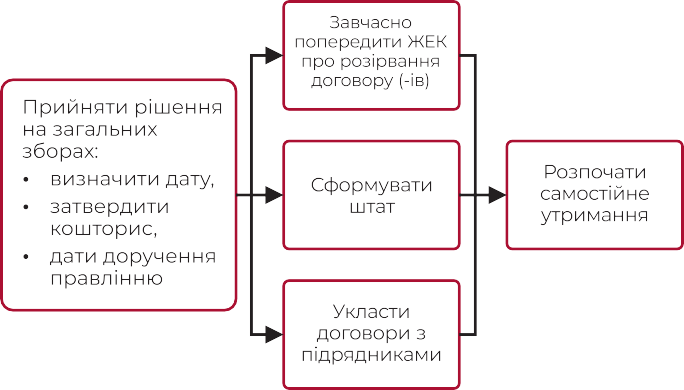 64
65
СТВОРЕННЯ ТА ПОЧАТОК ДІЯЛЬНОСТІ ОСББ. Посібник
Тема 5. Налагодження роботи новоствореного ОСББ
У будь-якому разі ми наполегливо застерігаємо від отримання  готівки від співвласників. Досвід вчить, що кошти слід отримува-  ти лише на банківський рахунок ОСББ: таким чином об’єднання  в цілому і конкретні його посадові особи уникнуть об’єктивних  ризиків роботи з готівковими коштами.
Відносини з виконавцями комунальних послуг
Часто правління новостворених ОСББ переймаються тим, як  надаватимуться комунальні послуги будинку після створення  ОСББ. Ось за це переживати взагалі не треба – надаватимуться  так само, як надавалися до створення ОСББ.
Висновки
1. Багатоквартирний будинок перебуває в управлінні ОСББ з мо-  менту державної реєстрації останнього незалежно від того, спи-  саний будинок з балансу колишнього балансоутримувача чи ні.
Інша річ, якщо співвласники захочуть змінити модель надання ко-  мунальних послуг. Тут є декілька варіантів на вибір, крім електро-   і газопостачання. Але про це ми докладно поговоримо в Темі 7.
Коли наймати працівників
і виставляти співвласникам квитанції?
Якщо загальні збори вирішили утримувати будинок шляхом  самозабезпечення, об’єднанню не обійтися без найманих пра-  цівників. Коли саме їх наймати - залежить від того, коли ОСББ  планує фактично розпочати самозабезпечення.
2. Однак зміна форми управління не означає автоматичного при-  пинення договорів із виконавцем послуги з утримання будинків  і споруд та прибудинкових територій чи управителем, який утри-  мував будинок до створення ОСББ. Для відмови від їхніх послуг  слід дотримуватися певної процедури.
Але реальним початком роботи ОСББ можна вважати не пер-  ший помах мітли двірника, а перший отриманий внесок від спів-  власника. Бо, як ми вже говорили, ОСББ – це про «свої кошти на  своє майно своїми руками».

Тому питання «коли починати друкувати квитанції» є дійсно актуальним.

Відповідь і проста і складна: вирішують загальні збори. Визна-  чення переліку, розмірів, порядку сплати внесків є їхньою ви-  ключною компетенцією. А правлінню треба мати фінансовий  план, відповідні розрахунки, розуміти графік розрахунків із  підрядниками й працівниками – і виходячи з цього пропону-  вати загальним зборам конкретний перелік, конкретні розміри   і конкретний порядок сплати внесків.

Почати збирати внески можна і до початку самозабезпечення, і після.  Але слід отримати статус неприбуткової організації в установленому  законодавством порядку. Має сенс починати прийом внесків уже піс-  ля внесення ОСББ до Реєстру неприбуткових установ та організацій.
66
67
СТВОРЕННЯ ТА ПОЧАТОК ДІЯЛЬНОСТІ ОСББ. Посібник
Тема 6. Основи фінансової діяльності ОСББ
спільного майна, можуть розглядатися як витрати на управ-  ління багатоквартирним будинком.
Тема 6. Основи фінансової  діяльності ОСББ
У цій темі ми поговоримо про доходи і витрати ОСББ та складання  його кошторису, про порядок прийняття рішень загальними збора-  ми, а також про роботу зі збору платежів.
Зверніть увагу, що ми використовуємо термін «витрати»: «витрати  на управління», «витрати на утримання». Якщо сказати більш точ-  но, то це «витрати співвласників на управління», «витрати спів-  власників на утримання». І ми говоримо «витрати», а не «внески»  чи «плата». Адже поняття «витрати на управління» є широким,  і воно включає в себе інші витрати, якими б не були їхні форми  чи конкретні напрями. Витрати співвласників можуть називати-  ся «внесками» чи «платою», «на утримання» чи «на ремонт» – але  все це є складовими витрат на управління багатоквартирним бу-  динком. Мова йде про зміст, а не форму. Йдеться про співвідно-  шення цілого і частин, загального і конкретного понять. Термін
«витрати співвласників на управління» узагальнює всі без винят-  ку витрати співвласників на їхнє спільне майно. Перелік витрат  та їх розмір затверджують загальні збори в кошторисі ОСББ.
Доходи, витрати, цільові фонди і кошторис ОСББ
Ми вже говорили, що ОСББ – це про «свої гроші на своє майно  своїми руками». Фінансовою основою ОСББ є внески співвлас-  ників. ОСББ може мати й інші можливі джерела коштів, і їх може  бути чимало. Так, стаття 21 Закону України «Про об’єднання спів-  власників багатоквартирного будинку» крім внесків і платежів  співвласників згадує, зокрема, про:
кошти, отримані об’єднанням у результаті здавання в орен-  ду допоміжних приміщень та іншого спільного майна бага-  токвартирного будинку,
кошти, залучені на умовах кредиту або позики,
пасивні доходи,
кошти, отримані з інших джерел, що спрямовуються на ви-  конання статутних цілей об’єднання.
Отже, ми маємо певний перелік джерел коштів в ОСББ і певний  перелік витрат. Постає питання: як визначити, які витрати фінан-  суються за рахунок яких доходів? І як проконтролювати витра-  чання коштів саме на ті чи інші цільові витрати?
Для цього ОСББ має два пов’язані інструменти: цільові фонди  та кошторис.
Але цих джерел доходів може і не бути. До того ж залучені кошти  необхідно повертати, а от внески співвласників є завжди.
Цільові фонди в ОСББ (як і в багатьох інших організаціях, насампе-  ред неприбуткових) використовуються для акумуляції і витрачання  коштів за цільовими напрямками. Взагалі, цільовий фонд – це певні  кошти ОСББ, що мають цільове призначення. Та в ОСББ цільовий  фонд зазвичай існує лише «на папері», у бухгалтерському обліку.  Адже відкривати для кожного фонду окремий банківський рахунок  законодавство не зобов’язує (хоча деякі ОСББ це практикують).
Для чого ОСББ внески? ОСББ – не банк і не приватний пенсійний  фонд, кошти йому потрібні для виконання статутної мети – управ-  ління багатоквартирним будинком. Отже, внески і платежі спів-  власників (а також інші доходи) ОСББ використовує для фінансу-  вання витрат на управління багатоквартирним будинком.
Раніше ми вже згадували про це поняття. І першим пунктом  у переліку витрат на управління називали витрати на утри-  мання і ремонт спільного майна багатоквартирного будинку.  Але ми також говорили, що список таких витрат на управління  не є вичерпним, і в кожному конкретному випадку може бути
А кошторис – це затверджений загальними зборами документ,  який фіксує, які витрати в яких розмірах і за рахунок яких дже-  рел фінансуються. Саме кошторис є основним фінансовим доку-  ментом ОСББ і підставою для правління здійснювати фактичне  фінансування тих чи інших заходів. Кошторис є основою для ви-
значення розміру внесків співвласників.
доволі великим. Фактично, будь-які витрати, що стосуються
68
69
СТВОРЕННЯ ТА ПОЧАТОК ДІЯЛЬНОСТІ ОСББ. Посібник
Тема 6. Основи фінансової діяльності ОСББ
проведення енергоаудиту і виготовлення проектно-кошто-  рисної документації,
непередбачені (аварійні) ситуації, на ліквідацію наслідків  яких теж доведеться витратитися.
Кошторис є основним фінансовим документом  ОСББ. На його підставі правління здійснює  фактичне фінансування тих чи інших заходів.
Як же «зв’язати» ці витрати і джерела коштів між собою? Як бачи-  те, для цієї мети і використовуються цільові фонди.
Правильно складений кошторис викладається в розрізі відпо-  відних цільових фондів. Продемонструємо сказане на прикладі.
Перший фонд у наведеному прикладі названо «загальний». Тому  що тут об’єднано і витрати на утримання будинку, і інші витрати  (у прикладі – поштові, але можуть бути й інші: на правову допомогу  тощо). Дехто називає подібний цільовий фонд «фондом утримання   і поточного ремонту будинку» і не відображає в ньому нічого, крім  витрат із утримання, але відображає ці витрати доволі розгорнуто.
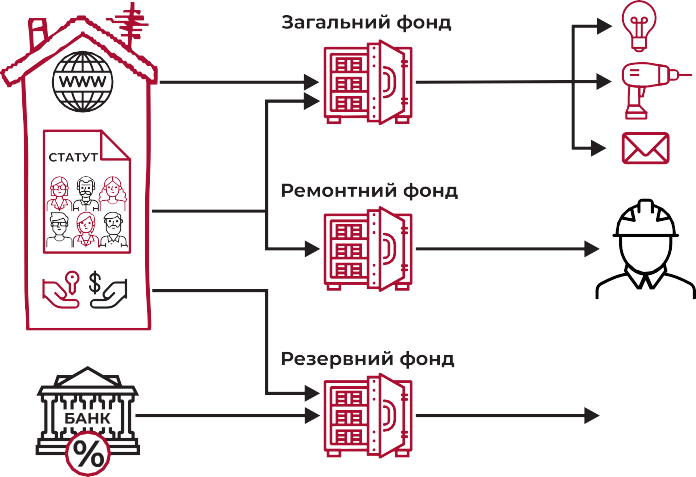 Як бачите, в нашому умовному прикладі до цього фонду спів-  власники вирішили направити і плату за сервітут, і свої внески.

З ремонтного фонду цього року заплановано профінансувати про-  ведення енергоаудиту і виготовлення проектно-кошторисної до-  кументації, а фінансується фонд за рахунок внесків співвласників.

Ну і до резервного фонду співвласники спрямували орендну  плату та пасивні доходи.
Насправді співвласники могли «зв’язати» джерела коштів і на-  прями витрат як завгодно: могли б, наприклад, і орендну плату  спрямувати до ремонтного (а не резервного) фонду, а до резерв-  ного фонду сплачувати якісь невеличкі внески.
Візьмімо для нашого прикладу умовне ОСББ. Воно має «набір»  із кількох різних джерел доходів:
внески (плату за сервітут) від провайдерів,
внески співвласників на утримання будинку та прибудин-  кової території,
внески співвласників до ремонтного фонду,
плата за оренду допоміжних приміщень,
пасивні доходи (відсотки на залишок коштів у банку).
Зверніть увагу, що в наведеному прикладі не відображені як  окреме джерело доходів житлові субсидії та пільги. Це пов’язано  із тим, що пільги та субсидії – це державна соціальна допомога  конкретному громадянину. Тож навіть коли такі кошти надхо-  дять (надходили) на рахунок ОСББ, зараховувати їх слід як сплату  внеску за конкретного співвласника.
А також має «набір» витрат на поточний рік:
оплата електричної енергії на загальнобудинкові потреби,
утримання і поточний ремонт будинку,
Завдяки групуванню доходів і витрат за цільовими фондами  співвласники можуть визначати та ефективно контролювати
■ поштові витрати,
цільове використання коштів правлінням ОСББ.
70
71
СТВОРЕННЯ ТА ПОЧАТОК ДІЯЛЬНОСТІ ОСББ. Посібник
Тема 6. Основи фінансової діяльності ОСББ
Зверніть увагу:
при плануванні кошторису доходи та витрати завжди  збалансовані між собою: доходи дорівнюють витратам;
кошторис розбитий на розділи за цільовими фондами;
кожен розділ має і підрозділ «доходи» і підрозділ «витрати»;
у резервного фонду відсутня конкретна сума витрат на  рік, адже передбачити непередбачуване неможливо; саме  тому в нашому прикладі кошторису (Додаток 8), замість  конкретної суми зазначено «в межах накопичених коштів».
Завдяки групуванню доходів і витрат
за цільовими фондами співвласники можуть  визначати та ефективно контролювати цільове  використання коштів правлінням ОСББ.
Крім того, використання цільових фондів дозволяє акумулювати  кошти. Адже доходна частина кошторису оперує цифрами над-  ходжень поточного року. Але ж із попередніх років у цільовому  фонді могли залишитися певні кошти. Добрий приклад – резерв-  ний фонд: надходження протягом року були, а аварійних ситуа-  цій не сталося. Отже, кошти збережено! Завдяки належному бух-  галтерському обліку в розрізі цільових фондів правління ОСББ  і співвласники завжди знають, скільки коштів «зібралося» у тому  чи іншому фонді, і з урахуванням накопиченого залишку можуть  запланувати в якомусь році витратити з фонду більше, ніж кон-  кретно в цьому році до фонду надійде коштів. Більше того, рішен-  ням загальних зборів можна залишки за одним із фондів пере-  нести до іншого – наприклад, невикористані кошти резервного  фонду перенести до ремонтного.
Бухгалтерський облік доходів і витрат в ОСББ
Описану логіку необхідно правильно відобразити в бухгалтер-  ському обліку конкретного ОСББ. Як саме?
По-перше, цільові фонди відображаються як субрахунки за  рахунком бухгалтерського обліку 48 «Цільове фінансування  і цільові надходження».
По-друге, згідно з п.17 Положення (стандарт) бухгалтерського  обліку 15 «Дохід», «отримане цільове фінансування... визнаєть-  ся доходом протягом тих періодів, в яких були зазнані витрати,  пов’язані з виконанням умов цільового фінансування». Інши-  ми словами, ОСББ як неприбуткова організація визнає доходи  по понесених витратах. Тобто  доходи визнаються одночасно  із понесенням витрат і в тій самій сумі.
На діаграмі схематично представлена структура кошторису  як документа:
Що це означає на практиці?

Наведемо приклад. ОСББ отримало 1000 грн внесків. І поки що  не відображає їх як дохід, а зараховує до цільового фонду, визна-  ченого кошторисом (наприклад, ремонтного). Далі ОСББ витра-  тило 300 грн – прийняло і оплатило послуги підрядника. Тепер  ОСББ визнає ці 300 грн витратами, одночасно віднімає ці кошти  з цільового фонду і визнає ці ж 300 грн доходом.

Що маємо в результаті? Фактичні надходження склали 1000 грн.  Але визнаний дохід становить лише 300 грн, бо і витрат понесе-
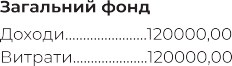 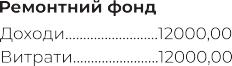 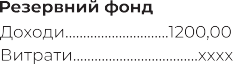 но на 300 грн. Натомість в цільовому фонді є залишок 700 грн.
72
73
СТВОРЕННЯ ТА ПОЧАТОК ДІЯЛЬНОСТІ ОСББ. Посібник
Тема 6. Основи фінансової діяльності ОСББ
будинку» передбачає, що «частка співвласника у загально-  му обсязі внесків і платежів на утримання, реконструкцію,  реставрацію, проведення поточного і капітального ремонтів,  технічного переоснащення спільного майна у багатоквар-  тирному будинку встановлюється пропорційно до загальної  площі квартири (квартир) та/або нежитлових приміщень, що  перебувають у його власності».
Що таке ці 700 грн? Дохід чи витрата? Ні те, ні інше – це залишок  цільового фонду, і більш нічого!
А оскільки визнаний дохід (300 грн) дорівнює понесеним витра-  там (300 грн), то фінансовий результат дорівнює нулю, тобто ОСББ  не має ні прибутку ні збитку! І оскільки доходи визнаються одномо-  ментно із витратами, то при правильному бухгалтерському обліку  в ОСББ в будь-який момент часу фінансовий результат – «нуль»!
І це справедливо: більша власність - більші обов’язки.
При правильному бухгалтерському обліку  в ОСББ в будь-який момент часу фінансовий
результат дорівнює нулю.
Наступне запитання: а чи можна все-таки передбачити для  когось більший чи менший розмір внесків? Скажімо, з влас-  ників нежитлових приміщень більше, а з пенсіонерів – мен-  ше? Відповідь – ні! Розмір витрат розподіляється пропорцій-  но до площі, і ніяк інакше. Якщо внаслідок розподілу на 1 м2  припало, скажімо, 5 грн, значить, на кожен квадратний метр  припало по 5 грн. Гасло «багаті заплатять за бідних» – це не  про ОСББ, тут усі рівні.
Розрахунок і затвердження внесків
Отже, ми з’ясували, що таке кошторис і що в ньому відображають-  ся всі джерела надходжень в ОСББ. Але є один важливий аспект,  яким багато хто нехтує: затвердження кошторису передує затвер-  дженню внесків. І в жодному разі не навпаки.
Тоді ще одне запитання: а як же перші поверхи? Вони повинні  платити за технічне обслуговування ліфтів? Відповідь: так, по-  винні. Те, що так зараз є не всюди – є порушенням вимог закону.  Практика така є, але законодавству вона не відповідає.
Річ у тім, що розмір внесків слід визначати, виходячи з потреби у  витратах. Тобто спершу треба порахувати, скільки потрібно коштів  на рік, скажімо, на утримання будинку. Потім – поділити отриману  суму на метри квадратні (див. ілюстрацію про «площі, що платять,»  в Темі 3 на стор. 33) і на 12 місяців. Так і отримаємо щомісячний  внесок із метра квадратного. І от уже вирахуваний таким чином  розмір внеску затверджується рішенням загальних зборів ОСББ.
Щоб підкріпити сказане наочним прикладом, звернімося іще  раз до ілюстрації та пояснень про «площі, що платять,» в Темі  3 на стор. 33. Ми можемо змоделювати й інші приклади на ос-  нові наведеного. Уявімо, що підвал є не допоміжним примі-  щенням, а самостійним нежитловим. Ви можете порахувати,  що в такому разі розмір внеску з 1 м2 на місяць становив би  8,82 грн замість 12,50 грн. Зверніть увагу, що на практиці питан-  ня розподілу внесків між усіма співвласниками є важливим  фактором, коли вирішується, чи оскаржувати незаконну «при-  ватизацію» допоміжних приміщень. Адже часом виявляється,  що змиритися з ще одним співвласником і перерозподілити  на нього частину загальних витрат є вигіднішим, аніж здавати  приміщення в оренду (якщо взагалі вдасться знайти оренда-  ря!). З другого боку, необхідність брати участь у спільних ви-  тратах може бути фактором, через який потенційні бажаючі
Ще раз наголосимо: спершу затверджується  кошторис (тоб-  то загальна потреба в коштах), а вже потім – внесок. Бо дехто  спершу затверджує внески за принципом «скільки не шкода»,  а потім намагається «підігнати» кошторис витрат під суму, яка  фактично збиратиметься.
Іноді постає запитання: а чому обов’язково ділити на ква-  дратні метри? Відповідь: так вимагає закон. Стаття 20 Закону
України «Про об’єднання співвласників багатоквартирного
заволодіти приміщенням відмовляться від цієї ідеї.
74
75
СТВОРЕННЯ ТА ПОЧАТОК ДІЯЛЬНОСТІ ОСББ. Посібник
Тема 6. Основи фінансової діяльності ОСББ
Як ми вже говорили, кошторис включає дві частини: доходи і ви-  трати. Заповнимо кожну з них: спершу витрати, потім – доходи  (адже спершу визначаємо потребу в коштах, а потім затверджує-  мо внески для задоволення цієї потреби).
Отже, підведемо підсумок. Запроваджуючи внески, загальні  збори повинні відповісти на три питання:
Що і коли плануємо робити?
Скільки за це платимо і з яких джерел фінансуємо?
Як платимо (збираємо кошти)?
В нашому умовному прикладі ми визначили загальну потребу  в коштах в розмірі 1,3 млн грн. Звісно, тут це зробити простіше,  ніж у реальному житті – адже в дійсності треба провести ретельні  розрахунки, отримати інформацію від банків і підрядників про  умови співпраці, строк реалізації заходів тощо.
Іншими словами, повинні бути прийняті рішення:
про затвердження кошторису,
про затвердження переліку й розміру внесків,
про затвердження порядку сплати внесків.
Тепер під цю потребу затвердимо доходну частину. Якщо у спів-  власників немає жодних інших джерел доходів, то єдиним дже-  релом будуть внески співвласників. У нашому прикладі – в пов-  ному розмірі витрат, тобто 1,3 млн грн. Як розрахувати розмір  внеску на 1 м2 площі приміщень, що належать співвласникам, ми  щойно розглянули вище.
Ми даємо приклад протоколу загальних зборів із відповідними  рішеннями в Додатку 7.
Логіка складання кошторису та розрахунку внесків  на термомодернізацію багатоквартирного будинку
Розглянемо приклад складання кошторису термомодернізації. За-  твердити його можна як окремий кошторис або як розділ у загаль-  ному кошторисі ОСББ на рік. Перший варіант видається доцільні-  шим з огляду на реалізацію заходів протягом більш ніж одного року.
Зверніть увагу, що ми не відображали банківський кредит ні в  доходній, ні у витратній частині кошторису. Пов’язано це з тим,  що тіло кредиту все одно слід повертати за рахунок інших дже-  рел - внесків співвласників. Тож включення кредиту до коштори-  су означало би лише штучне “подвоєння” його загального розмі-  ру. Про залучення кредиту і його умови ми згадаємо в протоколі  загальних зборів окремим рішенням, і витрати на обслуговуван-  ня кредиту (відсотки) ми закладаємо в кошторис, але сам кредит  ми не відображатимемо в доходній частині.
У нашому умовному прикладі передбачається залучення банків-  ського кредиту та отримання гранту як компенсації частини здійс-  нених витрат. Для обліку та контролю за цільовим використанням  коштів співвласниками в нашому прикладі створено цільовий  фонд термомодернізації будинку.
Якщо окрім внесків співвласників з’являться інші джерела дохо-  дів, як-от вищезгаданий грант (наприклад, від Фонду енергоефек-  тивності чи за місцевою програмою), загальним зборам ОСББ слід  буде внести до кошторису зміни – включити грант у доходну частину  кошторису та відповідно зменшити розмір внесків співвласників.

Загальні збори ОСББ: «контрольні точки»
У Темі 4 ми докладно розглядали юридичні й практичні аспек-  ти підготовки, скликання і проведення установчих зборів ОСББ.  Тепер поговоримо про загальні збори об’єднання, але під трохи
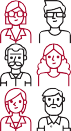 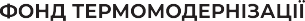 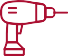 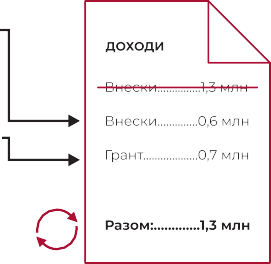 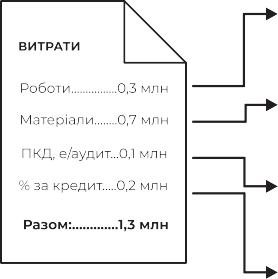 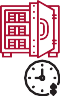 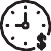 76
77
СТВОРЕННЯ ТА ПОЧАТОК ДІЯЛЬНОСТІ ОСББ. Посібник
Тема 6. Основи фінансової діяльності ОСББ
незвичним кутом – з точки зору подальшої роботи зі збору пла-  тежів (і, відповідно, виконання кошторису).
багатоквартирного будинку» про те, що «загальні збори скли-  каються і проводяться в порядку, передбаченому цим Законом  для установчих зборів, правлінням об’єднання або ініціатив-  ною групою з не менш як трьох співвласників.»
Досвід показує, що найпоширенішими аргументами неплатни-  ків в ОСББ є такі:
неправильно розраховано розмір внесків (арифметичні  помилки, неправильний розподіл між співвласниками,  про що ми говорили вище);
неправильно/несвоєчасно проведено нарахування, не  забезпечено облік платежів (ОСББ не формує і не вистав-  ляє квитанції, тобто формально не пред’являє вимоги про  сплату, а натомість чекає від платника на самостійну сплату,  або бухгалтер не веде належно обліку платежів і не може  довести чи спростувати отримання/неотримання коштів);
порушено порядок скликання загальних зборів чи проце-  дуру голосування щодо фінансових питань.
Для загальних зборів також є практична необхідність у зборі  (оновленні) інформації про співвласників, а також у попе-  редньому обговоренні питань порядку денного по суті на
«інформаційних» зборах і зустрічах.
З точки ж зору юридичної, підготовка і проведення загальних збо-  рів передбачають такі етапи: їх ініціювання (прийняття рішення  про скликання), письмове повідомлення про проведення загаль-  них зборів, власне проведення зборів та, за потреби, проведення  письмового опитування співвласників, які не голосували на зборах.
Оскільки ми вже давали докладний опис підготовки і прове-  дення установчих зборів у Темі 4, зараз обмежимося стислим  описом ключових вимог закону до проведення загальних збо-  рів ОСББ у вигляді таблиці:
Остання із названих «зачіпок» є дуже популярною, коли справа  доходить до судового розгляду. Тому правлінню ОСББ критично  важливо правильно підготувати і провести загальні збори об’єд-  нання, а також належно оформити прийняті на зборах рішення.
Отже, поглянемо на загальну схему підготовки й проведення  загальних зборів ОСББ.
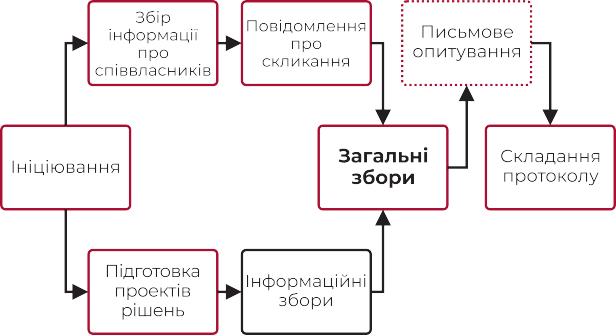 Як ви можете бачити, в цілому загальні збори ОСББ готуються і  проводяться так само, як і установчі збори. Це відповідає і поло-  женню статті 10 Закону України «Про об’єднання співвласників
78
79
СТВОРЕННЯ ТА ПОЧАТОК ДІЯЛЬНОСТІ ОСББ. Посібник
Тема 6. Основи фінансової діяльності ОСББ
Збір платежів і основні прийоми  роботи з неплатниками
Вище ми згадали про основні аргументи, до яких вдаються не-  платники на виправдання своєї позиції. Виходячи з цього, мо-  жемо назвати і основні правила для правління ОСББ в роботі  зі збору платежів:
Правильно розраховувати розмір внесків (у т.ч. до-  тримуватися вимог закону щодо принципів розпо-  ділу внесків між співвласниками, про які ми гово-  рили вище);
Своєчасно проводити нарахування та формувати й на-  давати квитанції на сплату внесків;
Забезпечити належний облік платежів, а також облік  надходження і витрачання коштів об’єднання за цільо-  вими фондами;
Дотримуватися порядку скликання і проведення за-  гальних зборів, процедури голосування щодо фінансо-  вих питань, а також оформлення прийнятих рішень.

Але й за дотримання правлінням цих основних правил в ОСББ  часом знаходиться певна кількість тих співвласників, кого тра-  диційно називають «неплатниками» або «боржниками». Логічно  виникає питання про те, як же з ними поводитися.
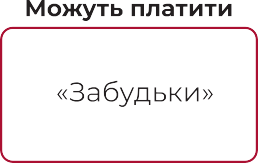 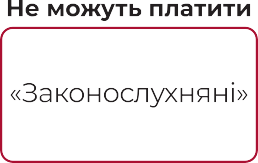 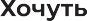 Ще раз акцентуємо увагу: порушення викладених у таблиці зако-  нодавчих вимог буде використане неплатниками в суді як фор-  мальний аргумент на захист своєї позиції. І саме тому загальні  збори необхідно готувати, скликати та проводити дуже ретельно.
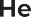 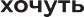 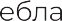 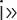 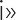 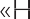 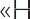 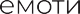 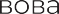 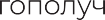 80
81
СТВОРЕННЯ ТА ПОЧАТОК ДІЯЛЬНОСТІ ОСББ. Посібник
Тема 6. Основи фінансової діяльності ОСББ
Щоб ефективно працювати з неплатниками, слід їх розділити  на чотири категорії:
та історію платежів по кожному боржнику за останні  3 роки. Тут правлінню важливо відслідкувати тенденції:  співвласник нарощує борг, гасить його чи тримає на ста-  більному рівні? (Не)платежі стабільні чи сезонні?
Правління на своєму засіданні, аналізуючи стан спла-  ти, одночасно попередньо розподіляє неплатників за  категоріями. Чому на засіданні правління? Бо всі чле-  ни правління разом особисто знають більше людей, ніж  один окремо узятий голова правління. Члени правлін-  ня можуть дати характеристику неплатника,  вказати  на відомі їм обставини. Це допоможе точніше віднести  неплатника до однієї із категорій і визначити подальші  кроки роботи із ним.
За підсумками «класифікації» неплатників кожен член  правління отримує «домашнє завдання» – поспілкуватися  з неплатником, з’ясувати/уточнити причини неплатежів.
Правління збирається знову, розглядає з’ясовані обста-  вини, уточнює з урахуванням нових даних «класифіка-  цію» неплатників, вирішує, щодо кого мають бути засто-  совані відповідні заходи і вживає таких заходів.
ті, хто хоче платити, але з якихось об’єктивних причин  не може (умовно назвемо їх «законослухняні»),
ті, хто може платити, але не хоче (умовно назвемо їх
«немотивовані»),
ті, хто може й хоче платити, але не платить у строк  (умовно назвемо їх «забудьки»),
ті, хто не може, не хоче платити, і не платить (умовно  назвемо їх «неблагополучні»).
Наведений поділ на категорії не є абсолютним: дехто з неплатни-  ків може перебувати «на межі» двох категорій.
Для кожної з названих категорій практикою напрацьовано свої  прийоми роботи, про які ми зараз поговоримо. Деякі з прийомів,  про які ми говоритимемо (як-от інформування), слід використо-  вувати і щодо сумлінних платників, аби запобігти їхньому пере-  ходу в стан неплатників.
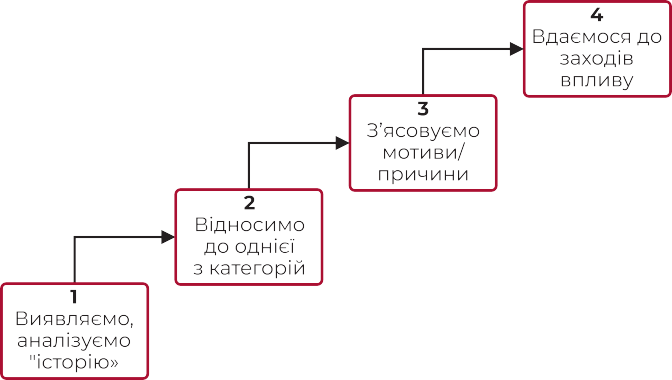 ...І щомісяця процедура (принаймні, аналіз неплатників) повто-  рюється. Якщо з’являється новий неплатник - правління знов  проходить з ним усі описані кроки. Якщо неплатники одні й ті  самі - правління рухається далі за визначеним для кожного не-  платника планом заходів впливу.

Які ж заходи вживаються до кожної із категорій неплатників?

Почнемо із найпростішої - «забудьки». У таблиці нижче наве-  дено основні причини їхньої несумлінної поведінки та основ-  ні заходи впливу.
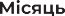 Практична послідовність дій правління щодо роботи з неплат-  никами така:
1. Виявити неплатників, з’ясувати історію неплатежів. Це ціл-  ком залежить від якісного бухгалтерського обліку в ОСББ:  правління повинно мати можливість щомісяця отримувати  оперативну інформацію про стан поточної заборгованості
82
83
СТВОРЕННЯ ТА ПОЧАТОК ДІЯЛЬНОСТІ ОСББ. Посібник
Тема 6. Основи фінансової діяльності ОСББ
Зверніть увагу, що індексація заборгованості на індекс інфляції не  є стягненням пені і може застосовуватися просто в силу ч.2 ст.625  Цивільного кодексу України. Для цього не потрібне навіть спеці-  альне рішення загальних зборів – достатньо рішення правління  доручити бухгалтеру щомісячно проводити таку індексацію.
Коли ми говоримо про «сприяння», то маємо на увазі елементарні  речі: вказати людині на певну можливість (деякі громадяни можуть  мати досить слабке або хибне уявлення про систему соціального  захисту населення), повідомити адресу, телефон, час прийому ор-  ганів соціального захисту, роздрукувати оголошення про вакансії  зі спеціалізованих сайтів, дати контакти брокера тощо. Правління  може й запропонувати роботу в ОСББ, якщо є така потреба.
Розсилання квитанцій на сплату внесків співвласникам вида-  ється нібито очевидною річчю. Однак не всі ОСББ це роблять.  Дехто покладається на одного разу розмножені й роздані спів-  власникам порожні бланки, які співвласники повинні самі  заповнювати. Це – погана практика. По-перше, співвласники  можуть просто забути заповнити й оплатити квитанцію. А от  квитанція, вкинута до поштової скриньки, вже сама по собі  є нагадуванням. По-друге, співвласники під час самостійно-  го заповнення квитанцій припускаються помилок: роблять  арифметичні помилки, вказують неправильні розміри внесків  тощо. У результаті ОСББ недоотримує кошти, а в співвласника  непомітно для нього накопичується заборгованість.
Зверніть увагу, що укладати угоду про реструктуризацію заборгова-  ності варто навіть із «безнадійним», на перший погляд, боржником
– бо так, принаймні, він визнає суму своїх зобов’язань на певну дату.
Наявність категорії неплатників, які можуть платити, але не хо-  чуть, найбільше залежить від того, як працює правління ОСББ.  Якщо до роботи правління є обґрунтовані претензії, то катего-  рія «немотивованих» неплатників має тенденцію зростати. Тому  правлінню, з одного боку, слід дійсно якісно та прозоро працю-  вати, постійно інформувати співвласників (через оголошення,  листівки в поштові скриньки, сайт ОСББ, розрахунки та інфор-  маційні матеріали перед загальними зборами тощо), залучати їх  до комісій та робочих груп з огляду будинку, вибору підрядників.  А з другого – обов’язково закладати в кошторис судові витрати  та витрати на правову допомогу та нагадувати про це неплат-  никам. Це саме по собі є важливим психологічним фактором –  боржник знає, що правління має кошти, щоб звернутися до суду.
Тому ми наполегливо рекомендуємо ОСББ самостійно форму-  вати квитанції, обов’язково зазначаючи в них не лише банків-  ські реквізити і суми до сплати, але й дату формування квитан-  ції, її номер, граничний термін сплати.
Наступна категорія неплатників – ті, хто хоче платити, але не  може («законослухняні»). Розглянемо їхні причини несплати та  можливі заходи впливу:
84
85
СТВОРЕННЯ ТА ПОЧАТОК ДІЯЛЬНОСТІ ОСББ. Посібник
Тема 6. Основи фінансової діяльності ОСББ
Категорія «неблагополучних» неплатників (не хоче,  не може,  не платить) є найтяжчою в роботі в тому сенсі, що з нею важко  вийти на контакт. Однак і в таких неплатників бувають «світлі  періоди», і такі періоди слід використати для спілкування та під-  писання договору реструктуризації.
зі сплати внесків на утримання будинку (це стосується  лише обов’язків як співвласника, а не сплати за особисто  спожиті комунальні послуги).
Якщо боржник помирає, то відповідно до ст. 1281 Цивільно-  го кодексу України кредитори (і в тому числі ОСББ) мають  6 місяців на те, щоб заявити про свої вимоги спадкоємцям.
В ОСББ слід мати невеличкий резервний фонд, щоб пере-  кривати «касові розриви», пов’язані з неповною та/або не-  своєчасною сплатою внесків частиною співвласників.
Серед заходів впливу на неплатників ми досі не говорили про  звернення до суду. Звісно, якщо досудові заходи впливу не дали  результату, слід обов’язково звертатися до суду! Інакше сплине  позовна давність, і це буде відповідальністю правління. При цьо-  му слід залучати собі на допомогу юристів. Деякі ОСББ програ-  вали справи не тому, що були неправі по суті, а тому, що були  необізнані з відповідними процедурами.
А ще слід пам’ятати, що за багатьма такими людьми насправді  стоять близькі й далекі родичі, які готові заявити свої права на  спадщину щойно боржника не стане. По можливості, слід виходи-  ти на контакт із такими родичами та пояснювати їм, що до складу  спадщини входять не тільки активи (квартира), але й борги.
А іноді з’ясовується, що родичі насправді дають таким співвласни-  кам кошти на сплату внесків в ОСББ, тільки ці кошти до ОСББ не  доходять. Домовтеся з такими родичами, що надсилатимете кви-  танції їм безпосередньо (сучасні засоби зв’язку це дозволяють).
Якщо досудові заходи впливу не дали результату,  слід обов’язково звертатися до суду! Інакше сплине
позовна давність, і це буде відповідальністю правління.
Декілька спостережень та порад:
Часом родичі «неблагополучних» власників самі є спів-  власниками квартири. Але оскільки вони в ній не прожива-  ють, то психологічно себе власниками не вважають, а отже,  на їх думку, вони не повинні платити внески до ОСББ. Але  ж ми вже говорили, що участь власника у витратах не за-  лежить від фактичного користування майном! Отже, ОСББ  вже має іншого (ще одного) неплатника, з яким можна пра-  цювати за іншою категорією!
Часом правління «власником» вважає наймача неприватизо-  ваної квартири (досить поширена ситуація серед «неблаго-  получних» боржників). Але ж квартира насправді має плато-  спроможного власника - територіальну громаду або державу!
Відповідно до ч.3 ст.7 закону «Про особливості здійснен-  ня права власності у багатоквартирному будинку», у разі  відчуження квартири чи нежитлового приміщення новий  власник набуває усіх обов’язків попереднього власника як  співвласника. Тобто, отримує всі борги старого власника
Витрати на правову допомогу ОСББ слід закладати до кошторису  щороку. І про наявність таких коштів у розпорядженні правління  слід завжди нагадувати усім категоріям неплатників. А про факти  успішного стягнення заборгованості з когось із боржників тре-  ба інформувати всіх співвласників усіма доступними способами.  Це мотивуватиме сумлінних співвласників і змусить переглянути  свою позицію боржників.
Насамкінець – ще декілька практичних порад правлінню ОСББ:
Робіть свою роботу відкрито. Звітуйте, проводьте інформа-  ційні збори... Це формує атмосферу довіри й мотивує своє-  часно платити внески.
Працюйте колективно, а не «звалюйте» все на голову правлін-  ня. В досудовій роботі з неплатниками мають значення час і  психологічна стійкість. В самого лише голови правління на  всіх боржників може не вистачити або першого, або другого.
86
87
СТВОРЕННЯ ТА ПОЧАТОК ДІЯЛЬНОСТІ ОСББ. Посібник
Тема 6. Основи фінансової діяльності ОСББ
Якщо не вдається знайти підходу до когось зі співвласників
– залучайте того, хто має з боржником психологічний кон-  такт. Це можуть бути сусіди, колеги, спільні знайомі.
Забезпечте порядок у формуванні квитанцій та в бухгал-  терському обліку. Слід формувати та друкувати квитанції,  а не покладатися на самостійну сплату співвласниками на  підставі колись розданих і відкопійованих бланків.
Обов’язково звертайтеся до суду в разі, якщо досудові за-  ходи не дали результат!
Пам’ятайте: робота зі  збору платежів – не разова акція,  а щоденна праця правління!
Висновки
1. В ОСББ всі доходи і всі витрати повинні бути відображе-  ні в кошторисі. Без нього і надходження, і витрати будуть  нецільовими.
2. Доходи і витрати в кошторисі повинні бути згруповані за  цільовими фондами. Це дозволить ефективно контролювати  надходження і цільове витрачання коштів.
Доходи в ОСББ визнаються після понесення відповідних ви-  трат і в сумі таких витрат. Тому фінансовий результат ОСББ  завжди дорівнює нулю.

Для належного запровадження внесків до ОСББ загальні збо-  ри повинні прийняти рішення про: (1) затвердження кошторису,
(2) затвердження переліку й розміру внесків, (3) затвердження  порядку сплати внесків.

Кожне (потенційне) джерело коштів і кожна витрата повин-  ні знайти своє місце в кошторисі в конкретному фонді (інакше  і надходження, і витрати будуть нецільовими).

Для ефективного збору платежів та успішної роботи з не-  платниками слід:
дотримуватися порядку скликання загальних зборів і про-  цедури голосування щодо фінансових питань,
правильно розраховувати розміри внесків,
своєчасно і правильно формувати квитанції та вести облік  отриманих платежів,
постійно і послідовно проводити досудову роботу з не-  платниками,
у разі якщо досудова робота не дала результат – обов’яз-  ково звертатися з позовом про стягнення заборговано-  сті з неплатника.
88
89
СТВОРЕННЯ ТА ПОЧАТОК ДІЯЛЬНОСТІ ОСББ. Посібник
Тема 7. Місце ОСББ на ринку комунальних послуг
Тема 7. Місце ОСББ
на ринку комунальних послуг
У цій темі розглянемо моделі організації договірних відносин  щодо надання комунальних послуг у багатоквартирному будинку  та місце в них ОСББ.
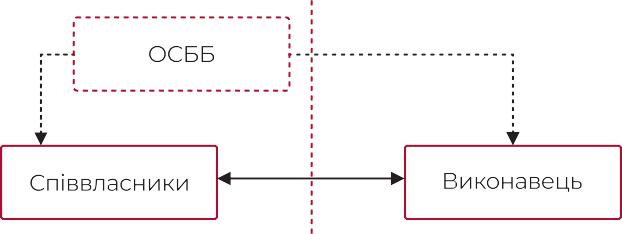 Передумови: статус ОСББ
Щоб добре зрозуміти, в якій ролі ОСББ може виступати на ринку  комунальних послуг, а в яких не може, слід ненадовго поверну-  тися до Теми 4 та повторити, що говорить законодавство про ста-  тус ОСББ та які практичні висновки з цього випливають.
ОСББ не може мати прав і обов’язків, яких не має споживач –  співвласник. ОСББ не може нести відповідальності, якої законо-  давство не покладає на співвласників. ОСББ не може вчиняти  жодних дій в інтересах виконавця проти співвласників.
У відносинах «споживач–виконавець»  комунальної послуги ОСББ завжди виступає  на боці споживача.
ОСББ не надає послуг, і за законом не може їх надавати! Ді-  яльність ОСББ із забезпечення опалення (автономні котельні),  водопостачання (власні свердловини) є самозабезпеченням,  а не наданням послуг. Відповідно, немає послуг – немає і «та-  рифів на послуги». Для фінансування потреб у самозабезпе-  ченні в ОСББ є внески співвласників, і затверджуються вони  виключно загальними зборами.
Моделі організації договірних відносин  щодо надання комунальних послуг
у багатоквартирному будинку
Розглянемо, як можуть будуватися відносини щодо забезпечен-  ня «комунальних потреб» співвласників у багатоквартирному  будинку взагалі і в будинку, в якому створено ОСББ, зокрема.
ОСББ не є і не може бути виконавцем  комунальних послуг!
З 1 травня 2019 року були в повній мірі введені в дію положення  Закону України «Про житлово-комунальні послуги» від 9 листо-  пада 2017 року № 2189-VIII (закон вводився в дію частинами).
Метою створення ОСББ є забезпечення і захист прав співвлас-  ників, а основною діяльністю, серед іншого, – сприяння спів-  власникам в отриманні житлово-комунальних та інших послуг  належної якості за обґрунтованими цінами.
Статтею 14 зазначеного закону передбачено три моделі організа-  ції договірних відносин щодо надання комунальних послуг  у багатоквартирному будинку:
Виходячи зі сказаного, слід запам’ятати, що про які б умови  роботи ми не говорили і як би хтось не тлумачив законодавство,  якщо ОСББ і вступає у правовідносини з виконавцем комуналь-  ної послуги, то завжди тільки на стороні споживача!
індивідуальний договір (у двох варіантах),
колективний договір,
договір з колективним споживачем.
90
91
СТВОРЕННЯ ТА ПОЧАТОК ДІЯЛЬНОСТІ ОСББ. Посібник
Тема 7. Місце ОСББ на ринку комунальних послуг
Зараз розглянемо більш детально кожну з моделей.

Перша модель – індивідуальний договір, або (що більше відобра-  жає суть) «індивідуальні договорИ». Ця модель може обиратися  щодо будь-якої комунальної послуги. Вона передбачає, що викона-  вець комунальної послуги укладає договір про її надання окремо з  кожним співвласником. Більш того, ця модель є єдино можливою  для комунальних послуг з постачання та розподілу природного  газу, постачання та розподілу електричної енергії: ці послуги нада-  ються виключно на підставі індивідуальних договорів.
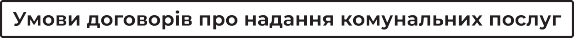 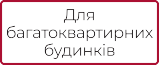 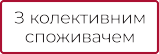 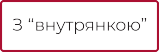 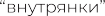 Забігаючи наперед, скажемо, що лише в останній із названих моде-  лей – договорі з колективним споживачем – ОСББ відіграє якусь роль.  В інших двох моделях ОСББ жодним чином не втручається у право-  відносини між виконавцями і споживачами комунальних послуг.
Комунальні послуги з постачання та розподілу  природного газу, постачання та розподілу  електричної енергії надаються виключно
на підставі індивідуальних договорів.
Обирати, за якою моделлю працювати – право співвласників. Вони  це можуть зробити або на зборах співвласників без створення  ОСББ, або, якщо в будинку створено ОСББ, – на загальних зборах  ОСББ. Для надання однієї послуги в одному будинку може бути об-  рано лише одну модель. Тобто не може бути, наприклад, так, що  частина співвласників отримує комунальну послугу за індивіду-  альними договорами, а інша частина – за колективним договором.
Оплата за послугу в цій моделі самостійно здійснюється кожним  співвласником безпосередньо виконавцю комунальної послуги.  Кожен співвласник сам відповідає за оплату послуги. Усі питання  надання послуги та її оплати вирішуються співвласником та ви-  конавцем комунальної послуги безпосередньо.
Оскільки виконавець «спілкується» з кожним співвласником  окремо (кожному формує рахунки/квитанції, за потреби зверта-  ється до суду, здійснює розподіл спожитих об’ємів послуги між  співвласниками згідно із Законом України «Про комерційний  облік теплової енергії та водопостачання»), то виконавцю для  цього треба утримувати абонентську службу. Тому співвласник  сплачує виконавцеві плату за абонентське обслуговування (ця  складова раніше була в тарифі на «комунальну послугу в бу-  динку», а тепер виведена в окремий платіж). Граничний розмір  такої плати встановлює Кабмін.
Обрати ту чи іншу модель співвласники повинні протягом  п’яти місяців з дня завершення заходів щодо запобігання ви-  никненню та поширенню коронавірусної хвороби (COVID-19),  передбачених карантином, встановленим Кабінетом Міністрів  України. У разі якщо співвласники не визначаться до того часу,  комунальні послуги надаватимуться на умовах індивідуальних  договорів (у варіанті, який не передбачає утримання і поточ-  ного ремонту внутрішньобудинкових систем виконавцем).  Але модель можна буде згодом змінити.
Обрання моделі організації договірних  відносин щодо надання комунальних послуг
у багатоквартирному будинку є компетенцією  загальних зборів ОСББ (зборів співвласників,  якщо в будинку не створено ОСББ).
При використанні цієї моделі виконавець комунальної послуги  відповідає за якість послуги на вводі відповідних внутрішньобу-  динкових мереж у приміщення споживача. Для цього виконавець  здійснює технічне обслуговування та поточний ремонт внутріш-  ньобудинкових систем, за допомогою яких надається відповідна
92
93
СТВОРЕННЯ ТА ПОЧАТОК ДІЯЛЬНОСТІ ОСББ. Посібник
Тема 7. Місце ОСББ на ринку комунальних послуг
комунальна послуга. Тому співвласник вносить виконавцеві ще й  плату за обслуговування і поточний ремонт цих мереж.
з виконавцем про розмір плати за обслуговування і поточний  ремонт внутрішньобудинкових систем.
Отже, за моделі індивідуальних договорів співвласник-споживач  платить виконавцеві:
Щодо поточного ремонту й обслуговування внутрішньобудин-  кових систем газо- та електропостачання слід врахувати деякі  особливості, встановлені законом. Згідно з вимогами ст.ст. 19 і 20  Закону України «Про житлово-комунальні послуги», поточний ре-  монт і обслуговування цих мереж здійснюється відповідно опе-  ратором газорозподільної системи та енергопостачальником.  Але співвласники можуть доручити виконання цих робіт і іншій  особі та домовитися з нею про розмір плати.
плату за комунальну послугу згідно із встановленим та-  рифом та спожитим об’ємом послуги,
плату за абонентське обслуговування (граничний розмір  якої встановлює Кабмін),
плату за технічне обслуговування та поточний ремонт вну-  трішньобудинкових систем.
Друга модель – колективний договір. Ця модель передбачає,  що з виконавцем укладається один договір «від імені та за раху-  нок усіх співвласників багатоквартирного будинку управителем  або іншою уповноваженою співвласниками особою». Іншими  словами, виконавець комунальної послуги укладає договір про  її надання, так би мовити, «з усіма та кожним» співвласником,  але в особі певної уповноваженої особи.
Розмір останньої плати державою жодним чином не регулюється. За-  кон передбачає, що цей розмір встановлюється сторонами за домов-  леністю. На практиці це означає, що виконавець може запропонува-  ти такий розмір плати, що споживачі просто на нього не пристануть.
Закон враховує таку можливість, і тому передбачає варіант моделі  індивідуальних договорів. Цей варіант відрізняється від основного  варіанту індивідуального договору тим, що виконавець не обслу-  говує внутрішньобудинкові системи . Відповідно, споживач не пла-  тить за це – і сторонам нема про що домовлятися. Зворотнім боком  медалі є те, що виконавець в такому разі відповідає за якість послу-  ги вже не на «вході» в квартиру споживача, а на «вході» в будинок.
Звучить нібито складно, але насправді нічого складного не-  має. Просто договір від імені споживачів-співвласників укла-  дає повірений – один повірений на всіх. Яка особливість  цього договору? Сторонами його є саме виконавець і спо-  живачі-співвласники. Повірений (уповноважена особа) не є  стороною договору. Якщо з уповноваженою особою щось ста-  неться, договір зберігає чинність.
За другим варіантом співвласник-споживач вносить виконавцю  лише дві плати:
за комунальну послугу згідно із встановленим тарифом та  обсягом спожитої послуги,
за абонентське обслуговування (граничний розмір плати  встановлює Кабмін).
Далі. Договір укладено зі співвласниками, тобто не з кожним  окремо, а з усіма разом. Це називається «множинність на сто-  роні споживача», коли сторона договору одна (споживач), але
«втілена» ця сторона у кількох конкретних фізичних та юридич-  них особах. Тому вибуття одного зі співвласників не впливає на  чинність договору. Якщо співвласник продає свою квартиру,  договір так само буде чинний, а в «сторону споживача» «вмон-  тується» замість старого новий власник квартири.
Враховуючи, що саме за цим варіантом моделі індивідуальних  договорів сторонам нема про що домовлятися (договір – типо-  вий, тариф – регульований, плата за абонентське обслуговування
– умовно регульована через встановлення граничного розміру  Кабміном), закон встановив його як варіант «за замовчуванням».  Саме цей варіант застосовуватиметься в разі, якщо співвлас-  ники не оберуть моделі організації договірних відносин, або ж  оберуть модель індивідуальних договорів, але не домовляться
Виконавець тут відповідає за якість послуги на вводі відповідних  інженерних мереж у будинок. Відповідно, внутрішньобудинкові  системи обслуговує інша особа, визначена співвласниками.
94
95
СТВОРЕННЯ ТА ПОЧАТОК ДІЯЛЬНОСТІ ОСББ. Посібник
Тема 7. Місце ОСББ на ринку комунальних послуг
практичний висновок такий, що права і обов’язки співвласника  щодо ОСББ визначаються Законом України «Про об’єднання  співвласників багатоквартирного будинку», і аж ніяк не законом
«Про житлово-комунальні послуги».
За цієї моделі виконавець отримує від споживачів лише плату за  обсяг спожитої послуги. Плата за абонентське обслуговування  не стягується, адже виконавець комунальної послуги не працює  напряму із кожним співвласником. Натомість виконавець ви-  ставляє загальний рахунок до оплати. Цей рахунок за правилами  Закону України «Про комерційний облік теплової енергії та водо-  постачання» уповноважена особа «розподіляє» між співвласни-  ками. Після цього - збирає від співвласників плату за комунальну  послугу на спеціальний рахунок, кошти якого є власністю спів-  власників, і від їхнього імені перераховує цю плату виконавцю.  Якщо хтось зі співвласників має борг – обов’язок уповноваженої  особи поінформувати про це виконавця, а не позиватися проти  боржника самостійно.
Моделі колективного договору і договору з колективним спожи-  вачем можуть бути обрані для надання будь-яких комунальних  послуг, окрім послуг з постачання та розподілу природного газу  та електричної енергії.
Зауважимо, що чинне законодавство за жодної з названих  вище моделей не передбачає припинення надання комуналь-  ної послуги в усьому будинку через наявність заборгованості  в окремих споживачів.
Чим така модель може бути цікава співвласникам?
У таблиці нижче наведено узагальнену порівняльну характе-  ристику описаних моделей.
По-перше, домовитися про винагороду з уповноваженою осо-  бою як повіреним може виявитися вигідніше, ніж платити кож-  ному виконавцю комунальної послуги плату за абонентське об-  слуговування за індивідуальними договорами.
По-друге, і це важливіше, за цієї моделі сервіс «наближається» до  споживача. Одна річ – мати справу з абонентською службою ве-  личезного підприємства, що обслуговує десятки (або й сотні) ти-  сяч споживачів, а інша – із уповноваженою особою, яка обслуговує  лише кілька будинків. А ключовою функцією уповноваженої особи  є розподіл обсягів спожитої комунальної послуги між співвласни-  ками. Найнятий співвласниками повірений робитиме це з ураху-  ванням правил, які Закон України «Про комерційний облік тепло-  вої енергії та водопостачання» дозволяє встановлювати самим  співвласникам, і з високою імовірністю буде більш чутливим до за-  уважень і скарг співвласників. Чи буде такою ж гнучкою і чутливою  абонентська служба підприємства-монополіста – питання відкрите.
Третя модель - договір між виконавцем і ОСББ як колективним  споживачем. За цієї моделі ОСББ укладає договір від власного  імені і самостійно вирішує всі внутрішні питання. Про цю модель  ми ще поговоримо нижче, а зараз зауважимо, що відповідно до  ст.2 Закону України «Про житлово-комунальні послуги» стосунки
* Співвласники несуть ці витрати в інший спосіб (плата уповноваженій особі, заробітна плата пра-  цівників ОСББ тощо)
між ОСББ і співвласниками цим законом не регулюються. Із цього
** Співвласники несуть ці витрати в інший спосіб (в складі витрат на управління будинком)
96
97
СТВОРЕННЯ ТА ПОЧАТОК ДІЯЛЬНОСТІ ОСББ. Посібник
Тема 7. Місце ОСББ на ринку комунальних послуг
Вибір варіанту забезпечення вищезазначених потреб закон  відносить до компетенції загальних зборів ОСББ. Щоправда,  як і Закон України «Про житлово-комунальні послуги», Закон  України «Про об’єднання співвласників багатоквартирного бу-  динку» для забезпечення газо- і електропостачання дозволяє  виключно індивідуальні договори безпосередньо між спів-  власниками та виконавцями комунальних послуг.
Роль ОСББ
Стаття 22 Закону України «Про об’єднання співвласників бага-  токвартирного будинку» передбачає три варіанти «забезпечення
... водопостачання та водовідведення, теплопостачання і опален-  ня, вивезення побутових відходів» у будинку, де створено ОСББ:
Самозабезпечення: ОСББ забезпечує відповідні потре-  би власними силами (обладнанням, персоналом). На-  приклад, об’єднання може мати власну котельню для за-  безпечення опалення чи навіть власну свердловину для  водопостачання. Звісно, в цій ситуації жодних стосунків з  виконавцем комунальної послуги ОСББ взагалі не має,  оскільки забезпечує потреби співвласників самостійно.  Варіант не дозволений для газо- і електропостачання.
Індивідуальні договори між співвласниками і виконавцем  комунальної послуги. Відповідає моделі індивідуальних  договорів, передбаченій ст. 14 Закону України «Про жит-  лово-комунальні послуги». Тут також немає місця жодним  стосункам між ОСББ і виконавцем комунальної послуги.  Єдиний дозволений варіант для газо- і електропостачання.
ОСББ укладає договір з виконавцем як колективний  споживач. При цьому закон передбачає, що ОСББ має  трактуватися як категорія «населення» – в тому числі  щодо тарифів на комунальні послуги. Це єдина мо-  дель, де ОСББ вступає в правовідносини з виконавця-  ми комунальних послуг.
Отже, укласти договір як колективний споживач ОСББ може  лише щодо таких комунальних послуг:
водопостачання (у т.ч. гарячої води) та водовідведення,
теплопостачання і опалення,
вивезення побутових відходів.
Найочевиднішою різницею між різними моделями організа-  ції забезпечення «комунальних потреб» є різна організація
«грошових потоків».
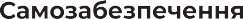 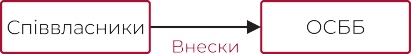 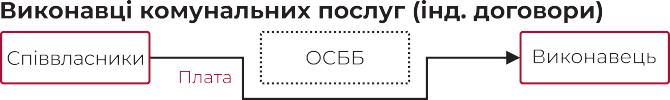 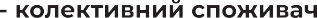 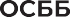 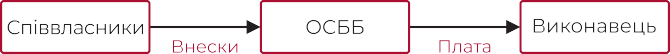 Отже, з трьох названих у законі моделей ОСББ має якийсь пря-  мий стосунок із виконавцем комунальної послуги лише в одній.
Зрозуміло, що в разі самозабезпечення про виконавця кому-  нальних послуг і мови немає. Виконавець комунальної послуги  не залучається, ОСББ не стає виконавцем комунальної послу-  ги і не може ним бути. Кошти від співвласників ідуть до ОСББ як  внески в порядку і розмірах, встановлених загальними зборами.
Закон України «Про об’єднання співвласників  багатоквартирного будинку», а також
Закон України «Про житлово-комунальні  послуги» передбачають, що ОСББ від власного  імені вступає у правовідносини з виконавцями  комунальних послуг лише в рамках договору
з ним як з колективним споживачем.
В разі укладання індивідуальних («прямих») договорів кошти  (плата за комунальну послугу) від співвласників ідуть до вико-  навця без будь-якої участі ОСББ.
98
99
СТВОРЕННЯ ТА ПОЧАТОК ДІЯЛЬНОСТІ ОСББ. Посібник
Тема 7. Місце ОСББ на ринку комунальних послуг
Якщо після 30 днів не надійшло ні заперечень, ні підписаного до-  говору, договір вважається укладеним у редакції, запропонова-  ній ініціатором. Якщо був складений протокол розбіжностей, то  ініціатор може або погодитися із ним, або оскаржити його в суді.  Враховуючи, що договори повинні укладатися згідно з типови-  ми, то важко зараз уявити, про що на практиці могли би склада-  тися протоколи розбіжностей.
А в разі укладання договору з колективним споживачем ОСББ по-  винно зібрати зі співвласників відповідні внески, щоб потім роз-  рахуватися з виконавцем. Для практичного застосування такого  підходу треба, щоб договір між ОСББ і виконавцем давав об’єд-  нанню достатній час між виставленням рахунку виконавцем і гра-  ничним строком його оплати, щоб ОСББ могло встигнути отрима-  ти кошти від співвласників і вчасно розрахуватися з виконавцем.
Раніше чи пізніше договір про надання комунальних послуг буде  укладений, і жодна зі сторін не може «саботувати» цей процес.
Договори про надання комунальних послуг
Ми вже говорили, що обирають, за якою моделлю отримувати ко-  мунальну послугу, самі співвласники. Але які гарантії, що викона-  вець послуги погодиться із вибором співвласників, а не «мовчки  саботуватиме» його?
Отже, для того, щоб обрати модель організації договірних відно-  син з надання комунальних послуг, співвласникам у багатоквар-  тирному будинку, де створено ОСББ, слід:
1. Скликати загальні збори, на яких більшістю в понад 50% голосів  обрати ту чи іншу модель,
Для цього законом передбачено чітку процедуру укладення  договору. Причому працює ця процедура «в обидва боки»
– і коли укладення договору ініціює виконавець, і коли це  роблять співвласники.
2. Залежно від обраної моделі, звернутися з проектами договорів  до виконавця:
або співвласникам безпосередньо (індивідуальні договори),
або уповноваженій особі (колективний договір),
або правлінню ОСББ (договір з колективним споживачем).

Договори про надання комунальних послуг за всіма моделя-  ми укладаються на 1 рік з «автоматичною» пролонгацією. Від  пролонгації можна відмовитися, попередивши виконавця за  1 місяць до закінчення договору. Також можна розірвати до-  говір, попередивши виконавця за 2 місяці. Однак пам’ятай-  мо: рішення про неподовження договорів, про їх розірвання,  якщо це тягне зміну моделі організації договірних відносин,  приймають загальні збори ОСББ.
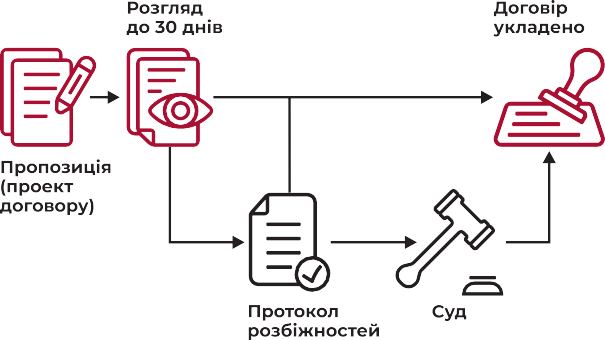 Ініціювання укладення договору відбувається шляхом надсилан-  ня іншій стороні примірників підписаного проекту договору.

Після того, як одна зі сторін таким чином ініціювала укладення  договору, інша має 30 днів на те, щоб його підписати чи надати  свої заперечення (скласти протокол розбіжностей).
100
101
СТВОРЕННЯ ТА ПОЧАТОК ДІЯЛЬНОСТІ ОСББ. Посібник
Тема 8. Асоціації ОСББ
Тема 8. Асоціації ОСББ
У цій темі ми коротко ознайомимося із порядком створення  і діяльності асоціацій ОСББ.
Висновки
1. Законодавство передбачає три моделі організації договірних  відносин щодо надання комунальних послуг у багатоквартирно-  му будинку:
Правовий статус асоціацій ОСББ
«Один у полі не воїн», – каже народне прислів’я. Тож Закон Укра-  їни «Про об’єднання співвласників багатоквартирного будинку»  дозволяє об’єднанням створювати асоціації ОСББ.
індивідуальні договори,
колективний договір,
договір з колективним споживачем.
2. Вибір моделі організації договірних відносин – завжди за спів-  власниками. Закон для цього передбачає і гарантує чітку проце-  дуру укладання договору.
Одночасно перевагою і недоліком асоціацій ОСББ є віднос-  но невелика кількість законодавчих положень щодо їхньої  діяльності: кілька порівняно коротких згадок в Законі «Про  об’єднання співвласників багатоквартирного будинку», за-  гальні положення про юридичні особи Цивільного кодексу  України і положення щодо неприбуткових організацій у По-  датковому кодексі України.
3. Для комунальних послуг з постачання та розподілу природ-  ного газу, постачання та розподілу електричної енергії перед-  бачено виключно індивідуальні договори між виконавцями цих  послуг і споживачами.
4. В усіх моделях, крім «колективного споживача», ролі й місця  ОСББ просто немає.
На практиці це означає, з одного боку, великий «простір для  маневру», а з другого - вимагає від засновників асоціації ре-  тельно продумати її статут. Адже «в разі чого» в законодавстві  можна і не знайти відповіді на проблемне питання діяльно-  сті асоціації, і тому слід все, що не врегулював закон, врегу-  лювати в статуті.
5. Якщо ОСББ виступає колективним споживачем, це не може  впливати на ціну комунальної послуги, вона лишається незмін-  ною (такою ж, як для населення).
6. Якщо співвласники обрали індивідуальні договори і при цьому  не доручають виконавцю утримувати внутрішньобудинкові сис-  теми , то так і буде. Закон при цьому не вимагає «розмежування  відповідальності» (актів, «договорів про співпрацю», «балансів»)  між ОСББ і виконавцями.
Зрозуміти, чим є асоціація ОСББ, легше, якщо подивитися,  чим вона не є.
102
103
СТВОРЕННЯ ТА ПОЧАТОК ДІЯЛЬНОСТІ ОСББ. Посібник
Тема 8. Асоціації ОСББ
Якщо говорити про мету і предмет діяльності, то всі названі  організаційно-правові форми передбачають представлення  спільних інтересів членів асоціацій. Однак асоціація ОСББ має  передбачену законодавством унікальну функцію, якою не наді-  лені інші наведені тут організаційно- правові форми, – управлін-  ня багатоквартирним будинком. Саме мета, право і можливість  управляти багатоквартирними будинками ОСББ-членів асоці-  ації і є відмінною рисою асоціації ОСББ. Принагідно нагадаємо,  що в законі «Про особливості здійснення права власності у бага-  токвартирному будинку» управління багатоквартирним будин-  ком ОСББ і управління багатоквартирним будинком асоціацією  ОСББ розглядаються як одна і та сама форма управління бага-  токвартирним будинком.
Погляньмо на цю таблицю. Законодавством України передбаче-  но кілька організаційно-правових форм юридичних осіб, у най-  менуваннях яких може звучати слово «асоціація». Часто асоціації  ОСББ порівнюють із господарськими асоціаціями та громад-  ськими спілками. Про відмінність від них і поговоримо.
Управління багатоквартирним будинком
є унікальною функцією, яка відрізняє асоціацію  ОСББ від інших об’єднань юридичних осіб
за предметом діяльності.
Зверніть увагу, що кожна організаційно-правова форма має  свій законодавчий акт, який прямо її називає і виділяє, власне,  як окрему організаційно-правову форму юридичної особи. Для  асоціацій ОСББ це Закон України «Про об’єднання співвласни-  ків багатоквартирного будинку». Це формальна ознака, але така,  що лежить на поверхні: якщо в установчих документах юридич-  ної особи немає посилання на її створення згідно з зазначеним  законом, то це – не асоціація ОСББ. Навіть якщо в її назві вико-  ристовується словосполучення «асоціація ОСББ». В такому разі  це може бути громадська спілка, господарська асоціація чи інша  організаційно-правова форма - але не асоціація ОСББ.
Завершімо порівняльний аналіз ще однією «формальною»  ознакою: членами асоціації ОСББ можуть бути лише ОСББ.  Якщо статут асоціації дозволяє членство інших юридичних осіб  чи членство фізичних осіб, це точно не асоціація ОСББ.
Отже, перед тим, як продовжувати, зауважимо: ми говоримо  виключно про ті асоціації ОСББ, які дійсно є асоціаціями ОСББ  згідно з Законом України «Про об’єднання співвласників бага-  токвартирного будинку». А не про їхніх «тезок» із інших органі-  заційно-правових форм.
Асоціація ОСББ створюється згідно із Законом  України «Про об’єднання співвласників  багатоквартирного будинку».
Отже, підведемо попередні підсумки:
асоціація ОСББ завжди створюється як юридична особа  згідно з Законом України «Про об’єднання співвласників  багатоквартирного будинку»,
її членами можуть бути виключно юридичні особи - ОСББ,
її метою і предметом діяльності є представлення спільних  інтересів ОСББ, а також може бути управління багатоквар-  тирним будинком.
А тепер кілька ознак «по суті». Асоціація ОСББ завжди створюєть-  ся лише як юридична особа. Цим вона різниться від громадських  спілок, які можуть і не мати статусу юридичної особи.
104
105
СТВОРЕННЯ ТА ПОЧАТОК ДІЯЛЬНОСТІ ОСББ. Посібник
Тема 8. Асоціації ОСББ
І саме управління багатоквартирним будинком є унікальною  функцією і можливістю асоціацій ОСББ у порівнянні з іншими  об’єднаннями юридичних осіб.
Асоціація створюється двома чи більше ОСББ, які, таким чином,  виступають її засновниками. Іще раз наголосимо: саме ОСББ як  юридичні особи виступають засновниками асоціації.
Саме тоді, коли ОСББ бажають об’єднати зусилля саме в управ-  лінні будинками, їм слід створювати асоціацію ОСББ. Якщо ж ме-  тою є лише спільний захист інтересів, то достатньо приєднатися  до існуючої громадської спілки (чи заснувати нову).
Часом засновники бажають закріпити в статуті асоціації свій  особливий статус, певні переваги щодо ОСББ, які пізніше  приєднаються до цієї асоціації. Насправді законодавство не  дає для цього підстав і не містить жодної вказівки на те, що  різні учасники асоціації мають різні права і обов’язки. Тому  ми вважаємо, що з моменту державної реєстрації асоціації  її засновники мають статус учасників (членів) асоціації і ні-  чим не відрізняються від учасників, які будуть прийняті до  асоціації пізніше.
Створення асоціації ОСББ та членство в ній
Отже, що заснувати асоціацію ОСББ, що вступити до неї  можуть лише ОСББ. І засновниками асоціації ОСББ, і її члена-  ми є виключно ОСББ як юридичні особи, а не співвласники  багатоквартирних будинків.
Таку ж позицію ми займаємо і щодо так званого «асоційова-  ного членства». Деякі асоціації ОСББ передбачають інститут
«асоційованих членів» з меншим переліком прав, ніж у «дійс-  них» чи «повних» членів асоціації. Вважаємо, що і для цього  законодавство не дає підстав: відсутня будь-яка згадка про  можливість «асоційованого» чи «привілейованого» членства  в асоціації ОСББ.
Засновниками і членами асоціації ОСББ є ОСББ,  а не співвласники багатоквартирного будинку.
При цьому слід знати, що при заснуванні асоціації та при вступі  до неї ОСББ не втрачає свого статусу юридичної особи. Воно про-  довжує існувати з усіма своїми повноваженнями й обов’язками.
Отже, ми стоїмо на позиції, що члени асоціації ОСББ є рівними  в своїх правах. Однак це не позбавляє членів асоціації можливо-  сті при затвердженні чи зміні її статуту визначити той принцип  розподілу голосів, який вони вважатимуть відповідним своїм  потребам: чи то за принципом «один член = один голос», чи то  пропорційно до кількості квартир, чи то пропорційно до площі  приміщень у будинках різних ОСББ.
ОСББ, які засновують асоціацію ОСББ  або вступають до неї, зберігають свій статус
юридичної особи та права і обов’язки, визначені  Законом України «Про об’єднання співвласників  багатоквартирного будинку».
Нагадаємо, що таку ж свободу закон дає і ОСББ: у статуті об’єд-  нання співвласники можуть по-своєму визначити принцип роз-  поділу голосів.
Взагалі, коли засновники асоціації ОСББ вагаються, як врегулю-  вати той чи інший аспект її діяльності, доброю практикою є бра-  ти за взірець законодавче регулювання діяльності ОСББ - так  би мовити, за аналогією.
Більше того, заснування чи вступ ОСББ до асоціації не означає,  що асоціація «автоматично» почала управляти будинком цього  ОСББ. Для того щоб асоціація здійснювала управління будин-  ком, треба, щоб загальні збори кожного конкретного ОСББ, яке  засновує асоціацію чи вступає до неї, прийняли окремо рішення  про передачу асоціації функцій з управління.
106
107
СТВОРЕННЯ ТА ПОЧАТОК ДІЯЛЬНОСТІ ОСББ. Посібник
Тема 8. Асоціації ОСББ
як дієвий контроль за роботою працівників, так і прозорість цієї  роботи. Витрати на оплату праці та сплату єдиного соціального  внеску при такому підході можуть виявитися більшими.
Органи управління асоціації ОСББ
Закон прямо не визначає, які органи управління мають створю-  ватися в асоціації ОСББ. За загальними правилами Цивільного  кодексу України, їх має бути принаймні два: вищим органом є  загальні збори, а виконавчий орган - або одноособовий, або ко-  легіальний. Ми пропонуємо, за аналогією з ОСББ, обирати коле-  гіальний виконавчий орган - правління.
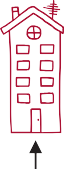 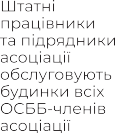 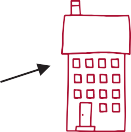 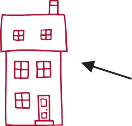 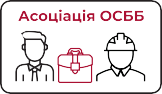 Що стосується загальних зборів, то в них беруть участь представ-  ники ОСББ-членів асоціації. Хто представлятиме ОСББ, вирішує  саме ОСББ. Це може бути як голова правління ОСББ, так і будь-  хто інший, уповноважений правлінням. Скільки голосів має кож-  не ОСББ на загальних зборах асоціації - визначає її статут (ми вже  говорили про це вище).
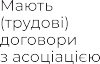 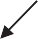 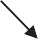 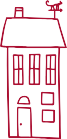 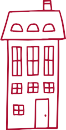 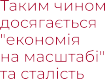 Жоден законодавчий акт напряму не зобов’язує асоціацію ОСББ  мати контролюючий орган. Але ми радимо, за аналогією з ОСББ,  обирати ревізійну комісію або ревізора.
За «централізованого» підходу (який ми і пропонуємо брати за  основу діяльності асоціацій ОСББ) всі працівники є штатними.  Завдяки цьому з’являється можливість забезпечити прозорість  діяльності асоціації, а також досягти ефекту «економії на масш-  табі». Крім того, з’являється можливість оперативно «підстраху-  вати» одного працівника іншим у разі, коли з якихось причин  він не зміг вийти на роботу (наприклад, через хворобу).
Організація утримання будинків асоціацією ОСББ
Для того, щоб асоціація ОСББ здійснювала управління (у тому  числі утримання) багатоквартирним будинком конкретного  ОСББ, необхідно, щоб загальні збори цього об’єднання при-  йняли відповідне рішення. Зазвичай таке рішення приймається  одночасно з рішенням про вступ до асоціації.
Фінанси асоціації ОСББ
Зупинимося на організації фінансової діяльності ОСББ. Ми  виходимо з того, що асоціація працює саме за «централізова-  ним» підходом до утримання будинків – інакше для чого взагалі  створювати асоціацію ОСББ?
У практиці роботи асоціацій ОСББ є різні підходи до організації  утримання будинків. Узагальнено їх можна розділити на «децен-  тралізований» і «централізований».
При «децентралізованому» підході роль асоціації, відверто ка-  жучи, дуже розмита. Бо полягає він у тому, що одні й ті самі люди  просто працюють за сумісництвом в усіх ОСББ-членах асоціа-  ції. Так, наприклад, бухгалтер працює бухгалтером в одному  ОСББ на «1/8 ставки», і в другому так само, і так само - ще в 6-ти.  І так само - двірник, електрик, сантехнік... В результаті відсутні
Основним джерелом надходжень коштів до асоціації є внески  членів. Вкотре наголосимо, що членами асоціації є ОСББ як  юридичні особи. Саме ОСББ, а не співвласники багатоквартир-  них будинків. І внески до асоціації платять ОСББ, а не співвлас-  ники. Співвласники ж платять свої внески до своїх ОСББ.
108
109
СТВОРЕННЯ ТА ПОЧАТОК ДІЯЛЬНОСТІ ОСББ. Посібник
Тема 8. Асоціації ОСББ
Переваги й недоліки створення асоціації ОСББ
Часто постає запитання про те, що краще: створити одне ОСББ  на кілька будинків, чи створити по одному ОСББ на один буди-  нок, а потім об’єднатися в асоціацію?

Універсальної відповіді на це питання не існує. Її повинні знайти  для себе самі співвласники, виходячи із конкретної ситуації. А ми  лише наведемо деякі характеристики, які можуть стати основою  для порівняльного аналізу.

Перше. Для створення одного ОСББ на кілька будинків по-  трібна наявність спільної для кількох будинків інфраструктури.  Натомість в асоціацію ОСББ можуть увійти будь-які ОСББ, де б не  знаходилися їхні будинки.
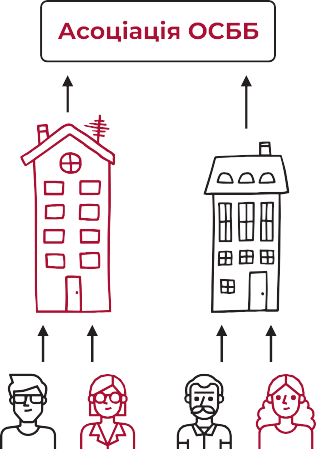 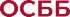 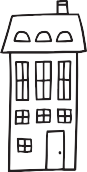 Друге. В асоціації співвласники кожного будинку мають, так би  мовити, своє ОСББ. А в одному ОСББ на кілька будинків є одна  юридична особа на кілька будинків. Відповідно, співвласникам  окремого будинку легше «вийти» з асоціації (просто ОСББ при-  пиняє членство в асоціації), ніж із спільного ОСББ (можливо  лише шляхом виділу або поділу юридичної особи, що організа-  ційно складно). Іншими словами, в асоціації легше «розбігтися».  У чомусь це є перевагою (скажімо, коли співвласники одних бу-  динків хочуть впроваджувати енергоефективні заходи, а інших
- ні), а в чомусь - недоліком (скажімо, якщо одне з ОСББ-членів  скористається вигодами перебування в асоціації і використає  спільний ремонтний фонд, після чого вийде із неї).
Підставою здійснення витрат, як і в ОСББ, в асоціації є кошторис,  який затверджується загальними зборами асоціації.
В цілому вимоги до формування кошторису, групування доходів   і витрат за цільовими фондами, бухгалтерського обліку в асоці-  ації ОСББ подібні до вимог в ОСББ – тим більше, що асоціація  ОСББ, як і об’єднання, також розглядається законодавством як  неприбуткова організація (за умови, звісно, включення до Реє-  стру неприбуткових установ та організацій).
Як в ОСББ загальні збори об’єднання визначають розмір  внесків співвласників, так і в асоціації ОСББ загальні збо-  ри асоціації затверджують розмір внесків для кожного  ОСББ-члена асоціації.
Тому можна сказати, що скільки платити конкретному ОСББ, «по-  відомляє» асоціація. І ОСББ-член асоціації може або затвердити  внески для своїх співвласників відповідно до свого внеску в асо-  ціацію, або вийти з асоціації.
110
111
СТВОРЕННЯ ТА ПОЧАТОК ДІЯЛЬНОСТІ ОСББ. Посібник
Тема 9. Взаємодія ОСББ з органами державної влади і місцевого самоврядування
Тема 9. Взаємодія ОСББ
з органами державної влади   і місцевого самоврядування
У цій темі ми поговоримо про те, ким і чим є ОСББ для держави   і територіальних громад, а останні – для об’єднань.
Висновки
1. Асоціація ОСББ – окрема організаційно-правова форма юри-  дичної особи, передбачена Законом України «Про об’єднання  співвласників багатоквартирного будинку».
2. Членами асоціації ОСББ можуть бути виключно ОСББ, а не  співвласники багатоквартирного будинку.
3. ОСББ, які засновують асоціацію ОСББ або вступають до неї,  зберігають свій статус юридичної особи та права і обов’язки,  визначені Законом України «Про об’єднання співвласників ба-  гатоквартирного будинку».
Як, на вашу думку, сприймають одне одного держава і органи міс-  цевого самоврядування, з одного боку, і ОСББ – з другого? І ким  вони в дійсності є одне для одного? Партнером? Помічником?
«Непрошеним контролером»? «Провокатором»? «Цапом-відбу-  вайлом»? Обманщиком? Кожен, виходячи зі свого практичного  досвіду, дасть свою відповідь на поставлене запитання.
4. Унікальною функцією, яка відрізняє асоціацію ОСББ від інших  об’єднань юридичних осіб за предметом діяльності, є управлін-  ня багатоквартирним будинком.
Ми розуміємо, що всі сторони хотіли б бачити в іншій стороні на-  дійного партнера. Але кожен має свої очікування від «партнерства».  Часом, наприклад, хтось хоче перекласти на когось свої обов’язки й  проблеми. І коли очікування не справджуються, то з’являється роз-  дратування і звинувачення в «обмані», «неробстві», «провокаціях».
Спробуємо неупереджено поглянути на ролі держави і органів  місцевого самоврядування щодо ОСББ і зрозуміти, які взаємні  очікування є виправданими, а які – ні.

Почнімо з держави. Якщо в будинку є приміщення у держав-  ній власності, то держава є одним зі співвласників і повинна, як   і всі, сплачувати внески. На жаль, це той обов’язок, який держа-  ва – найбільш платоспроможний із співвласників – на практи-  ці виконує не найкращим чином. Часто від ОСББ можна почути  нарікання на те, що з тими чи іншими державними установами  виникають непорозуміння щодо сплати внесків до ОСББ. Дер-  жавні органи часом навіть не вважають за потрібне закласти ви-  трати на утримання будинку до своїх кошторисів.

Крім того, держава в особі Верховної Ради України розпоряджа-  ється коштами платників податків, і тому ОСББ справедливо очі-  кують, що державні програми соціально-економічного розвитку
112
113
СТВОРЕННЯ ТА ПОЧАТОК ДІЯЛЬНОСТІ ОСББ. Посібник
Тема 9. Взаємодія ОСББ з органами державної влади і місцевого самоврядування
присвячуватимуть увагу і потребам багатоквартирних будинків,  в яких створено ОСББ. Яскравим і доволі успішним прикладом  такої співпраці є програма «теплих кредитів».
до адміністративної відповідальності, а часом і на «політичний»  захист ОСББ (наприклад, звернення міських рад до відповідних  державних органів у критичних для ОСББ ситуаціях).
Держава також є власником певної інфраструктури (насамперед,  електричних і газових мереж), а також деяких підприємств-мо-  нополістів. ОСББ вправі розраховувати, що держава гарантува-  тиме справедливе ставлення до них з боку своїх підприємств чи  користувачів свого майна.
Ми означили основні ролі держави й органів місцевого само-  врядування щодо ОСББ. А от роль ОСББ щодо них вичерпуєть-  ся роллю, яку воно виконує щодо будь-якого співвласника ба-  гатоквартирного будинку. І це чітко визначено Законом України
«Про об’єднання співвласників багатоквартирного будинку». Це,  насамперед, сприяння використанню власного майна співвлас-  ників багатоквартирного будинку та управління, утримання і ви-  користання спільного майна.
І найважливіше. Держава – це влада. Завданням держави є вста-  новлювати правила гри та контролювати їх виконання, забезпе-  чивши ефективну роботу правоохоронних органів, водночас са-  мій дотримуючись цих правил.
Погляньмо на схематичне порівняння функцій ОСББ, органів  місцевого самоврядування і держави, з приводу яких часом ви-  никають непорозуміння:
Територіальні громади (в особі органів місцевого самоврядуван-  ня) мають щодо ОСББ практично ті самі функції, що й держава,  але на місцевому рівні.
По-перше, територіальна громада як власник житлових і нежит-  лових приміщень у будинку (якщо такі є в комунальній власності)  є співвласником багатоквартирного будинку.

По-друге, орган місцевого самоврядування є розпорядником  коштів громади. Місцеві програми соціально-економічного роз-  витку, які передбачають спів-фінансування капітальних ремон-  тів і енергоефективних заходів у будинках, є добрим прикладом  співпраці з ОСББ.

По-третє, територіальні громади є власниками міської інфраструк-  тури. ОСББ розраховують на органи місцевого самоврядування  як на арбітра або й «лобіста» в стосунках із підприємствами-мо-  нополістами, що експлуатують майно громади. Крім того, добре,  коли органи місцевого самоврядування через комунальні підпри-  ємства належно дбають про об’єкти благоустрою, а не шукають, як  перекласти відповідні витрати на співвласників у будинках ОСББ.

По-четверте, органи місцевого самоврядування – це також влада.  ОСББ очікують від органів місцевого самоврядування, зокрема,  на затвердження правил благоустрою, притягнення порушників
114
115
СТВОРЕННЯ ТА ПОЧАТОК ДІЯЛЬНОСТІ ОСББ. Посібник
Тема 9. Взаємодія ОСББ з органами державної влади і місцевого самоврядування
І в разі можливого оскарження прийнятих рішень «край-  нім» може залишитися голова правління, який перевищив  свої повноваження.

Що ж робити? Постійно задавати собі ці три запитання, а також  утримуватися від:
одноособових рішень (виконавчим органом ОСББ є прав-  ління, а не його голова!);
надання інформації, законним володільцем якої ОСББ не є;
«практичної доцільності», «жалісливості» усупереч законності.
І, насамкінець, кілька слів про ситуацію, коли ОСББ опиняється
«між співвласником і державою».
Важливо пам’ятати, що свої завдання, визначені законом, ОСББ  виконує не в інтересах держави чи органу місцевого самовряду-  вання, а в інтересах співвласників. Бо ОСББ – це і є співвласники.
Погляньте на цю діаграму. На ній ми хотіли показати, що відносини
«співвласник -ОСББ - держава» являють собою не лінію, а трикутник,  у якому кожен має прямий зв’язок із кожним без «посередників».
Тому посадовим особам ОСББ (та й просто співвласнику) в пи-  таннях взаємодії з державою та органами місцевого самовря-  дування дуже важливо знати «свої межі» і не перевищувати  своїх повноважень. Для цього слід завжди задавати собі три  контрольні запитання:
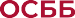 Чиї права порушені? Якщо права ОСББ як юридичної  особи чи співвласників як власників спільного майна  багатоквартирного будинку не порушені, то питання - не  в компетенції ОСББ.
Чия це компетенція? Логічно витікає з попереднього за-  питання. Якщо навіть права співвласників і порушено, то  чи в компетенції ОСББ займатися цим питанням? Скажімо,  якщо вандали псують спільне майно, куди спершу телефо-  нувати - голові правління ОСББ чи в поліцію?
Чим обернеться перевищення повноважень? Це остан-  нє контрольне запитання стосується ситуації, коли і пра-  ва співвласників не порушені, і питання не в компетенції  ОСББ, але «дуже хочеться допомогти». Звучить смішно, але,  на жаль, дуже життєво. Часом голови правлінь «ідуть назу-  стріч» чи то громадянину, чи то посадовій особі, і вчиняють  дії, які були не вправі вчиняти. Наприклад, не маючи ні по-  вноважень, ні достатньої інформації, видають довідку, на  підставі якої потім встановлюється як мінімум право особи  на житлову субсидію, а як максимум - право на спадщину.
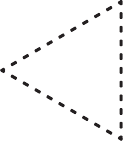 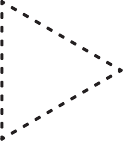 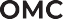 Те саме стосується і відносин «співвласник - ОСББ - орган місце-  вого самоврядування».
І, маючи прямий зв’язок, немає потреби шукати «обхідних шля-  хів», не треба намагатися змусити працювати когось замість себе.
Якщо порушено право конкретного громадянина – скажімо, спо-  живачеві припинено газопостачання – він має можливість оскар-  жувати неправомірні дії самостійно, напряму, безпосередньо.  Правління ОСББ може сприяти цьому – допомогти скласти заяву,
116
117
СТВОРЕННЯ ТА ПОЧАТОК ДІЯЛЬНОСТІ ОСББ. Посібник
Додатки
організувати масові звернення, але не більше. Бо порушено пра-  во не ОСББ (об’єднання взагалі в цій ситуації не є і не може бути  стороною договірних відносин, як пам’ятаємо із Теми 7), а грома-  дянина. І якщо державний орган потребує певної інформації про  громадянина, то краще запитати цю інформацію в самого грома-  дянина. А ще краще – пошукати в державних реєстрах, а не звер-  татися до ОСББ із запитами, наприклад, про осіб, які надають свої  приміщення в оренду, чи про місце проживання особи.
ДОДАТКИ
Додаток 1
ІСТОРІЯ, ПОТОЧНИЙ СТАТУС ТА ПЕРСПЕКТИВИ  ЖИТЛОВО-БУДІВЕЛЬНИХ КООПЕРАТИВІВ
Тож перед тим, як виступити «посередником» між громадянином  і державою, кожне правління ОСББ повинне задати собі три кон-  трольні запитання:
Передісторія і правовий статус
Сьогодні в Україні існує ще чимало житлово-будівельних кооперативів (ЖБК). Деякі
- «на папері», але більшість у дійсності забезпечують утримання будинків і прибу-  динкових територій.
Чиї права порушені?
Чия це компетенція?
Чим обернеться перевищення повноважень?
Чому ж ми сьогодні говоримо про необхідність реорганізувати ЖБК в ОСББ?  Частково відповідь криється вже в самій назві - «житлово-будівельний коопе-  ратив». Завданням ЖБК було допомогти забезпечити громадян житлом, і з цим  завданням ЖБК впоралися. За нових економічних і правових умов для подальшо-  го управління і утримання багатоквартирних будинків передбачені інші організа-  ційно-правові форми.

Примірний статут житлово-будівельного кооперативу, затверджений постановою  Ради Міністрів УРСР від 30 квітня 1985 р. № 1861, передбачає, що метою створення ЖБК  було забезпечення його членів (і членів їх сімей) житлом шляхом будівництва будин-  ку (будинків) та його подальшої експлуатації та управління. Наголосимо, що в При-  мірному статуті (а він на сьогодні є фактично єдиним нормативно-правовим актом,  що спеціально регулює правовий статус ЖБК) багатоквартирний будинок згадується  остільки, оскільки він є власністю ЖБК як юридичної особи. Нагадаємо: окремим чле-  нам ЖБК не належали на праві власності ні окремі квартири, ні багатоквартирний  будинок в цілому - їм належало лише право володіння і користування квартирами.

Цей же підхід передбачено і ст. 384 Цивільного кодексу України2. Але лише до пев-  ного моменту, а саме - до викупу членом ЖБК своєї квартири (іншими словами, до  виплати членом ЖБК свого паю). Відповідно до тієї ж статті, «у разі викупу квартири  член житлово-будівельного (житлового) кооперативу стає її власником».


http://zakon5.rada.gov.ua/laws/show/186-85-п
http://zakon5.rada.gov.ua/laws/show/435-15/paran2069#n2069
118
119
СТВОРЕННЯ ТА ПОЧАТОК ДІЯЛЬНОСТІ ОСББ. Посібник
Додатки
Важливо пам’ятати, що правило, аналогічне наведеному, містив і Закон Української  РСР «Про власність» 1991 року! Тобто, уже з 1991 року - до початку масової приватиза-  ції державного житлового фонду - члени ЖБК, які сплатили свої паї, перетворилися  на повноцінних власників своїх квартир.
будинку. (Натомість у випадку з ОСББ участь в об’єднанні є невід’ємною від  права власності на квартиру.)
Отже, ЖБК не об’єднує та не представляє співвласників багатоквартирного будин-  ку - принаймні, ніколи не об’єднує та не представляє одночасно 100% співвласників.
А щойно особа стає власником квартири як окремого (!) об’єкта права власності,  кооператив втрачає своє - до того моменту «єдине і неподільне» - право власності  на багатоквартирний будинок в цілому. Від цього моменту відносини власності  в багатоквартирному будинку регулюються ст. 382 Цивільного кодексу України3  та Законом України «Про особливості здійснення права власності у багатоквартир-  ному будинку»4. Власники викуплених квартир є співвласниками спільного майна  в багатоквартирному будинку (його конструктивних елементів, інженерного облад-  нання тощо), і сам ЖБК виступає в ролі лише одного зі співвласників (як власник  квартир, які ще не викуплені). А щойно в будинку викуплено останню квартиру -  ЖБК втрачає до нього будь-який стосунок, стає «колишнім власником» і «колишнім  балансоутримувачем». Той факт, що в багатьох багатоквартирних будинках попри  100% викуплених квартир досі продовжують функціонувати ЖБК, є наслідком лише  інерційності мислення співвласників та певної поблажливості законодавця.
Враховуючи викладене вище, слід визнати, що в ЖБК (у якому, наголосимо, склад  членів не співпадає зі складом співвласників багатоквартирного будинку) статут-  ні органи управління кооперативу не мають права приймати жодних рішень щодо  управління спільним майном багатоквартирного будинку, а рішення загальних збо-  рів членів ЖБК в жодному разі не може замінити собою рішення зборів співвласни-  ків багатоквартирного будинку.
Іншими словами, прийняття будь-яких легітимних рішень щодо управління ба-  гатоквартирним будинком можливе або на зборах співвласників згідно із За-  коном України «Про особливості здійснення права власності у багатоквартир-  ному будинку», або статутними органами ОСББ згідно із Законом України «Про  об’єднання співвласників багатоквартирного будинку»5. І аж ніяк не органами  управління ЖБК.
Отже, члени ЖБК, які викупили свої квартири, стають власниками таких  квартир  і співвласниками багатоквартирного будинку. Сам ЖБК в такому разі є лише одним  зі співвласників такого будинку, а не його одноособовим власником.
Питання утримання будинків житлово-будівельними кооперативами
Власники квартир, реалізуючи своє право власності, можуть вільно, не питаючи зго-  ди ЖБК, їх відчужувати (продавати, дарувати), заповідати тощо. Отже, у квартир з’яв-  ляються нові власники, а в будинку - нові співвласники. Вони не зобов’язані ставати  членами житлово-будівельного кооперативу і (якщо вже дотримуватися положень  Примірного статуту) не мають для цього підстав - адже їхня потреба в житлі вже задо-  волена. І тому в дійсності в багатьох випадках нові власники квартир не вступали до  ЖБК. З другого боку, самі ЖБК також не завжди виключали колишніх власників з числа  членів ЖБК. В результаті сьогодні в Україні практично немає жодного ЖБК, в якому  би склад членів співпадав зі складом співвласників відповідного багатоквартирно-  го будинку. Непоодинокими є випадки, коли, скажімо, у 100-квартирному будинку із  дійсних членів ЖБК залишилася лише одна особа - і та глибоко похилого віку!
Але як бути з тим, що подекуди ЖБК досі фактично здійснюють утримання бага-  токвартирних будинків?
Як відомо, пункт 5 Прикінцевих та перехідних положень Закону України «Про  особливості здійснення права власності у багатоквартирному будинку» передба-  чає, що «у разі якщо протягом одного року з дня набрання чинності цим Зако-  ном співвласники багатоквартирного будинку, в якому не створено об’єднання  співвласників, не прийняли рішення про форму управління багатоквартирним  будинком, управління таким будинком здійснюється управителем, який призна-  чається на конкурсних засадах виконавчим органом місцевої ради, на території  якої розташований багатоквартирний будинок».
Нагадаємо, що один рік після набрання чинності зазначеним законом минув 1 лип-  ня 2016 року. А форм управління стаття 9 того ж таки закону передбачає три:
самими співвласниками (без створення ОСББ чи обрання управителя),
Більше того, не існує формальних перешкод навіть для того, щоб новим членом  ЖБК стала особа, яка взагалі не є власником квартири в багатоквартирному
3	http://zakon5.rada.gov.ua/laws/show/435-15/paran2063#n2063
4	http://zakon5.rada.gov.ua/laws/show/417-19/print1445894354121610
5	https://zakon.rada.gov.ua/laws/show/2866-14
120
121
СТВОРЕННЯ ТА ПОЧАТОК ДІЯЛЬНОСТІ ОСББ. Посібник
Додатки
управителем багатоквартирного будинку,
об’єднанням співвласників багатоквартирного будинку (або асоціаці-  єю ОСББ).
співпадає зі складом співвласників багатоквартирного будинку. І вжите формулю-  вання означає, що ЖБК повинен у дійсності понести певні витрати з утримання  будинку, щоб вимагати від співвласника їх відшкодування. Це суттєво відрізня-  ється від ситуації в ОСББ, де обов’язок співвласника сплачувати внески напряму  закріплено законом - а саме статтею 15 Закону України «Про об’єднання співвлас-  ників багатоквартирного будинку».
Житлово-будівельних кооперативів серед названих форм, як бачимо, немає.
Отже, якщо до 1 липня 2016 року в багатоквартирному будинку не було створено  ОСББ і не було прийнято рішення про іншу форму управління (самими співвласни-  ками чи обраним ними управителем), то управління таким будинком мав би здійс-  нювати управитель, якого обрав орган місцевого самоврядування.
Підсумуємо сказане:
Закон дозволяє житлово-будівельним кооперативам утримувати бага-  токвартирні будинки - тимчасово, до створення в них ОСББ чи обрання ін-  шої форми управління;
Фінансування такого утримання здійснюється шляхом відшкодування спів-  власниками понесених кооперативом витрат.
Звернемо увагу, що в наведеній вище цитаті - жодної згадки про житлово-будівель-  ні кооперативи. Їх наявність чи відсутність не впливає на застосування наведеної  норми. Тож і будинки, де створено ЖБК, теоретично підпадають під вимоги закону  щодо обрання управителя органом місцевого самоврядування.
Як створити ОСББ в «будинку ЖБК»?
На практиці ж - поки що - більшість органів місцевого самоврядування «не зачіпає»  ЖБК. Бо й у будинках, де немає ОСББ чи ЖБК, конкурси з вибору управителя про-  ведено далеко не всюди.
Українське законодавство, враховуючи усі вищезгадані проблемні питання діяльно-  сті ЖБК, передбачає досить м’який і поблажливий до житлово-будівельних коопера-  тивів механізм приведення їхнього правового статусу у відповідність до нових умов  економічного і правового життя. Законом надано можливість реорганізувати (шля-  хом перетворення) ЖБК в ОСББ. Цьому присвячено окрему статтю в Законі Украї-  ни «Про об’єднання співвласників багатоквартирного будинку»6. На сьогодні велика  кількість ЖБК вже скористалися наданою можливістю й реорганізувалися в ОСББ.
Крім того, ключовим для житлово-будівельних кооперативів виявився абзац шо-  стий пункту 5 Прикінцевих та перехідних положень Закону України «Про осо-  бливості здійснення права власності у багатоквартирному будинку». Ним пе-  редбачено, що «співвласники багатоквартирних будинків, утримання яких до  дня набрання чинності цим Законом здійснювали житлово-будівельні (житлові)  кооперативи, продовжують відшкодовувати витрати на утримання відповідних  будинків і споруд та прибудинкових територій таким кооперативам до моменту  створення в багатоквартирному будинку об’єднання співвласників багатоквар-  тирного будинку (у тому числі шляхом реорганізації кооперативу) або прийняття  співвласниками рішення про форму управління багатоквартирним будинком.»
Утім, надана законом можливість із реорганізації ЖБК в ОСББ - це насправді не  обов’язок, а лише можливість (навіть одна із можливостей). Адже закон, хоч і дозво-  ляє реорганізацію ЖБК в ОСББ, водночас дозволяє також створити ОСББ в «будинку  ЖБК» на загальних підставах, без будь-якої реорганізації кооперативу в об’єднання.
Згідно зі ст.6 Закону України «Про об’єднання співвласників багатоквартирного  будинку»7, ОСББ створюється власниками квартир та нежитлових приміщень у  багатоквартирному будинку. Тобто, будь-які власники квартир і нежитлових при-  міщень у будь-якому багатоквартирному будинку мають право об’єднатися в ОСББ  у порядку, визначеному вищезазначеним законом. При цьому для закону не має  значення, чи існує в будинку ЖБК, орган самоорганізації населення (будинковий  комітет), чи будь-яке інше об’єднання власників квартир або просто мешканців.
Наведеною нормою законодавець дозволив житлово-будівельним кооперативам  отримувати кошти від співвласників - дав для цього належну правову основу. Але,  наголосимо, закон не звільнив співвласників «будинків ЖБК» від необхідності  створити ОСББ чи визначитися з іншою формою управління.
Також звернемо увагу на вжите формулювання «продовжують відшкодовувати  витрати». Законодавець тут неспроста вжив термін «відшкодовувати витрати», а  не, скажімо, «сплачувати внески». Адже, як ми вже зазначали вище, далеко не в
6	http://zakon5.rada.gov.ua/laws/show/2866-14/parao47#o47
усіх ЖБК склад членів (які за статутом ЖБК зобов’язуються сплачувати внески)
7	http://zakon5.rada.gov.ua/laws/show/2866-14/parao55#o55
122
123
СТВОРЕННЯ ТА ПОЧАТОК ДІЯЛЬНОСТІ ОСББ. Посібник
Додатки
необхідні договори з підрядними організаціями, перевести штатних працівників на  роботу з кооперативу в об’єднання, виконати інші необхідні дії. Кооператив же про-  довжує своє функціонування ще протягом часу, необхідного для того, щоби зібрати  борги з боржників і розрахуватися з кредиторами. Після виконання цієї задачі ЖБК  можна спокійно ліквідувати в загальному порядку.
Єдине обмеження, передбачене ст.4 того ж Закону8, - в одному багатоквартирному  будинку може бути створене лише одне ОСББ. Наявність же в будинку ЖБК не є  перешкодою до створення ОСББ.
Отже, Закон України «Про об’єднання співвласників багатоквартирного будинку»  передбачає два шляхи створення ОСББ на вибір співвласників:
основний (визначений статтею 6) - для всіх багатоквартирних будинків,  незалежно від наявності чи відсутності в них ЖБК, передбачає створення  ОСББ «з чистого аркуша», без правонаступництва стосовно будь-яких інших  юридичних осіб;
додатковий (за бажанням співвласників), визначений статтею 5, - для бага-  токвартирних будинків, де діють ЖБК, передбачає реорганізацію ЖБК в ОСББ.
Втім, можлива і така ситуація, коли правління ЖБК (а з ним, можливо, і частина спів-  власників) категорично не бажає миритися зі створенням в будинку ОСББ. Це не  є перешкодою діяльності ОСББ і управління ним будинком: адже якщо об’єднан-  ня вже було створене і зареєстроване, то логічно припустити, що більшість спів-  власників все-таки прагли цього і бажають управляти будинком саме через органи  управління ОСББ. Яким чином новоствореному об’єднанню в такій ситуації перей-  ти до практичного виконання своїх статутних цілей (у т.ч. з управління будинком),  укладати договори з підрядниками, отримати технічну документацію від ЖБК - не є  предметом розгляду в цьому матеріалі. Зауважимо лише, що в цілому алгоритм дій  буде таким самим, як і в ситуації, коли новоствореному ОСББ протистоїть колишній
«управитель» чи будь-який інший «балансоутримувач».
Кожен із названих способів має свої переваги й недоліки. Розглянемо їх більш детально.
Створення ОСББ «з чистого аркуша», в принципі, не потребує спеціальних по-  яснень. Об’єднання створюється в загальному порядку, як будь-яке інше ОСББ в  будь-якому іншому будинку: формується ініціативна група з числа співвласників,  скликаються та проводяться установчі збори і реєструється нова юридична особа -  ОСББ. Новостворене об’єднання не є правонаступником ЖБК - тим більше, що він  продовжує своє функціонування.
Переваги створення ОСББ паралельно з діючим ЖБК такі:
ОСББ починає діяльність «з чистого аркуша», без боргів, накопичених ра-  ніше в ЖБК;
ОСББ може створюватися незалежно від бажання чи небажання, сприяння  чи протидії чинного правління ЖБК;
організаційно процедура створення ОСББ як новоствореної юридичної  особи (без правонаступництва) є простішою і зазвичай швидшою, ніж ре-  організація ЖБК в ОСББ.
Виникає, однак, питання, як бути з управлінням і утриманням багатоквартирного  будинку. Відповідно до ст. 12 Закону України «Про об’єднання співвласників ба-  гатоквартирного будинку»9, «управління багатоквартирним будинком здійснює  об’єднання через свої органи управління». Іншими словам, будинок перебуває в  управлінні ОСББ з моменту створення останнього, без необхідності будь-якої «пе-  редачі» будинку в таке управління. У цьому сенсі ЖБК стосовно новоствореного  ОСББ є «колишнім балансоутримувачем», про якого йдеться, зокрема, у ч.ч. 18-19  ст.6 Закону України «Про об’єднання співвласників багатоквартирного будинку» і  який зобов’язаний передати об’єднанню технічну документацію на будинок (втім,  зауважимо, непередання технічної документації не є формальною перешкодою в  здійсненні об’єднанням управління багатоквартирним будинком).
Однак такий підхід має і певні недоліки:
якщо ЖБК як юридична особа має певне майно (наприклад, земельну ді-  лянку), то воно так і залишиться власністю ЖБК (адже ОСББ не є право-  наступником); теоретично, таке майно можна буде передати ОСББ в май-  бутньому - при ліквідації ЖБК;
якщо правління ЖБК виступає проти створення ОСББ, слід очікувати на  його протидію в створенні та діяльності ОСББ.
Тому добре, якщо між співвласниками є повне порозуміння щодо створення ОСББ  паралельно з існуванням ЖБК і правління ЖБК не перешкоджає діяльності ОСББ.  У такій ситуації ЖБК і новостворене об’єднання можуть без поспіху переукласти
Створення ОСББ шляхом реорганізації (перетворення) ЖБК передбачає право-  наступництво ОСББ щодо ЖБК і здійснюється з урахуванням особливостей, ви-  значених ст.5 Закону України «Про об’єднання співвласників багатоквартирного  будинку». Так, згадана стаття передбачає, що реорганізація відбувається за рішен-
8	http://zakon5.rada.gov.ua/laws/show/2866-14/parao27#o27
ням загальних зборів ЖБК, які з моменту прийняття такого рішення вважаються
9	http://zakon5.rada.gov.ua/laws/show/2866-14/parao175#o175
124
125
СТВОРЕННЯ ТА ПОЧАТОК ДІЯЛЬНОСТІ ОСББ. Посібник
Додатки
установчими зборами ОСББ; при цьому саме рішення про реорганізацію загальни-  ми зборами ЖБК повинне бути прийняте відповідно до статуту цього ЖБК (!).
акт. Для затвердження цього акту необхідно знову скликати загальні збори  ЖБК (див. ст.107 Цивільного кодексу України11);
3. Державному реєстратору одночасно подаються два пакети документів  (включаючи оригінал або нотаріально засвідчену копію передавального  акта): на припинення ЖБК і на створення ОСББ (див. ст.ст. 4, 15 і 17 Закону  України «Про державну реєстрацію юридичних осіб, фізичних осіб - підпри-  ємців та громадських формувань»12). Перетворення вважається заверше-  ним з дати державної реєстрації ОСББ.
Сказане означає, що до проведення загальних зборів ЖБК останньому необхідно  виконати низку підготовчих дій. Як ми вже наголошували, сьогодні рідко коли склад  співвласників багатоквартирного будинку співпадає зі складом членів ЖБК; часто  кількість членів ЖБК є значно меншою за кількість співвласників. Тому, коли відпо-  відно до ст.5 Закону України «Про об’єднання співвласників багатоквартирного бу-  динку» загальні збори ЖБК у певний момент стануть установчими зборами ОСББ,  можуть виникнути такі проблемні питання:
не всі співвласники багатоквартирного будинку були членами ЖБК, і  тому не всі були запрошені на його загальні збори - а відтак і на установ-  чі збори ОСББ;
якщо серед членів ЖБК є особи, які вже не є співвласниками багатоквартир-  ного будинку, вони не мають права брати участі в установчих зборах ОСББ.
Враховуючи, що реорганізація ЖБК в ОСББ неможлива без доброї волі ЖБК, а від-  так і його правління (яке має скликати загальні збори та виконувати низку інших  функцій), для того, щоби створювати ОСББ таким шляхом, необхідно заручитися  підтримкою чинного правління ЖБК, або ж обрати інше.
Розглянемо тепер основні переваги і недоліки такого шляху.
Серед переваг:
Для того щоб уникнути можливих спорів, рекомендуємо:
майно ЖБК (у т.ч. земельна ділянка, службові квартири, якщо такі були у  власності ЖБК, кошти на банківському рахунку) перейдуть до ОСББ;
відсутнє підґрунтя для потенційних конфліктів між «паралельними» ОСББ і  ЖБК в одному будинку.
до скликання загальних зборів ЖБК обов’язково переконатися, що серед  його членів відсутні особи, які більше не є співвласниками багатоквартир-  ного будинку. Якщо такі є - виключити з членів ЖБК. Якщо для цього необ-  хідно внести зміни до статуту ЖБК (наприклад, передбачити таку підставу,  як відчуження квартири) - то внести необхідні зміни і потім виключити;
незалежно від того, скільки співвласників багатоквартирного будинку є  членами ЖБК, запросити на загальні збори ЖБК усіх співвласників (реко-  мендованим листом або під розписку, не менш ніж за 14 днів). Співвласни-  ки - «не-члени» ЖБК на його загальних зборах до прийняття рішення про  реорганізацію будуть у статусі «запрошених»; з моменту прийняття такого  рішення - стануть повноцінними учасниками установчих зборів.
Головний недолік: процедура реорганізації складна і тривала в часі.
Досі ми не торкнулися ще одного питання: як бути ЖБК, у яких окремі квартири  досі не викуплені? Найкраще в такому разі - створювати ОСББ «з чистого аркуша»   і зберегти ЖБК в складі тих членів, хто ще не викупив свої квартири. У новостворе-  ному ОСББ такий ЖБК буде одним зі співвласників багатоквартирного будинку (як  власник квартир, які залишилися в його власності).
Власне процедура реорганізації (шляхом перетворення, адже йдеться про зміну ор-  ганізаційно-правової форми юридичної особи) ЖБК в ОСББ виглядає таким чином:
Проводяться загальні збори ЖБК - установчі збори ОСББ в порядку, про  який ішлося вище. На загальних зборах ЖБК одночасно з рішенням про ре-  організацію в ОСББ слід прийняти рішення про створення комісії з реорга-  нізації та визначити строк для заявлення кредиторами своїх вимог до ЖБК  (від 2 до 6 місяців - див. ст.105 Цивільного кодексу України10);
По завершенні строку для пред’явлення вимог кредиторами та задоволен-  ня чи відхилення цих вимог комісія з реорганізації складає передавальний
11   http://zakon3.rada.gov.ua/laws/show/435-15/paran580#n580
10  http://zakon3.rada.gov.ua/laws/show/435-15/paran568#n568
12   http://zakon3.rada.gov.ua/laws/show/755-15/print1442911480602005
126
127
СТВОРЕННЯ ТА ПОЧАТОК ДІЯЛЬНОСТІ ОСББ. Посібник
Додатки
Слухали: Затвердження плану роботи Ініціативної групи.
Виступив:
 	– запропонував такий план роботи Ініціативної групи:
Провести роботу зі з’ясування складу співвласників багатоквартирного будинку:
Додаток 2
ПРОТОКОЛ №1
засідання ініціативної групи зі скликання і проведення установчих  зборів Об’єднання співвласників багатоквартирного будинку
за адресою: м.	, вул.	,
члену ініціативної групи		- отримати інформаційну  довідку з Державного реєстру речових прав на нерухоме майно про  власників квартир і нежитлових приміщень в багатоквартирному будинку  за адресою: м.	, вул.		, ;
члену ініціативної групи			- отримати в Комунальному  підприємстві  	 міської ради « 			» інфор-  мацію про власників квартир і нежитлових приміщень в багатоквартирному  будинку за адресою: м.		, вул.		, , про яких  відсутня інформація у Державному реєстрі речових прав на нерухоме майно;
підготувати та надіслати запит до Виконавчого комітету  	 міської  ради щодо надання відомостей про склад власників квартир і нежитлових  приміщень, які Ініціативній групі не вдасться отримати в інший спосіб,
на основі отриманих даних скласти список власників квартир і нежитлових  приміщень в багатоквартирному будинку за адресою: м. 	,  вул.  	,      для повідомлення про скликання установчих зборів;
м.
“	”	20	року
Присутні співвласники багатоквартирного будинку за адресою  	
 	:
 	, власник квартири №	;
 	, власник квартири №	;
 	, власник нежитлового приміщення №    .
Провести інформаційно-роз’яснювальну роботу серед співвласників щодо  мети та доцільності створення ОСББ, порядку його створення;
Підготувати й провести установчі збори ОСББ:
Порядок денний:
Утворення ініціативної групи зі скликання і проведення установчих збо-  рів об’єднання співвласників багатоквартирного будинку за  адресою:  м.	, вул.	,  (далі – Ініціативна група).
Затвердження плану роботи Ініціативної групи.
Затвердження порядку проведення засідань Ініціативної групи.
підготувати проект статуту ОСББ,
підготувати проект протоколу установчих зборів та листків письмового  опитування,
підготувати пропозиції щодо складу правління ОСББ та ревізійної комісії,
вирішити питання про місце проведення установчих зборів, призначити  дату і час їх проведення,
оповістити всіх співвласників про скликання установчих зборів та порядок  ознайомлення із проектом рішень установчих зборів і проектом статуту,
провести установчі збори ОСББ.
Розгляд питань порядку денного:
1.  Слухали: Утворення ініціативної групи зі скликання і проведення установ-  чих зборів об’єднання співвласників багатоквартирного будинку за адресою:  м.	, вул.	, .
Виступив:
Вирішили:
Затвердити план роботи Ініціативної групи:
Провести роботу зі з’ясування складу співвласників багатоквартирного  будинку:
Члену ініціативної групи _____________________ -  отримати  інформацій-  ну довідку з Державного реєстру речових прав на нерухоме майно про  власників квартир і нежитлових приміщень в багатоквартирному будинку  за адресою: м.	, вул.	, ;
Члену ініціативної групи			- отримати в Комунальному  підприємстві  	 міської ради « 			» інфор-  мацію про власників квартир і нежитлових приміщень в багатоквартирно-  му будинку за адресою: м. 		, вул.  		,     , про яких  відсутня інформація у Державному реєстрі речових прав на нерухоме майно;
Підготувати та надіслати запит до Виконавчого комітету  	 міської  ради щодо надання відомостей про склад власників квартир і нежитлових  приміщень, які Ініціативній групі не вдасться отримати в інший спосіб,
На основі отриманих даних скласти список власників квартир і нежитлових  приміщень  в  багатоквартирному  будинку  за  адресою:  м. 	,  вул.  	,      для повідомлення про скликання установчих зборів;
– запропонував утворити ініціативну групу зі скликання
і проведення установчих зборів об’єднання співвласників багатоквартирного
будинку за адресою: м.	, вул.  	,	,  до складу якої включити присутніх на цьому засіданні.
Вирішили:
Утворити ініціативну групу зі скликання і проведення установчих зборів об’єд-  нання співвласників багатоквартирного будинку за адресою: м. 		,  вул. 	,      , у складі:
 	, власник квартири №        ;
 	, власник квартири №        ;
 	, власник нежитлового приміщення №       .
Голосували:
«За» – одноголосно. Рішення прийнято.
128
129
СТВОРЕННЯ ТА ПОЧАТОК ДІЯЛЬНОСТІ ОСББ. Посібник
Додатки
Провести інформаційно-роз’яснювальну роботу серед співвласників щодо  мети та доцільності створення ОСББ, порядку його створення;
Підготувати й провести установчі збори ОСББ:
підготувати проект статуту ОСББ,
підготувати проект протоколу установчих зборів та листків письмового  опитування,
підготувати пропозиції щодо складу правління ОСББ та ревізійної комісії,
вирішити питання про місце проведення установчих зборів, призначи-  ти дату і час їх проведення,
оповістити всіх співвласників про скликання установчих зборів  та порядок ознайомлення із проектом рішень установчих зборів   і проектом статуту,
провести установчі збори ОСББ.
Голосували:
«За» – одноголосно. Рішення прийнято.
Додаток 3
ПОВІДОМЛЕННЯ
про проведення установчих зборів  об‘єднання співвласників багатоквартирного будинку
Шановний (а)	!
Повідомляємо Вам про те, що «     »			20     року о		годині за адресою  м.		, вул.		,        (		) відбудуться установчі  збори об‘єднання співвласників багатоквартирного будинку, що розташований за адресою:  м.	, вул.	, .
Збори проводяться з ініціативи ініціативної групи в складі:
 	(кв.    ),
 	(кв.    ),
 	(кв.    ).
Порядок денний зборів:
Обрання голови Зборів.
Створення Об’єднання співвласників багатоквартирного будинку “	”.
Затвердження статуту Об’єднання співвласників багатоквартирного будинку “ 	”.
Вибори правління Об’єднання співвласників багатоквартирного будинку “	”.
Вибори ревізійної комісії Об’єднання співвласників багатоквартирного будинку “ 	”.
Надання повноважень щодо державної реєстрації Об’єднання співвласників бага-
токвартирного будинку “	”.
Запрошуємо Вас взяти участь в установчих зборах. При собі необхідно мати документ, що  посвідчує особу власника.
З повагою, ініціативна група.
✀--------------------------------------------------------------------------------------------------------------
ПОВІДОМЛЕННЯ
про проведення установчих зборів  об‘єднання співвласників багатоквартирного будинку
Шановний (а)	!
Повідомляємо Вам про те, що «     »			20     року о		годині за адресою  м.		, вул.		,        (		) відбудуться установчі  збори об‘єднання співвласників багатоквартирного будинку, що розташований за адресою:  м.	, вул.	, .
Збори проводяться з ініціативи ініціативної групи в складі:
 	(кв.    ),
 	(кв.    ),
 	(кв.    ).
Порядок денний зборів:
Обрання голови Зборів.
Створення Об’єднання співвласників багатоквартирного будинку “	”.
Затвердження статуту Об’єднання співвласників багатоквартирного будинку “ 	”.
Вибори правління Об’єднання співвласників багатоквартирного будинку “	”.
Вибори ревізійної комісії Об’єднання співвласників багатоквартирного будинку “ 	”.
Надання повноважень щодо державної реєстрації Об’єднання співвласників бага-
токвартирного будинку “	”.
Запрошуємо Вас взяти участь в установчих зборах. При собі необхідно мати документ, що  посвідчує особу власника.
З повагою, ініціативна група.
3.  Слухали: Затвердження порядку проведення засідань Ініціативної групи.
Виступив:
 	 – запропонував встановити, що наступні засідання Ініці-  ативної групи проводяться за ініціативою будь-кого із членів Ініціативної групи  та вважаються правомочними в разі присутності не менш як половини її членів.
Вирішили:
Встановити, що наступні засідання Ініціативної групи скликаються за ініціати-  вою будь-кого із членів Ініціативної групи та вважаються правомочними в разі  присутності не менш як половини її членів.
Голосували:
«За» – одноголосно. Рішення прийнято.
Підписи членів Ініціативної групи:
/  	/
(підпис)	(прізвище, ініціали)
/  	/
(підпис)	(прізвище, ініціали)
/  	/
(підпис)	(прізвище, ініціали)
“Повідомлення про проведення установчих зборів об’єднання співвласників багатоквартирного будинку отримав.”
“  ”	20      р.       	
(дата)	(підпис)
/ 		/  (прізвище, ініціали власника / представника)
130
131
СТВОРЕННЯ ТА ПОЧАТОК ДІЯЛЬНОСТІ ОСББ. Посібник
Додатки
Додаток 4
Поіменне голосування на установчих зборах
Об’єднання співвласників багатоквартирного будинку “	”,
які відбулися “ 	”  	 20 	 року  (багатоквартирний будинок за адресою:
м.	, вул.	,	)

Номер квартири або нежитлового приміщення:  	

Загальна площа квартири або нежитлового приміщення:	м2.

Прізвище, ім’я, по батькові співвласника:  	

Документ, що підтверджує право власності на квартиру або нежитлове приміщення:


Прізвище, ім’я, по батькові представника та документ, що надає повноваження на  голосування від імені співвласника:
132
133
СТВОРЕННЯ ТА ПОЧАТОК ДІЯЛЬНОСТІ ОСББ. Посібник
Додатки
Додаток 5
Листок письмового опитування  співвласника, який не голосував на установчих зборах
Об’єднання співвласників багатоквартирного будинку “	”,
які відбулися “ 	”  	 20 	 року  (багатоквартирний будинок за адресою:
м.	, вул.	,	)

Дата опитування: “  ”	20	року.  Номер квартири або нежитлового приміщення:  	
Загальна площа квартири або нежитлового приміщення:	м2.
Прізвище, ім’я, по батькові співвласника:	 	

Документ, що підтверджує право власності на квартиру або нежитлове приміщення:
Прізвище, ім’я, по батькові представника та документ, що надає повноваження на  голосування від імені співвласника:
Підпис, прізвище, ініціали особи, що проводила опитування:


 	  / 	/
134
135
СТВОРЕННЯ ТА ПОЧАТОК ДІЯЛЬНОСТІ ОСББ. Посібник
Додатки
2.  Слухали: Створення Об’єднання співвласників багатоквартирного будинку  “	”.
Виступили:
 	 – запропонували створити Об’єднання  співвласників багатоквартирного будинку “	”.
Голосували:
Створити Об’єднанняспіввласниківбагатоквартирногобудинку“	”.
“за” –	(	) співвласників, загальна площа квар-  тир та/або нежитлових приміщень яких становить	м2, що складає
      % голосів співвласників.
“проти” –	(	) співвласників, загальна площа  квартир та/або нежитлових приміщень яких становить  	м2, що складає
      % голосів співвласників.
Рішення прийнято.
Протокол установчих зборів
Об’єднання співвласників багатоквартирного будинку “ 	”,  проведених “	”	20	року
за місцезнаходженням: м. 	, вул. 	, буд.
м.
“	”	20	року
1. Загальна інформація
Загальна	кількість	співвласників	багатоквартирного	будинку:
(	).
Загальна площа всіх квартир та нежитлових приміщень багатоквартирного будинку:
 	м2.
У зборах взяли участь особисто та/або через представників співвласники в кількості
 	(	) осіб, яким належать квартири та/або нежитлові примі-
3. Слухали: Затвердження статуту Об’єднання співвласників багатоквартирного  будинку “	”.
Виступили:
 	   – запропонували затвердити статут  Об’єднання співвласників багатоквартирного будинку “	” у редак-  ції, запропонованій ініціативною групою зі скликання установчих зборів.
Голосували:
Затвердити  статут  Об’єднання  співвласників  багатоквартирного  будинку   “	” у редакції, запропонованій ініціативною групою зі скликання  установчих зборів.
“за” –	(	) співвласників, загальна площа квар-  тир та/або нежитлових приміщень яких становить	м2, що складає
      % голосів співвласників.
“проти” –	(	) співвласників, загальна площа  квартир та/або нежитлових приміщень яких становить  	м2, що складає
      % голосів співвласників.
Рішення прийнято.
щення багатоквартирного будинку загальною площею       м2.
У письмовому опитуванні взяли участь особисто та/або через представників спів-  власники в кількості       (	) особи, яким належать квартири та/  або нежитлові приміщення у багатоквартирному будинку загальною площею м2.
Порядок денний Зборів
Обрання голови Зборів.
Створення Об’єднання співвласників багатоквартирного будинку “ 	”.
Затвердження статуту Об’єднання співвласників багатоквартирного будинку  “	”.
Вибори правління Об’єднання співвласників багатоквартирного будинку  “	”.
Вибори ревізійної комісії Об’єднання співвласників багатоквартирного бу-  динку “	”.
Надання повноважень представнику Зборів щодо державної реєстрації  Об’єднання співвласників багатоквартирного будинку “	”.
4. Слухали: Вибори правління Об’єднання співвласників багатоквартирного  будинку “_____________”.
Виступили:
Розгляд питань порядку денного:
1. Слухали: Обрання голови Зборів.
Виступили:
 	– запропонували обрати головою Зборів
 	.
Голосували:
Обрати головою Зборів	.
“за” –            ( 	) співвласників, загальна площа квартир  та/або нежитлових приміщень яких становить  	м2, що складає       % го-  лосів співвласників, присутніх на Зборах;
“проти” –       (	) співвласників, загальна площа  квартир та/або нежитлових приміщень яких становить  	м2, що складає
      % голосів співвласників, присутніх на Зборах.
Рішення прийнято.
– запропонували обрати правління  Об’єднання співвласників багатоквартирного будинку “	” у складі:
 	.
Голосували:
Обрати  правління  Об’єднання  співвласників  багатоквартирного  будинку  “ 	” у складі:  	.
“за” –	(	) співвласників, загальна площа квар-  тир та/або нежитлових приміщень яких становить	м2, що складає
      % голосів співвласників.
“проти” –	(	) співвласників, загальна площа  квартир та/або нежитлових приміщень яких становить  	м2, що складає
      % голосів співвласників.
Рішення прийнято.
136
137
СТВОРЕННЯ ТА ПОЧАТОК ДІЯЛЬНОСТІ ОСББ. Посібник
Додатки
5. Слухали: Вибори ревізійної комісії Об’єднання співвласників багатоквартирно-  го будинку “	”.
Виступили:
 	 – запропонували обрати ревізійну комі-  сію Об’єднання співвласників багатоквартирного будинку “	” у складі:
 	.
Голосували:
Обрати ревізійну комісію Об’єднання співвласників багатоквартирного будинку  “	” у складі:	.
“за” –	(	) співвласників, загальна площа квар-  тир та/або нежитлових приміщень яких становить	м2, що складає
      % голосів співвласників.
“проти” –	(	) співвласників, загальна площа  квартир та/або нежитлових приміщень яких становить  	м2, що складає
      % голосів співвласників.
Рішення прийнято.
Додаток 6
ПАМ’ЯТКА ІНІЦІАТИВНІЙ ГРУПІ
ЗІ СКЛИКАННЯ ТА ПРОВЕДЕННЯ УСТАНОВЧИХ ЗБОРІВ ОСББ
6    Слухали: Надання повноважень представнику Зборів щодо державної реєстра-  ції Об’єднання співвласників багатоквартирного будинку “	”.
Виступили:
 		–	запропонували	уповноважити
 	 підписати затверджений Зборами статут Об’єднан-  ня співвласників багатоквартирного будинку “	”, а також під-  готувати та підписати протокол цих Зборів та інші документи, необхідні для  державної реєстрації Об’єднання співвласників багатоквартирного будинку   “	”, та подати ці документи для державної реєстрації  Об’єднання.
Голосували:
Уповноважити		підписати затверджений Зборами  статут Об’єднання співвласників багатоквартирного будинку “ 	”,  а також підготувати та підписати протокол цих Зборів та інші документи, необ-  хідні для державної реєстрації Об’єднання співвласників багатоквартирного  будинку “ 	”, та подати ці документи для державної ре-  єстрації Об’єднання.
“за” –	(	) співвласників, загальна площа квар-  тир та/або нежитлових приміщень яких становить	м2, що складає
      % голосів співвласників.
“проти” –	(	) співвласників, загальна площа  квартир та/або нежитлових приміщень яких становить  	м2, що складає
      % голосів співвласників.
Рішення прийнято.

Підпис:
/ 	/
* Якщо одна особа є власником квартир (квартири) та/або нежитлових приміщень,  загальна площа яких становить більш як 50% загальної площі всіх квартир та нежит-  лових приміщень багатоквартирного будинку, кожний співвласник на установчих  зборах має один голос незалежно від кількості та площі квартир або нежитлових  приміщень, що перебувають у його власності.
138
139
СТВОРЕННЯ ТА ПОЧАТОК ДІЯЛЬНОСТІ ОСББ. Посібник
Додатки
Додаток 7
ПРИНЦИПОВА ПОСЛІДОВНІСТЬ ДІЙ ЗІ СТВОРЕННЯ ОСББ
ПРОТОКОЛ
Загальних зборів
Об’єднання співвласників багатоквартирного будинку “ 	”,  проведених “	”	20	року
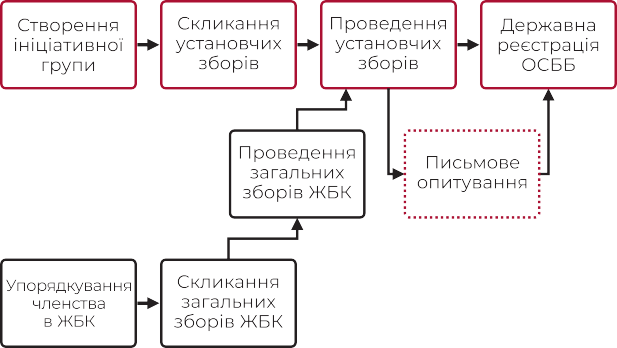 “	”	20	року
(дата складання)
м.
Загальна інформація
Загальна  кількість  співвласників  багатоквартирного  будинку  ОСББ  “ 	”  (далі - Об’єдання):     (	). Загальна площа всіх квартир та нежитлових  приміщень багатоквартирного будинку Об’єднання:	м2.
У голосуванні на загальних зборах взяли участь особисто та/або через представників  співвласники в кількості     (	) осіб, яким належать квартири та/або нежитло-  ві приміщення у багатоквартирному будинку Об’єднання загальною площею м2.
У письмовому опитуванні взяли участь особисто та/або через представників спів-  власники в кількості      (	) осіб, яким належать квартири та/або нежитлові  приміщення у багатоквартирному будинку Об’єднання загальною площею м2.
Разом у голосуванні на загальних зборах та в письмовому опитуванні взяли участь  особисто та/або через представників співвласники в кількості      (	) осіб,  яким належать квартири та/або нежитлові приміщення у багатоквартирному будин-  ку Об’єднання загальною площею м2.
Відповідно до Статуту Об’єднання та Закону України “Про об’єднання співвлас-  ників багатоквартирного будинку” кількість голосів, що належить кожному спів-  власнику, визначається пропорційно до розміру загальної площі квартир та  нежитлових приміщень, що перебувають у його власності* (зазначити згідно з по-  ложеннями статуту конкретного ОСББ).
Порядок денний
Обрання Голови Зборів.
Відмова співвласників багатоквартирного будинку Об’єднання від послуг  з утримання будинків і споруд та прибудинкових територій, які надає ви-  конавець таких послуг  	, та розірвання з ним договорів.
Утримання багатоквартирного будинку Об’єднання та його прибудинкової  території Об’єднанням самостійно шляхом самозабезпечення.
Затвердження кошторису Об’єднання на	рік.
Визначення порядку сплати, переліку та розмірів внесків і платежів  співвласників.
Надання доручень у зв’язку з прийнятими Зборами рішеннями.
Розгляд питань порядку денного (з урахуванням голосів, поданих на загальних збо-  рах, і голосів співвласників, отриманих під час проведення письмового опитування):
1.    Слухали: Обрання Голови Зборів.
Голосували: Обрати Головою Зборів	.
“за” –	(	) співвласників, загальна площа квар-  тир та/або нежитлових приміщень яких становить	м2, що складає
      % голосів співвласників, присутніх на Зборах;
“проти” –	(	) співвласників, загальна площа  квартир та/або нежитлових приміщень яких становить  	м2, що складає
      % голосів співвласників, присутніх на Зборах.
Рішення прийнято.
РЕКОМЕНДОВАНІ КРОКИ
З ПІДГОТОВКИ ТА ПРОВЕДЕННЯ УСТАНОВЧИХ ЗБОРІВ ОСББ
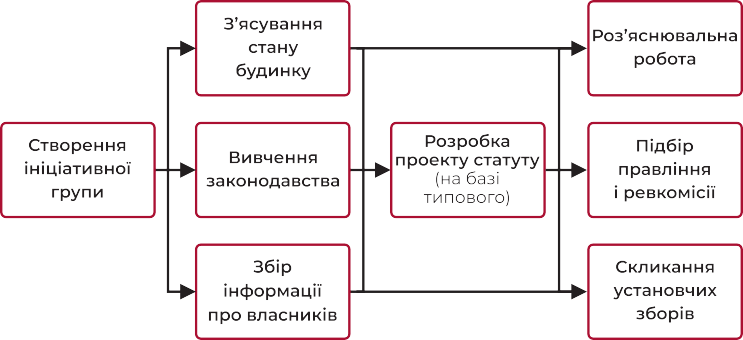 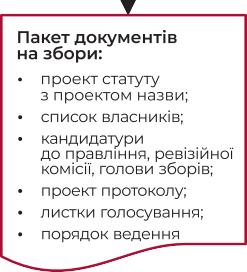 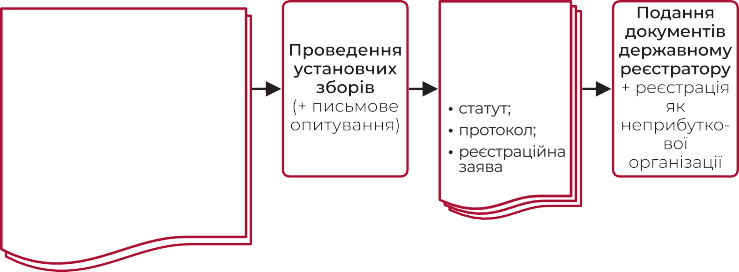 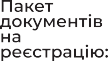 140
141
СТВОРЕННЯ ТА ПОЧАТОК ДІЯЛЬНОСТІ ОСББ. Посібник
Додатки
2. Слухали: Відмова співвласників багатоквартирного будинку Об’єднання від  послуг з утримання будинків і споруд та прибудинкових територій, які надає вико-  навець таких послуг  	, та розірвання з ним договорів.
Голосували:
5. Слухали: Визначення порядку сплати, переліку та розмірів внесків і платежів  співвласників.
Голосували:
Встановити, що внески і платежі співвласників сплачуються співвласника-  ми щомісячно, не пізніше “ ” числа поточного місяця, на банківські рахун-  ки Об’єднання, визначені правлінням Об’єднання, у розмірах, визначених  загальними зборами Об’єднання;
Встановити такий перелік і розміри внесків співвласників:
внесок на утримання багатоквартирного будинку та прибудинкової  території - грн на місяць з 1 м.кв. площі приміщення, що належить  співвласникові,
внесок до ремонтного фонду - грн на місяць з 1  м.кв. площі примі-  щення, що належить співвласникові,
внесок до резервного фонду - грн на місяць з 1 м.кв. площі примі-  щення, що належить співвласникові.
“за” –	(	) співвласників, загальна площа квар-  тир та/або нежитлових приміщень яких становить	м2, що складає
      % голосів співвласників;
“проти” –	(	) співвласників, загальна площа  квартир та/або нежитлових приміщень яких становить  	м2, що складає
      % голосів співвласників.
Відмовитися, з “  ”	20    року, від послуг з утримання будинків   і споруд та прибудинкових територій, які співвласникам багатоквартирного  будинку Об’єднання надає виконавець таких послуг  	;
У зв’язку з відмовою від послуг, розірвати, з “  ”	20 року,  договори про надання послуг з утримання будинків і споруд та прибудин-  кових територій, укладені між співвласниками багатоквартирного будинку  Об’єднання та виконавцем таких послуг.
“за” –	(	) співвласників, загальна площа квар-  тир та/або нежитлових приміщень яких становить	м2, що складає
      % голосів співвласників;
“проти” –	(	) співвласників, загальна площа  квартир та/або нежитлових приміщень яких становить  	м2, що складає
      % голосів співвласників.
Рішення прийнято.
3. Слухали: Утримання багатоквартирного будинку Об’єднання та його прибудин-  кової території Об’єднанням самостійно шляхом самозабезпечення.
Голосували: З “  ”	20 року здійснювати утримання багатоквар-  тирного будинку Об’єднання та його прибудинкової території Об’єднанням  самостійно шляхом самозабезпечення.
“за” –	(	) співвласників, загальна площа квар-  тир та/або нежитлових приміщень яких становить	м2, що складає
      % голосів співвласників;
“проти” –	(	) співвласників, загальна площа  квартир та/або нежитлових приміщень яких становить  	м2, що складає
      % голосів співвласників.
Рішення прийнято.
Рішення прийнято.
6.  Слухали: Надання доручень у зв’язку з прийнятими Зборами рішеннями.
Голосували:
Доручити правлінню Об’єднання повідомити виконавцю послуг з утриман-  ня будинків і споруд та прибудинкових територій    	                    про відмову співвласників багатоквартирного будинку Об’єднання від його  послуг з утримання будинків і споруд та прибудинкових територій та про  розірвання з ним договорів про надання таких послуг;
Доручити правлінню Об’єднання повідомити субпідрядним організаціям  виконавця послуг з утримання будинків і споруд та прибудинкових тери-  торій  	* (*назвати такі організації) про відмову спів-  власників багатоквартирного будинку Об’єднання від послуг виконавця по-  слуг з утримання будинків і споруд та прибудинкових територій   	                 та розірвання договорів з ним;
Доручити правлінню Об’єднання звернутися до субпідрядних організацій  виконавця послуг з утримання будинків і споруд та прибудинкових терито-  рій  	* (*назвати такі організації) по укладання догово-  рів на надання послуг Об’єднанню з “  ”	20 року;
Доручити правлінню Об’єднання до “ ”	20 року забезпечити укла-  дання договорів із підрядними організаціями та/або прийом на роботу в  Об’єднання працівників, необхідних для належного утримання будинків  Об’єднання та їхніх прибудинкових територій;
Рекомендувати співвласникам багатоквартирного будинку Об’єднання в ін-  дивідуальному порядку повідомити виконавцю послуг з утримання будин-  ків і споруд та прибудинкових територій  	 про відмову  співвласників багатоквартирного будинку Об’єднання від його послуг з  утримання будинків і споруд та прибудинкових територій та про розірван-  ня з ним договорів про надання таких послуг.
4.   Слухали: Затвердження кошторису Об’єднання на	рік.
Голосували:
Затвердити кошторис Об’єднання на  		рік у запропонованій правлінням  Об’єднання редакції, у тому числі: видатки загального фонду -  	 грн,  видатки ремонтного фонду -  	грн, видатки резервного фонду - відпо-  відно до потреби в межах фактично накопичених коштів фонду;
Встановити, що в разі незатвердження загальними зборами до “01” січня  20      року нового кошторису на  	 рік* (* рік, наступний за роком, на  який затверджено кошторис), надходження і витрачання коштів фондів  Об’єднання здійснюється 20    року у таких же розмірах, за напрямками  та на умовах, що визначені кошторисом на 20 рік (* рік, на який  затверджено кошторис).
“за” –	(	) співвласників, загальна площа квар-  тир та/або нежитлових приміщень яких становить	м2, що складає
      % голосів співвласників;
“проти” –	(	) співвласників, загальна площа  квартир та/або нежитлових приміщень яких становить  	м2, що складає
      % голосів співвласників.
Рішення прийнято.
142
143
СТВОРЕННЯ ТА ПОЧАТОК ДІЯЛЬНОСТІ ОСББ. Посібник
Додатки
“за” –	(	) співвласників, загальна площа квар-  тир та/або нежитлових приміщень яких становить	м2, що складає
      % голосів співвласників;
“проти” –	(	) співвласників, загальна площа  квартир та/або нежитлових приміщень яких становить  	м2, що складає
      % голосів співвласників.
Рішення прийнято.
Додаток 8
ЗАТВЕРДЖЕНО
рішенням Загальних зборів  ОСББ “	”
“	” грудня 20    року.
КОШТОРИС ОСББ “ 	” НА 2019 РІК
Голова Зборів
* Встановити, що в разі незатвердження загальними зборами до 1 січня 2020 року  нового кошторису на 2020 рік, надходження і витрачання коштів фондів Об’єднання  здійснюється 2020 року у таких же розмірах, за напрямками та на умовах, що визна-  чені цим Кошторисом на 2019 рік.
І. ЗАГАЛЬНИЙ ФОНД
/ 	/
Примітки:
Дозволити Правлінню виходячи з фактичних потреб Об’єднання здійснювати пе-  ренесення асигнувань між статтями витрат в межах загальної суми доходної части-  ни кошторису.
Дозволити Правлінню коригувати статті кошторису в частині доходів у разі укла-  дання нових, припинення або зміни чинних договорів з провайдерами телекому-  нікаційних послуг.
Встановити, що невикористані протягом року кошти загального фонду перено-  сяться на наступний рік та враховуються при складанні кошторису на наступний рік.
144
145
СТВОРЕННЯ ТА ПОЧАТОК ДІЯЛЬНОСТІ ОСББ. Посібник
ДЛЯ НОТАТОК
ІІ. РЕМОНТНИЙ ФОНД
Примітки:
Дозволити Правлінню без додаткового погодження з Загальними зборами фінан-  сувати за рахунок ремонтного фонду всі види робіт з ремонту покрівель, ліфтів,  а також всі види поточного ремонту спільного майна.
Встановити, що невикористані протягом року кошти ремонтного фонду перено-  сяться на наступний рік.


ІІІ. РЕЗЕРВНИЙ ФОНД
Примітки:
Дозволити Правлінню без додаткового погодження з Загальними зборами фінан-  сувати за рахунок резервного фонду всі види робіт з усунення/відвернення збитків,  ліквідації наслідків аварій та інших непередбачених обставин.
Встановити, що невикористані протягом року кошти резервного фонду перено-  сяться на наступний рік.
146
ДЛЯ НОТАТОК